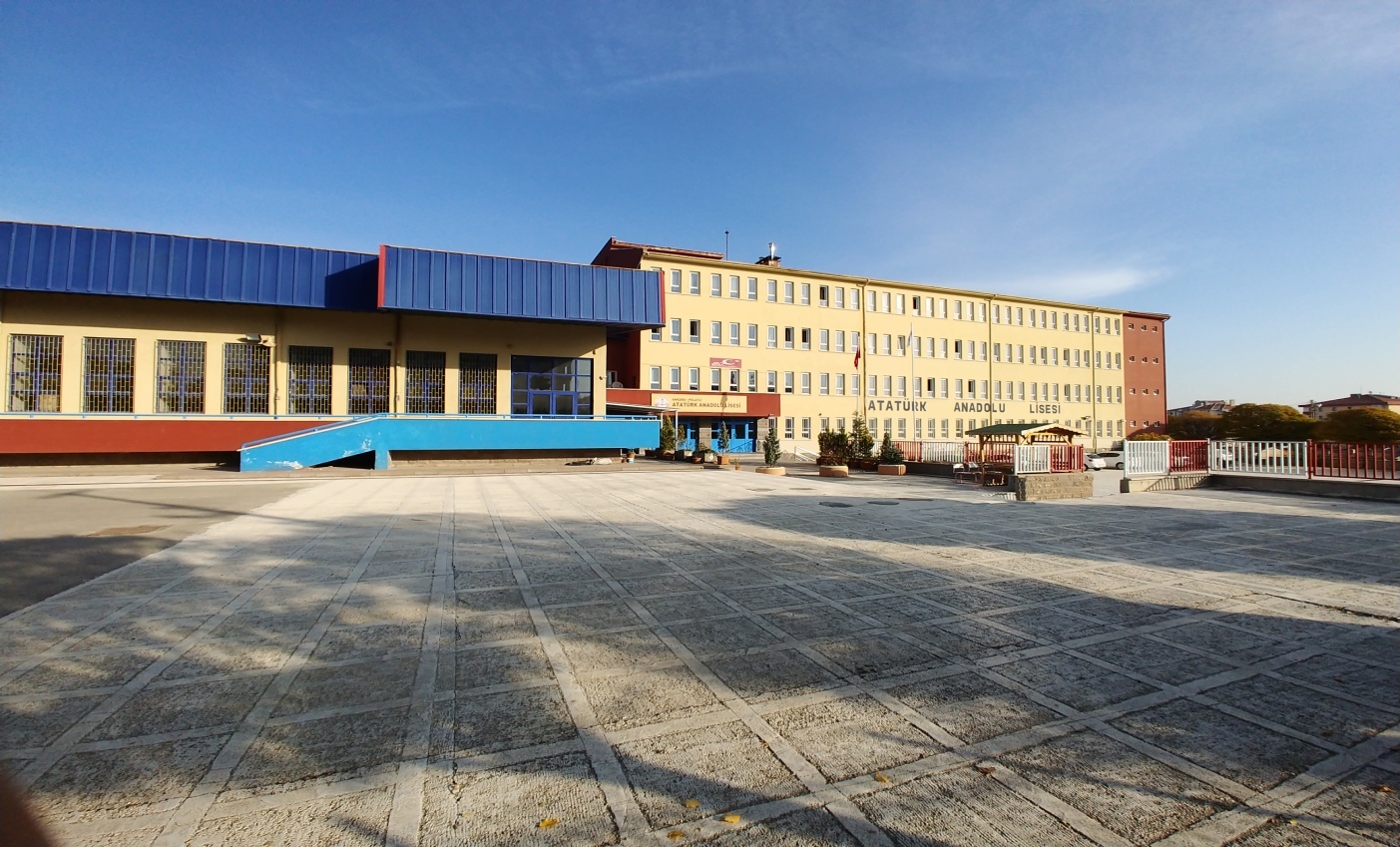 POLATLI ATATÜRK ANADOLU LISESI
TANITIM SUNUSU
2025
ANADOLU LISESI NEDIR?
ANADOLU LISESI NEDIR?
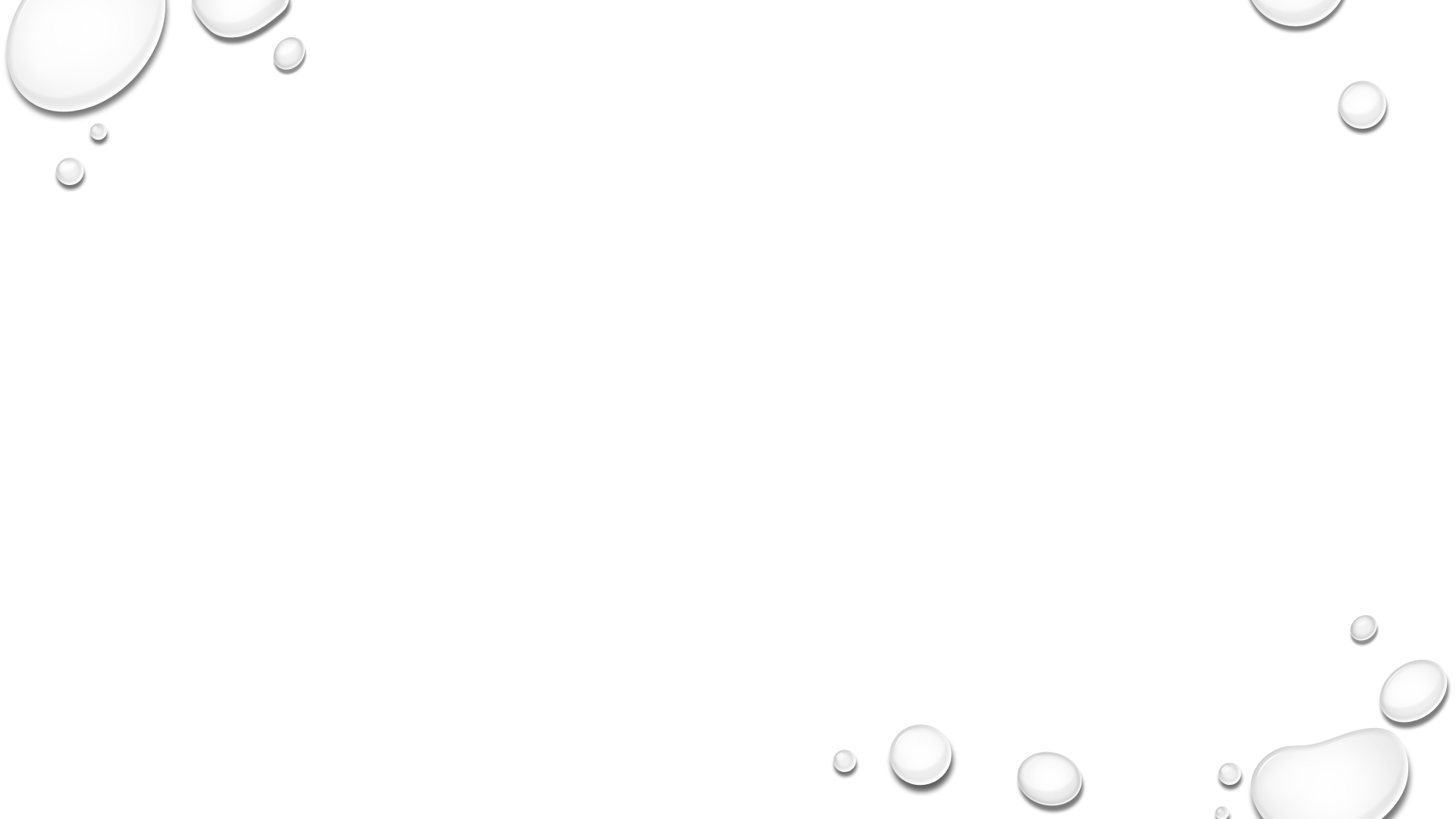 Toplumumuzun değerleriyle örtüşen güçlü kurum kültürümüzle, profesyonel yönetim anlayışını, ilkeliliği ve paydaşların mutluluğunu esas alan çağdaş metot ve teknolojiyi kullanarak kaliteli eğitim-öğretim veren örnek ve lider bir kurum olmak.
VİZYONUMUZ
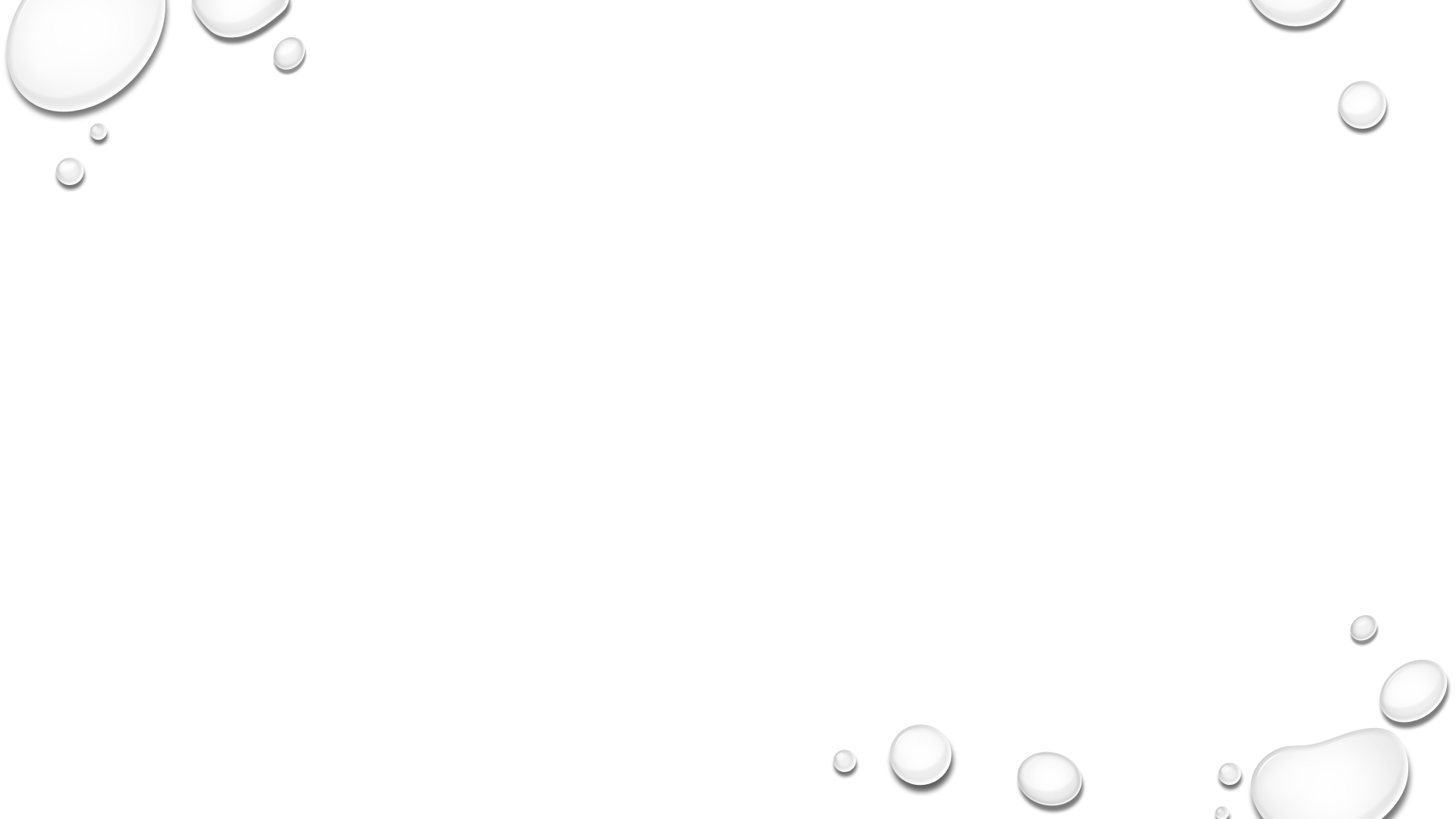 Milli eğitim temel kanunun genel amaç ve ilkeleri doğrultusunda, Atatürk ilke ve inkılaplarına bağlı, Türk milletinin milli ve manevi değerlerini benimseyen, hoşgörülü, kendine güvenen, başarıyı nasıl elde edebileceğini bilen, sorun çözme, iletişim kurma becerilerine sahip, bireysel ve toplumsal sorumluluk taşıyan bireyleri meslek sahibi olarak hayata ve yükseköğretime hazırlamak.
MİSYONUMUZ
OKULUMUZUN tarihçesi
OKULUMUZ GENEL BİLGİLERİ
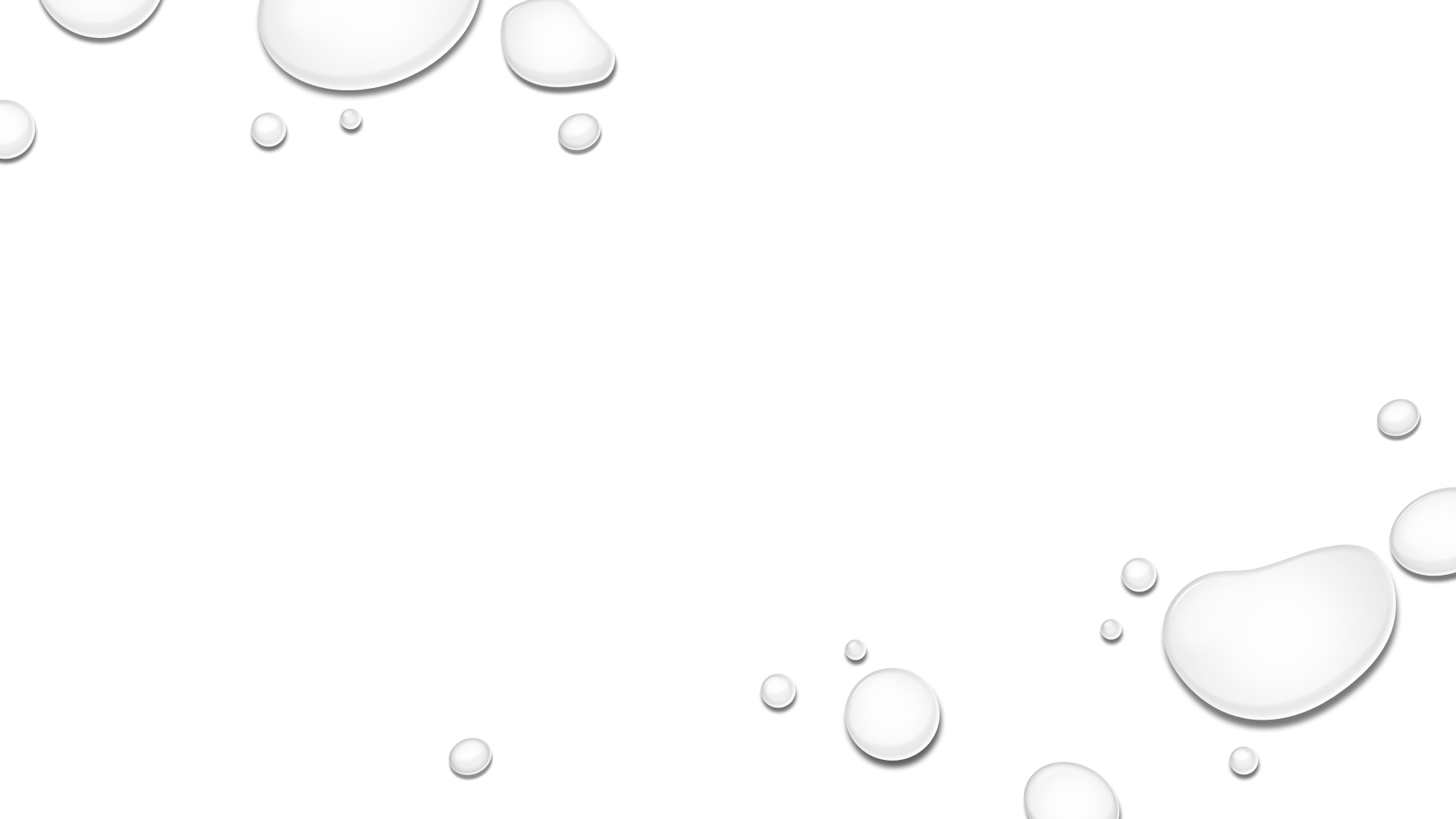 OKULUMUZ GENEL BİLGİLERİ
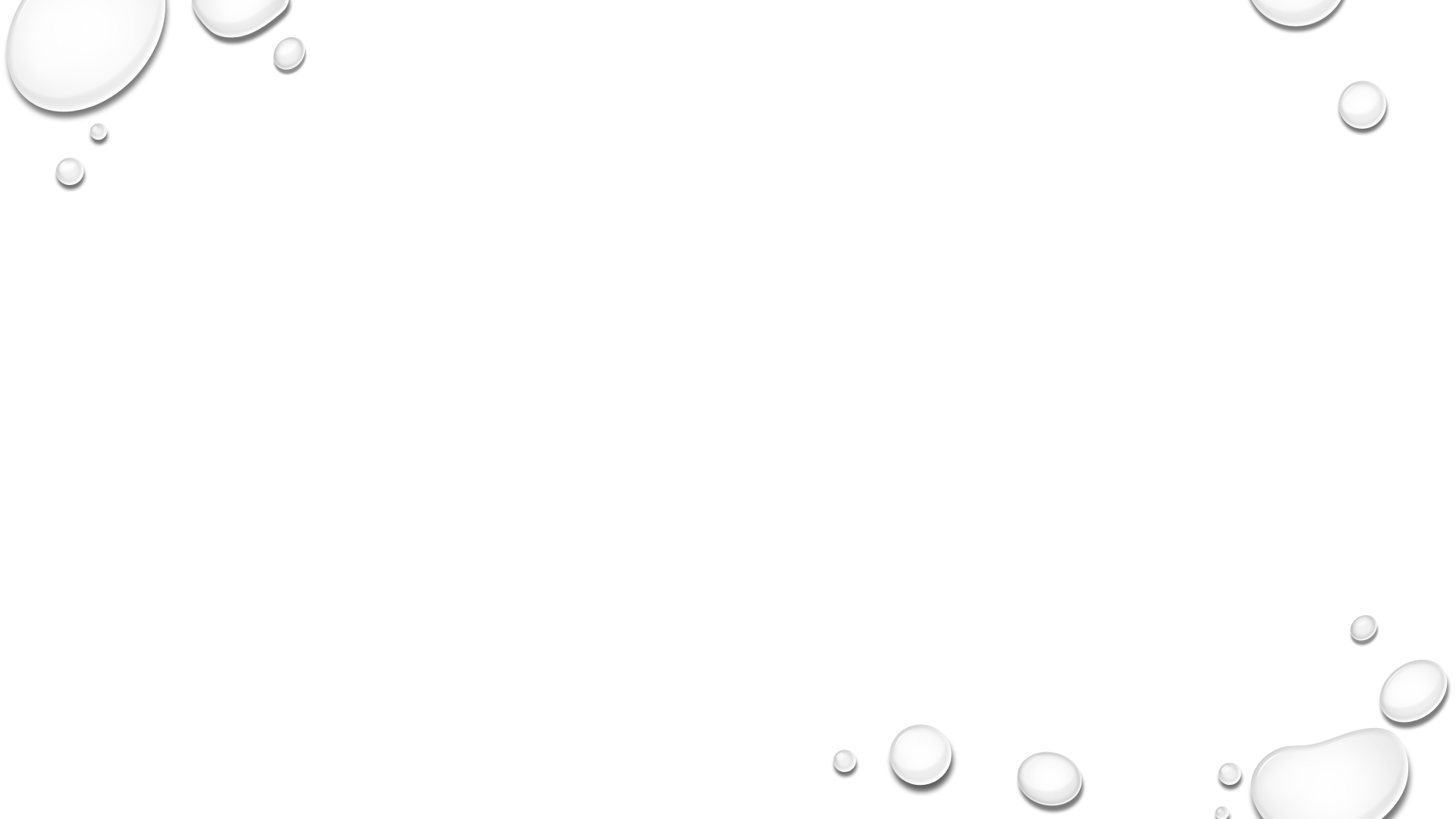 OKULUMUZDA OKUTULAN DERSLER
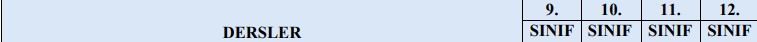 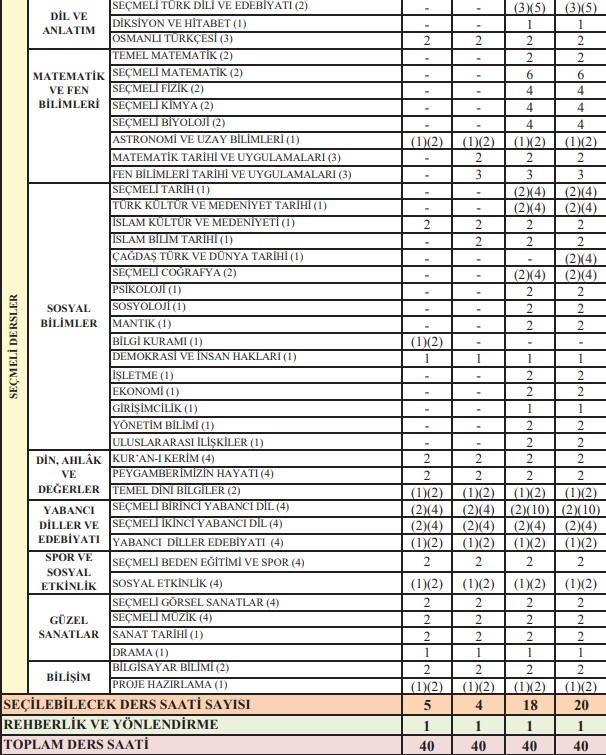 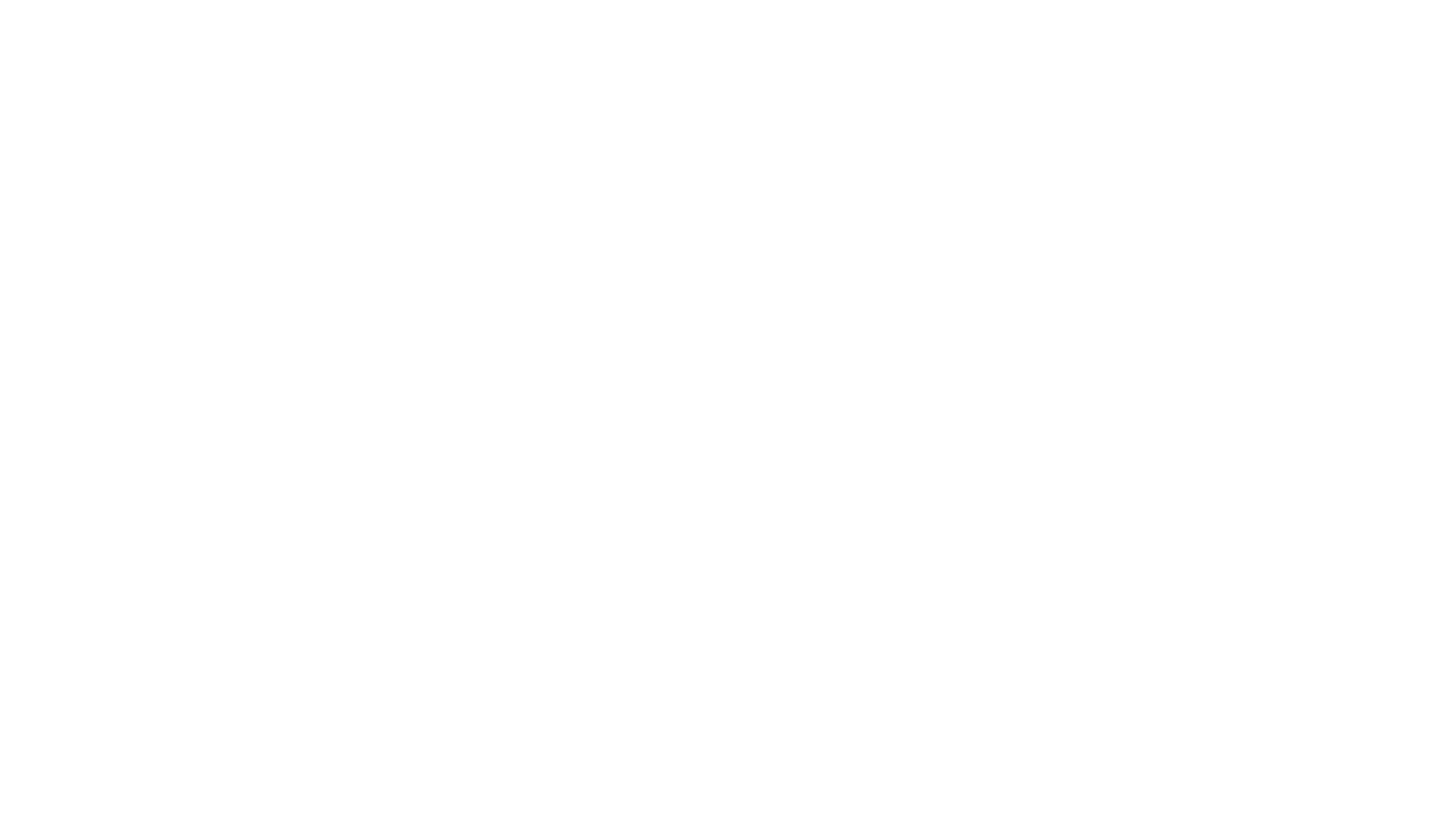 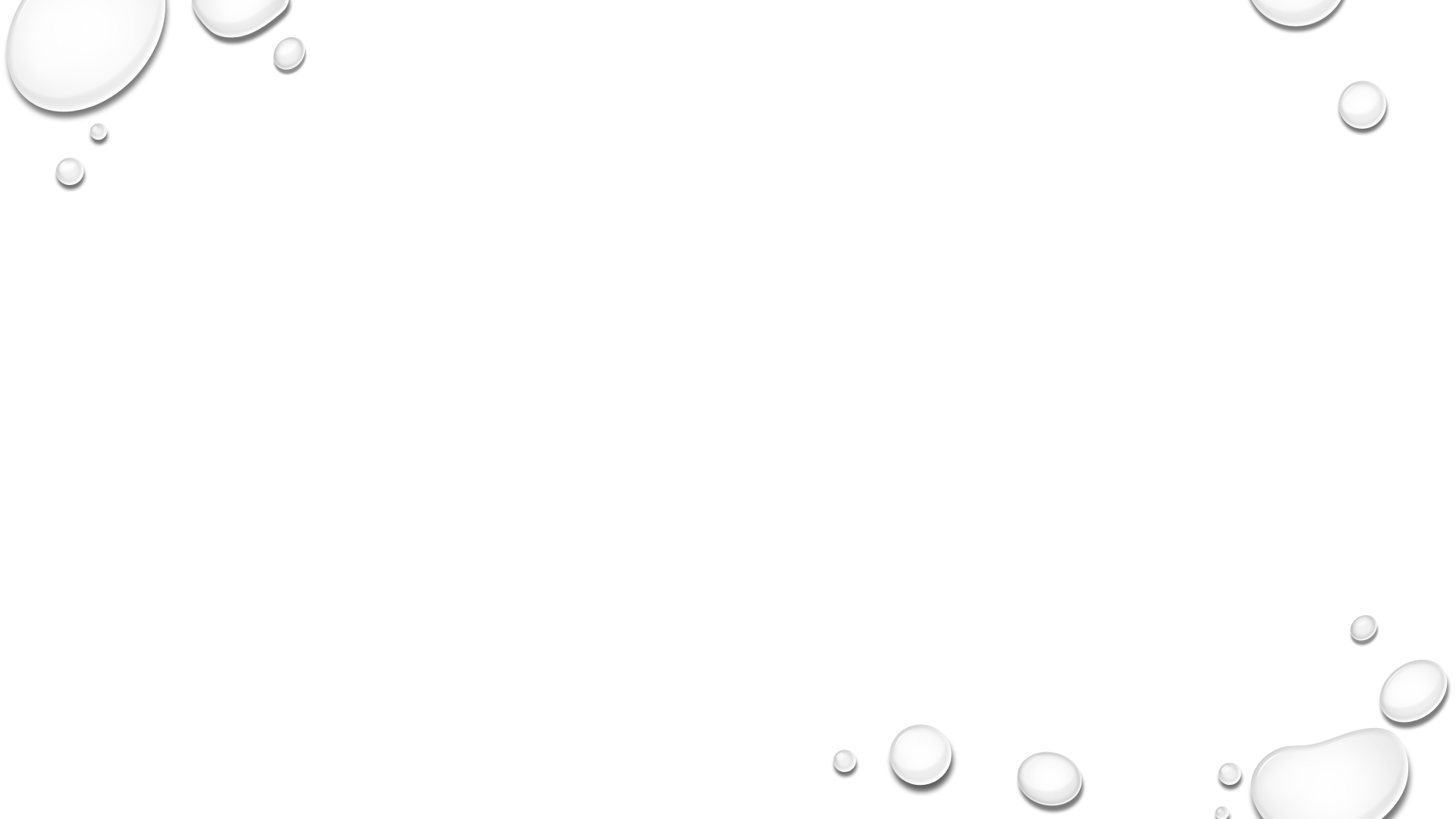 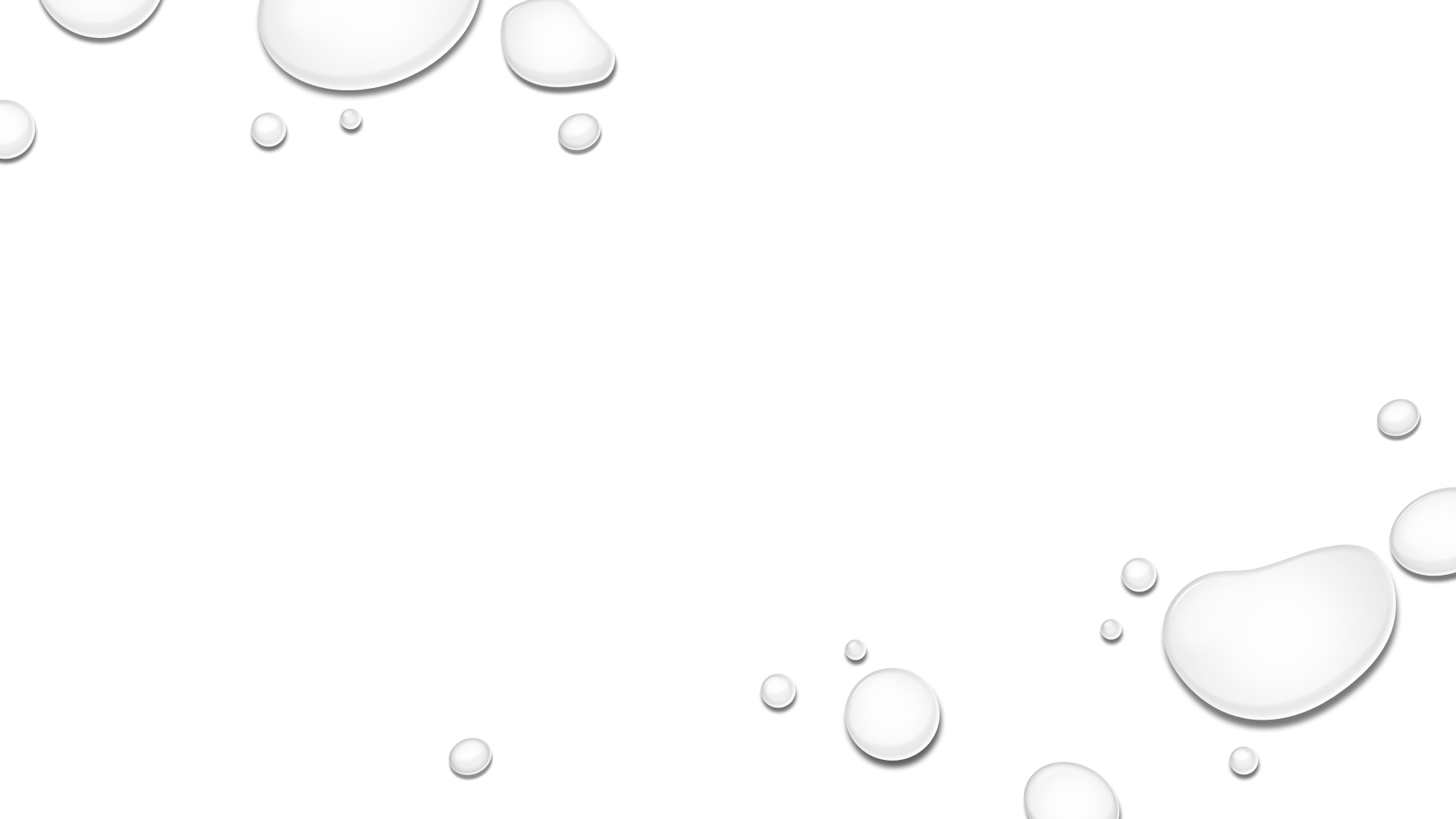 SINIF MEVCUTLARIMIZ
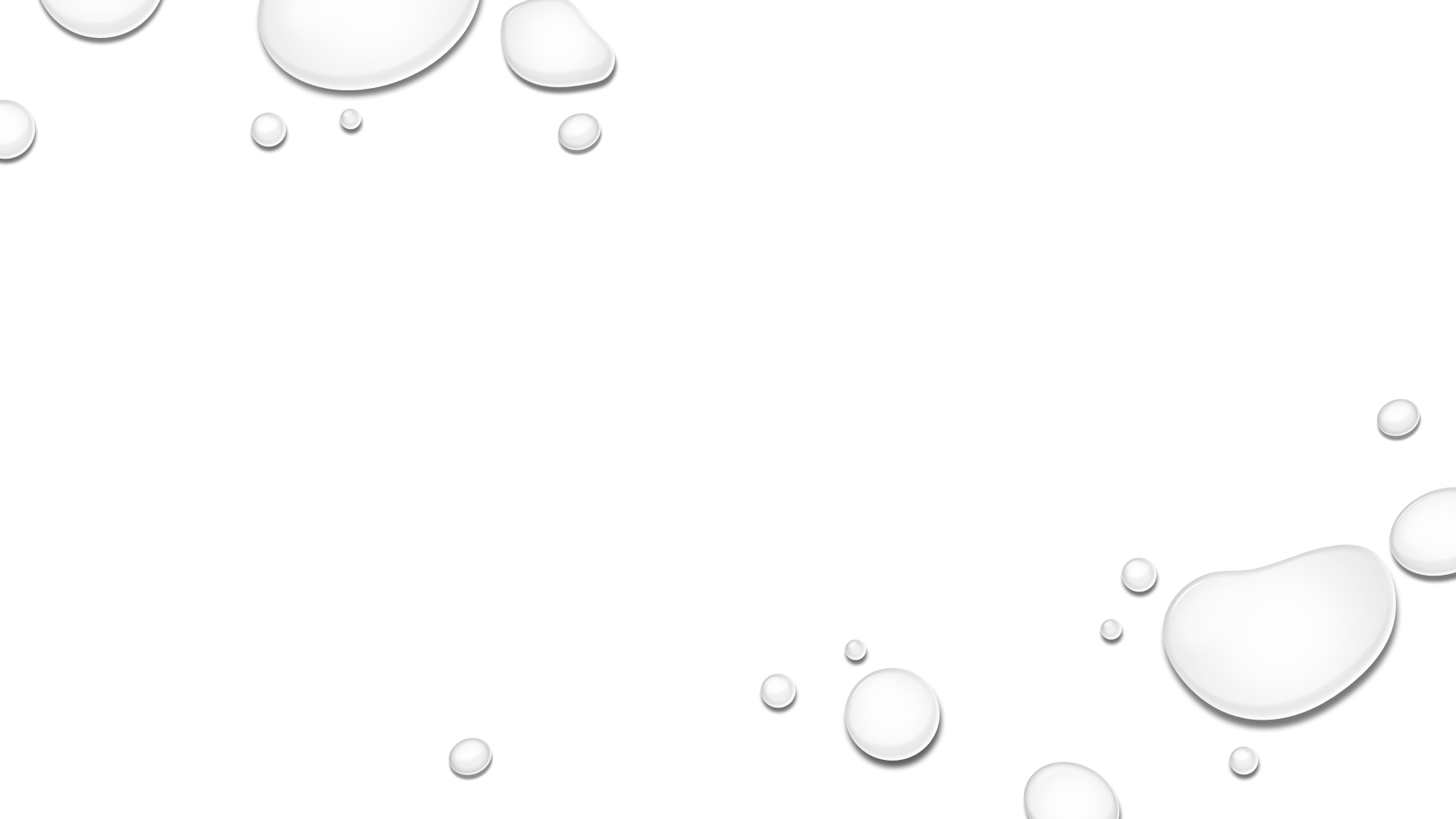 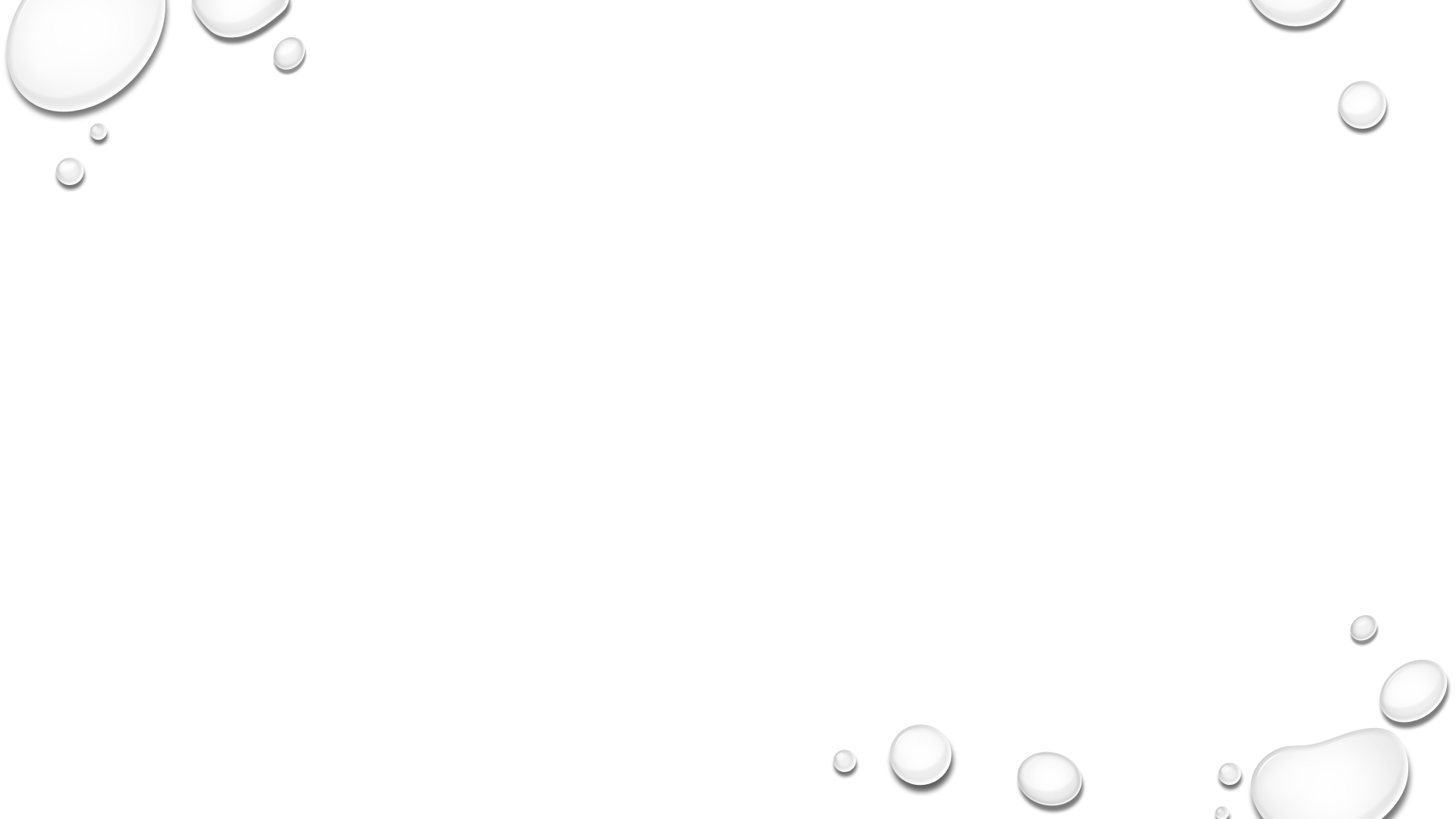 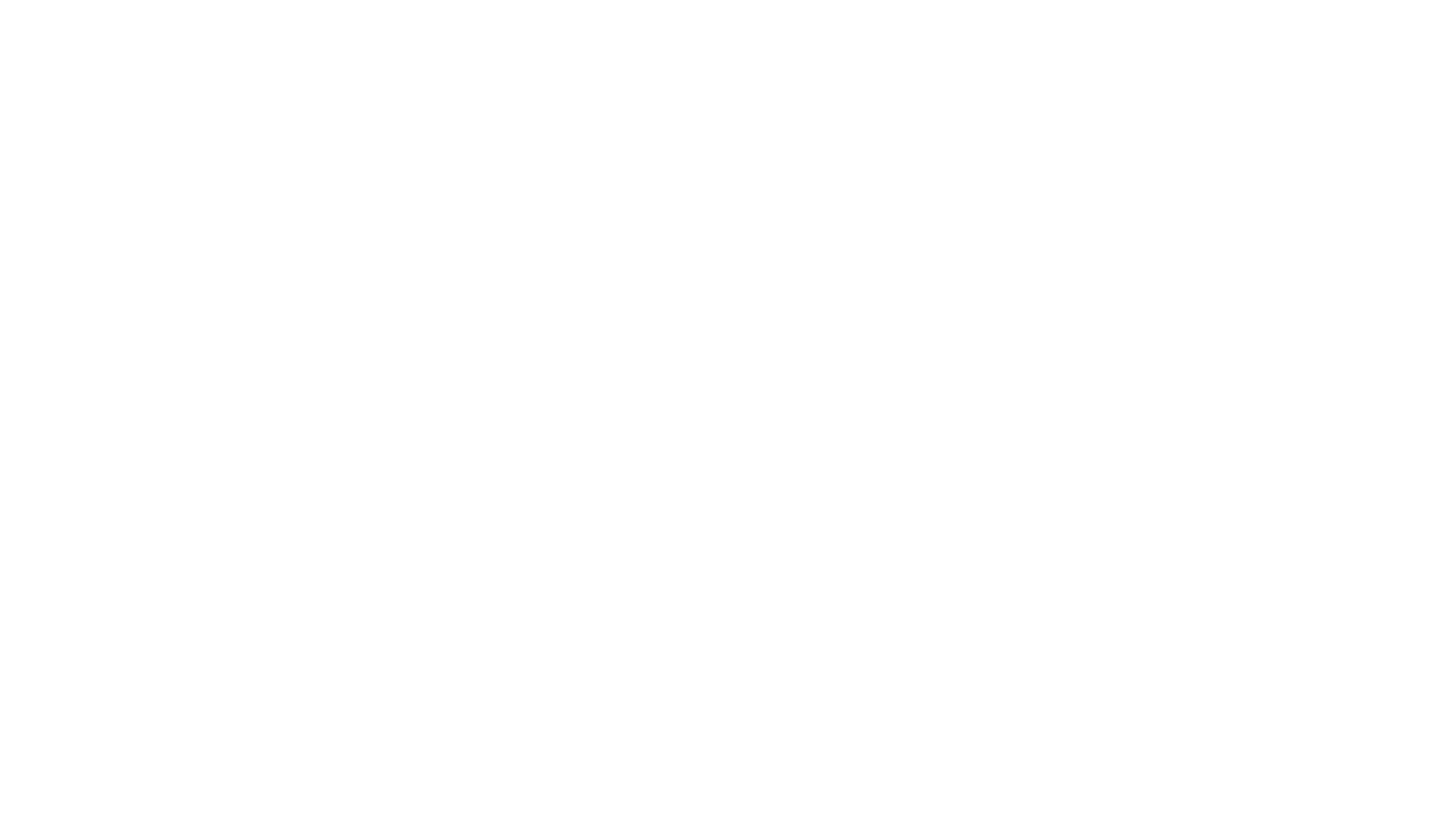 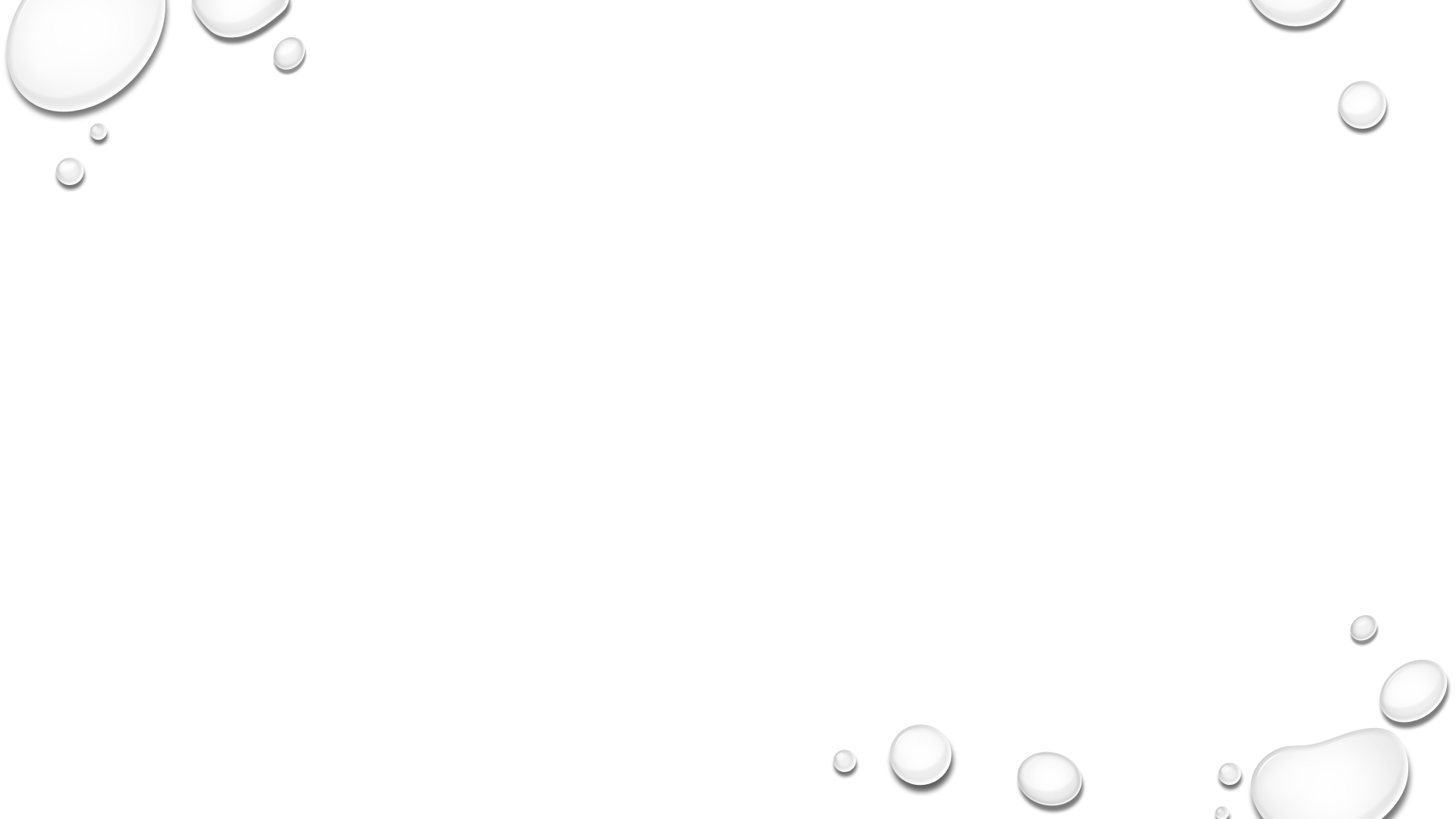 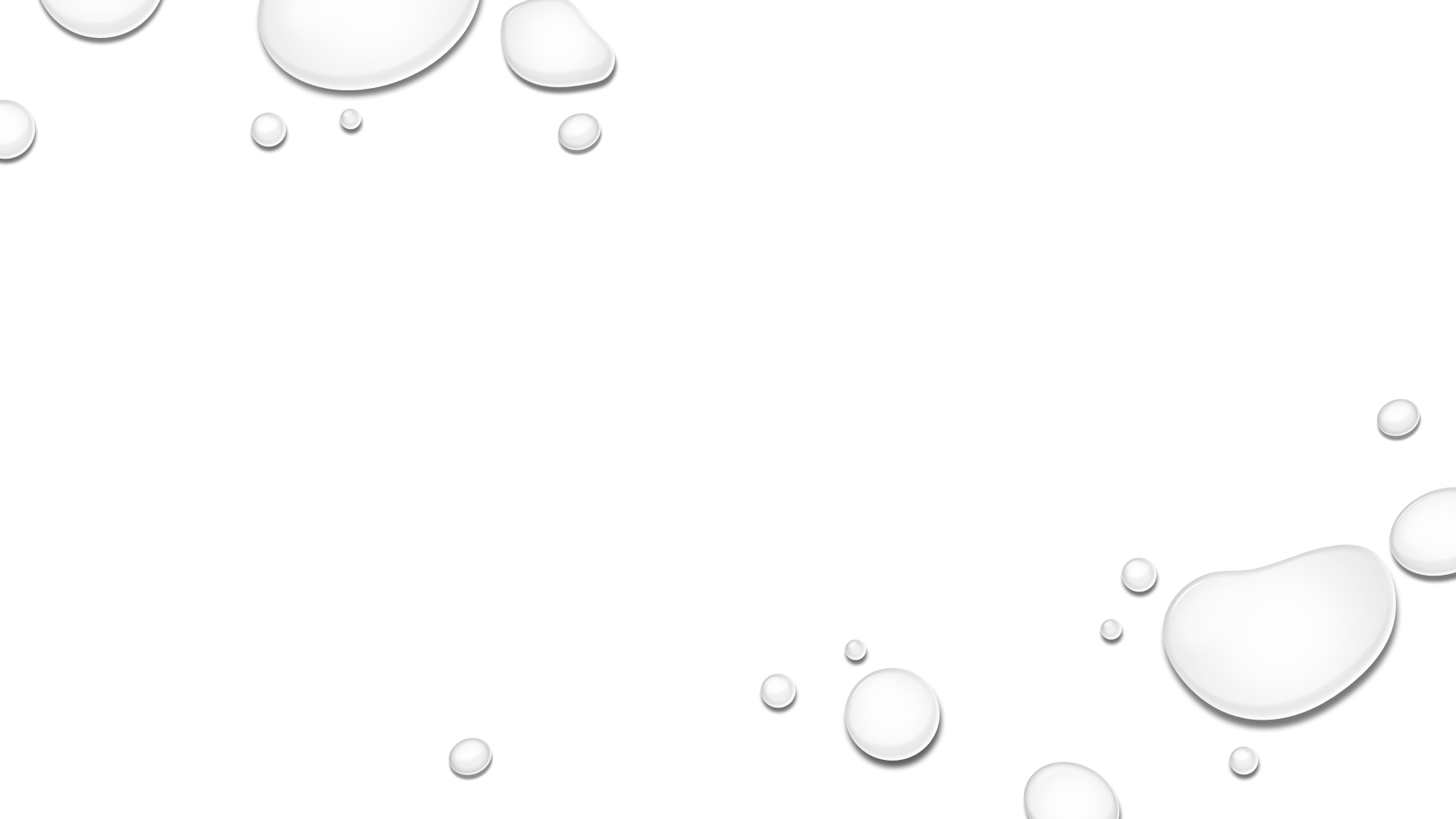 OKULUMUZ ÇALIsAN BıLGıLERı
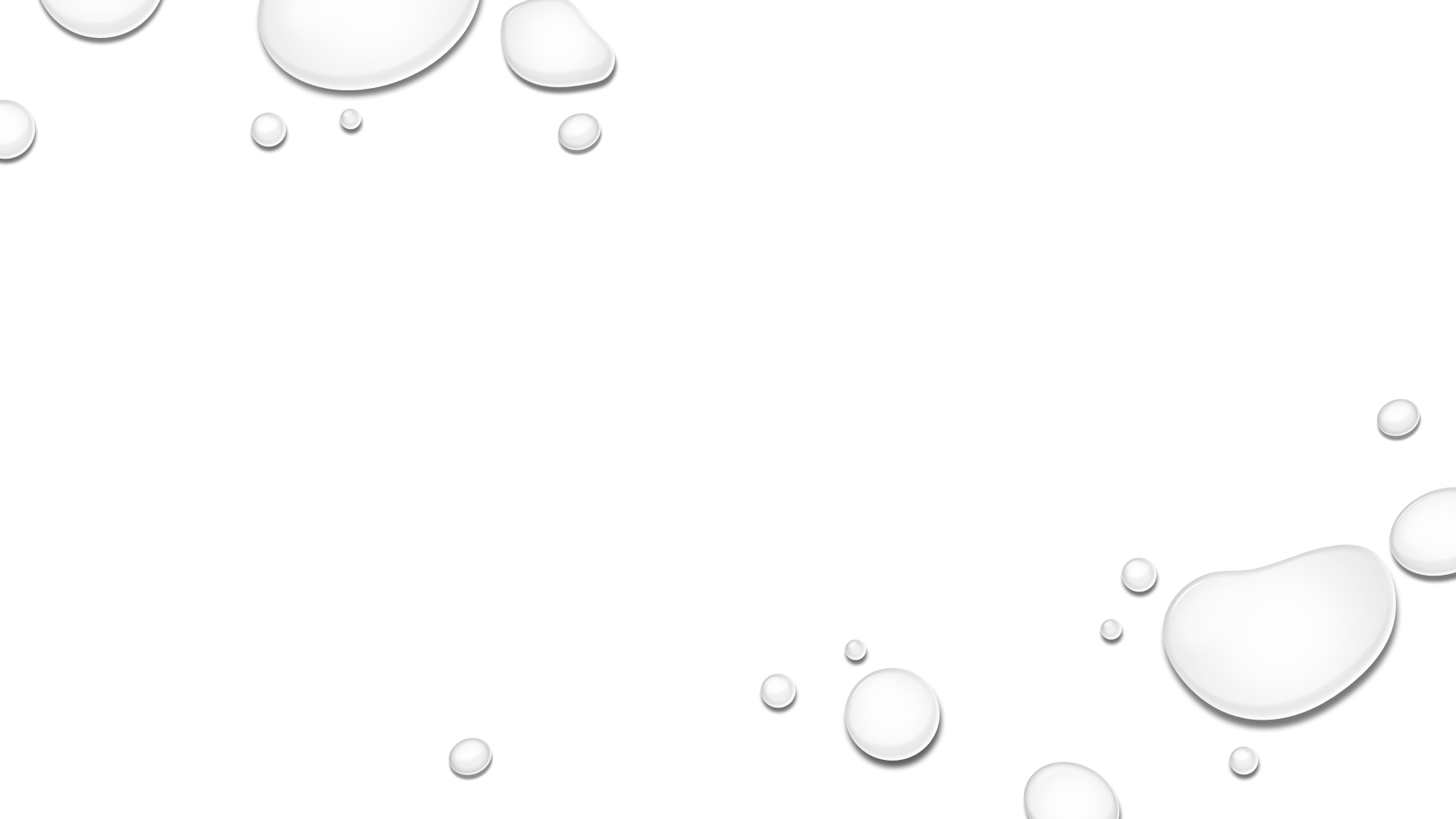 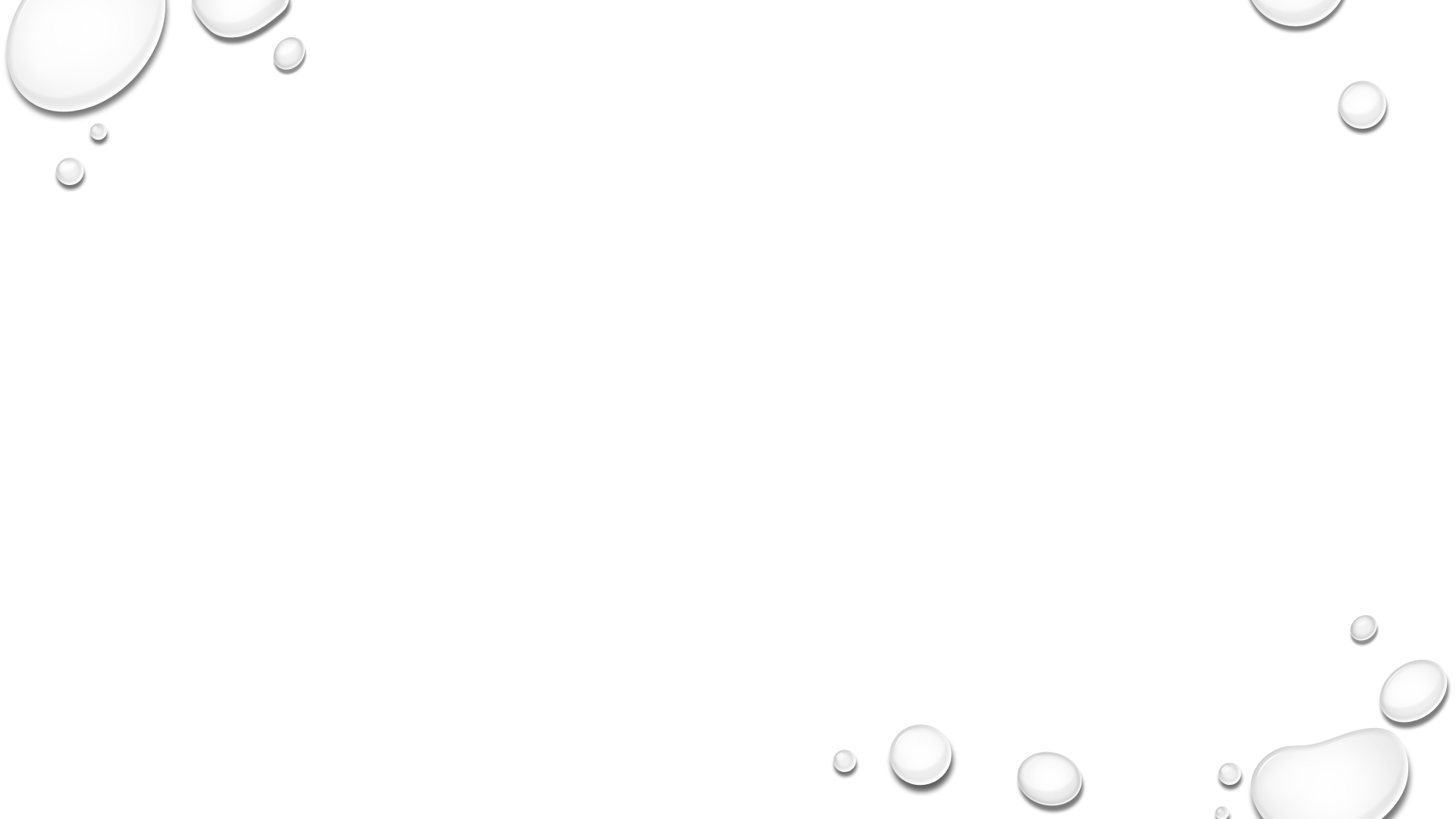 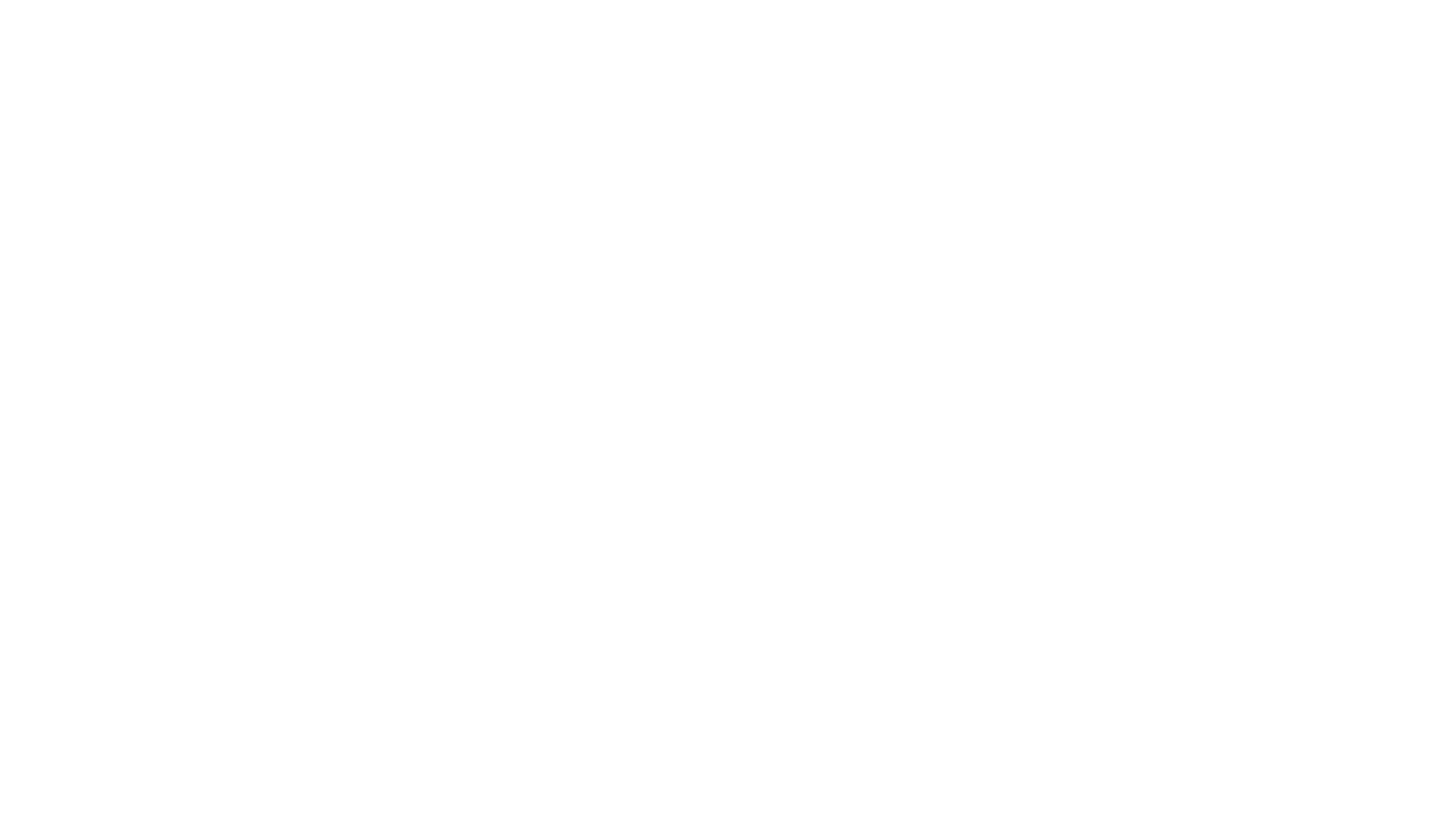 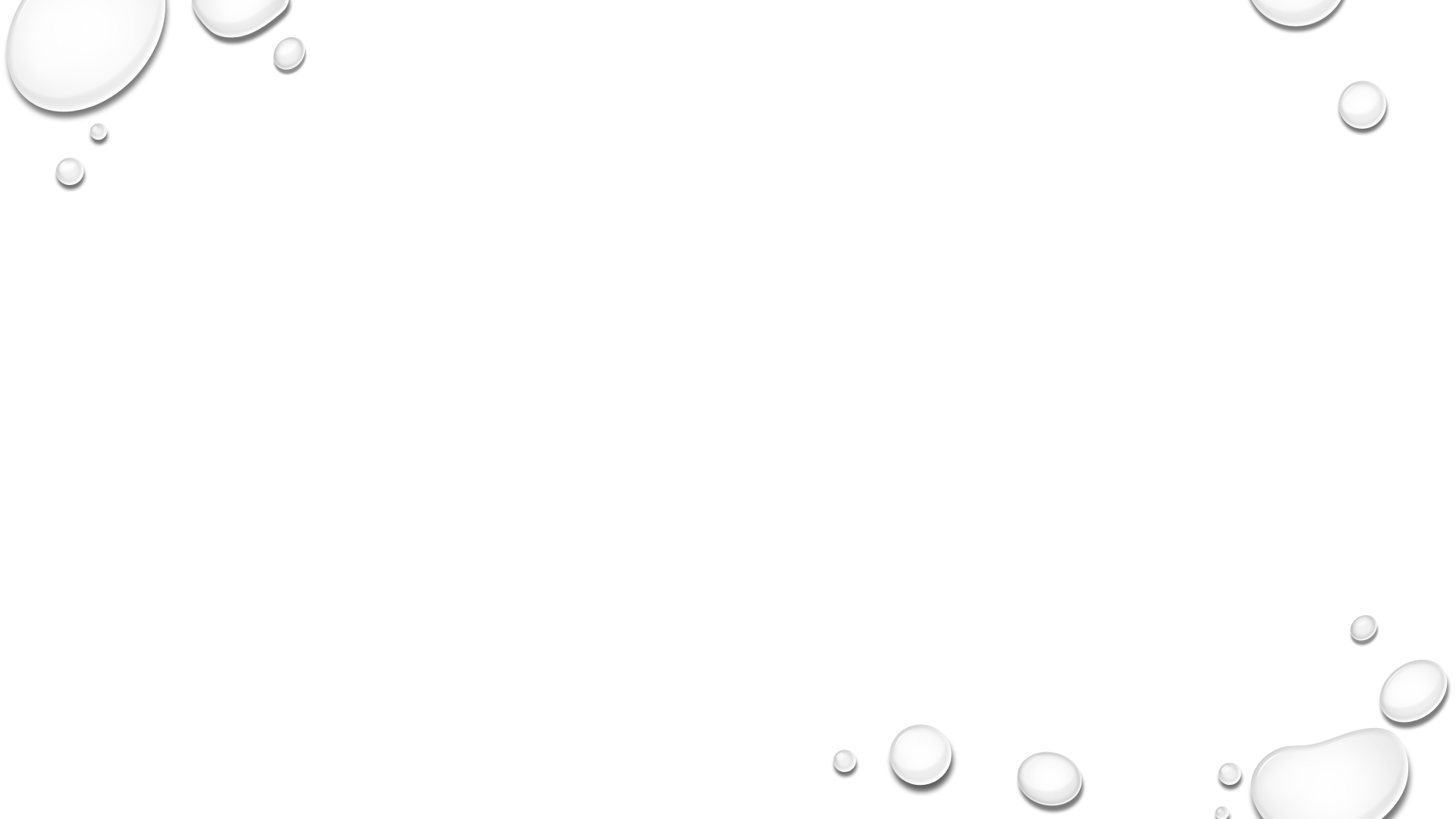 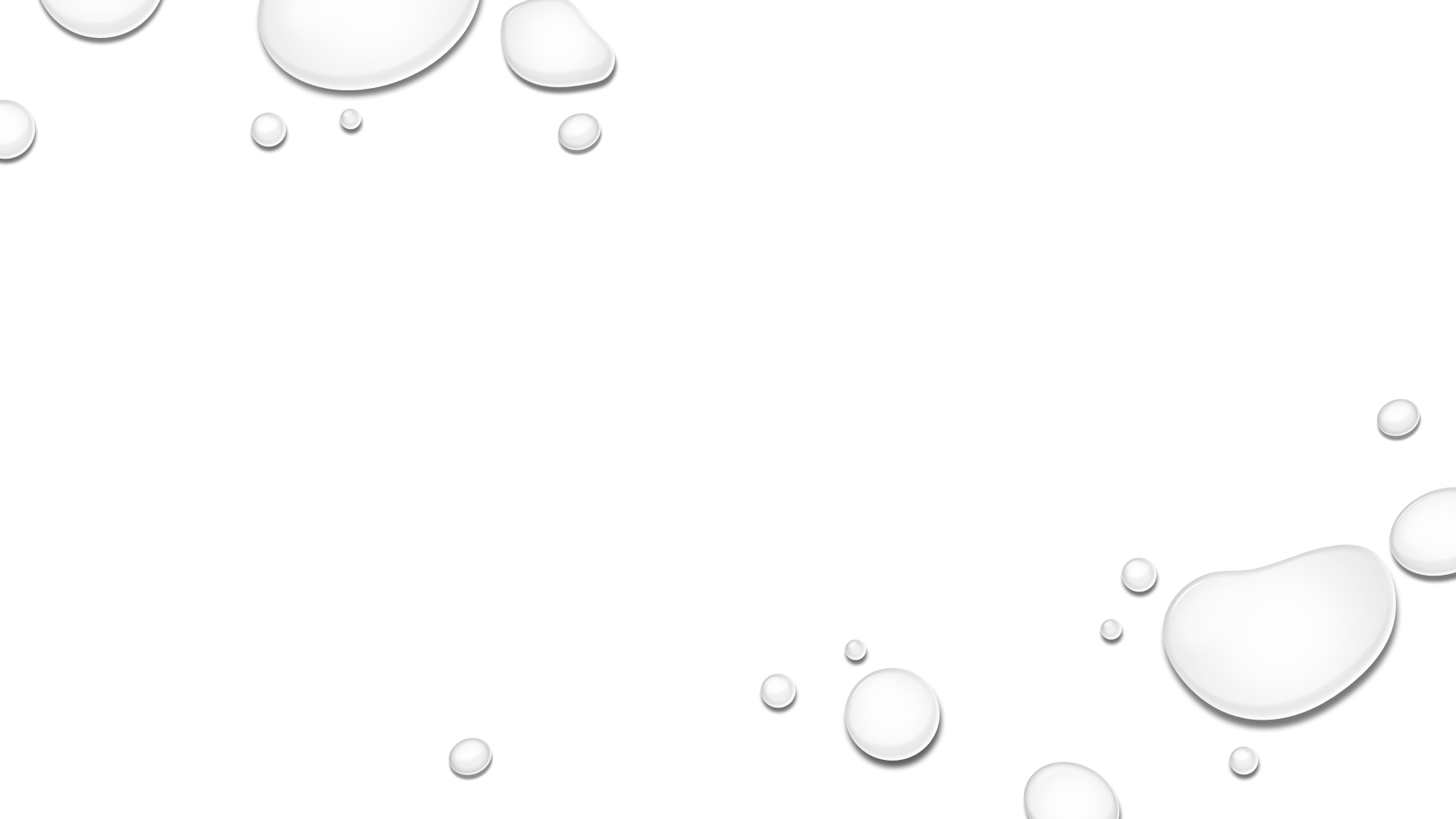 OKULUMUZ BıNA VE ALANLARIOkul yerleskesıne ılıskın bılgıler
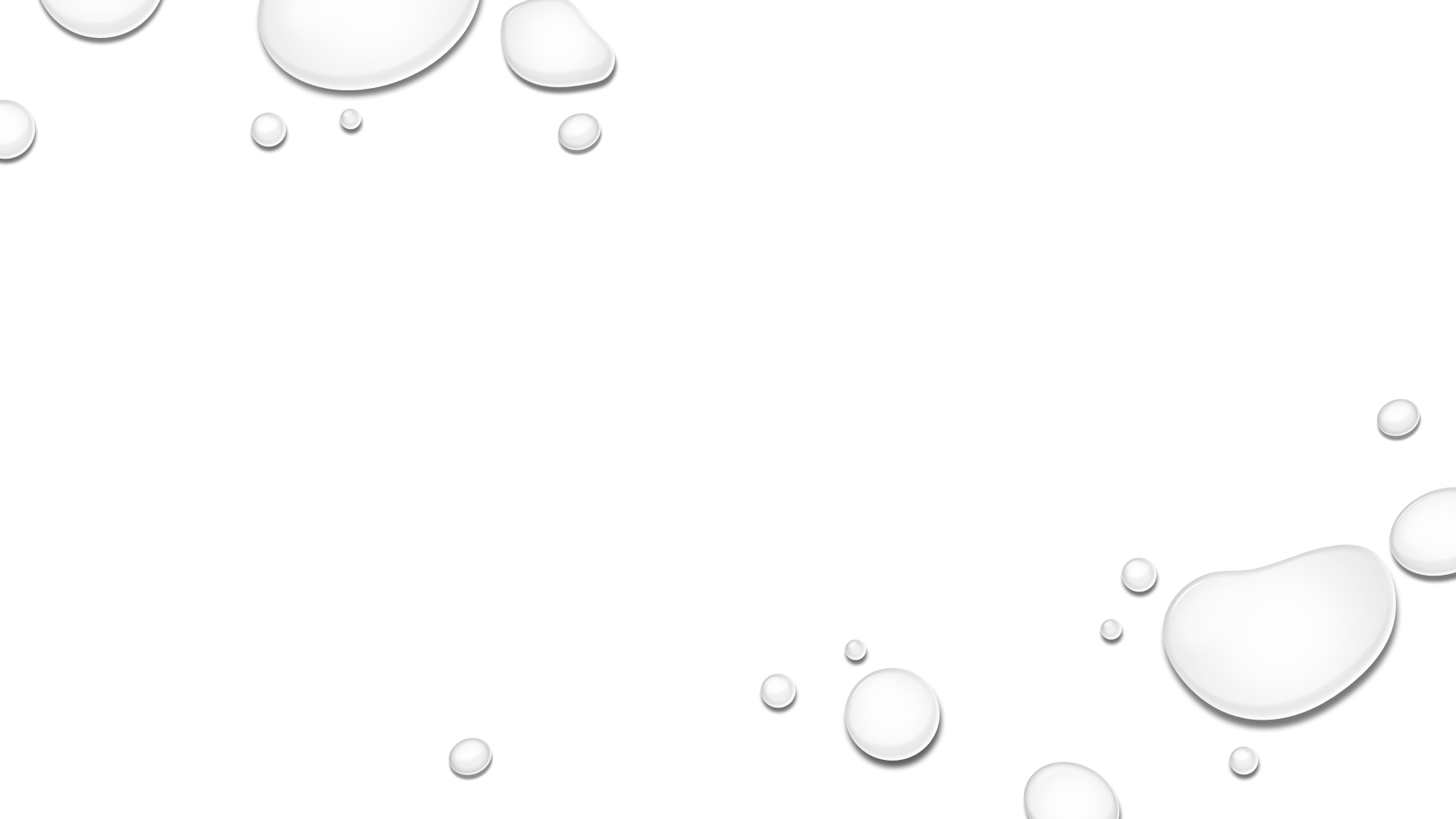 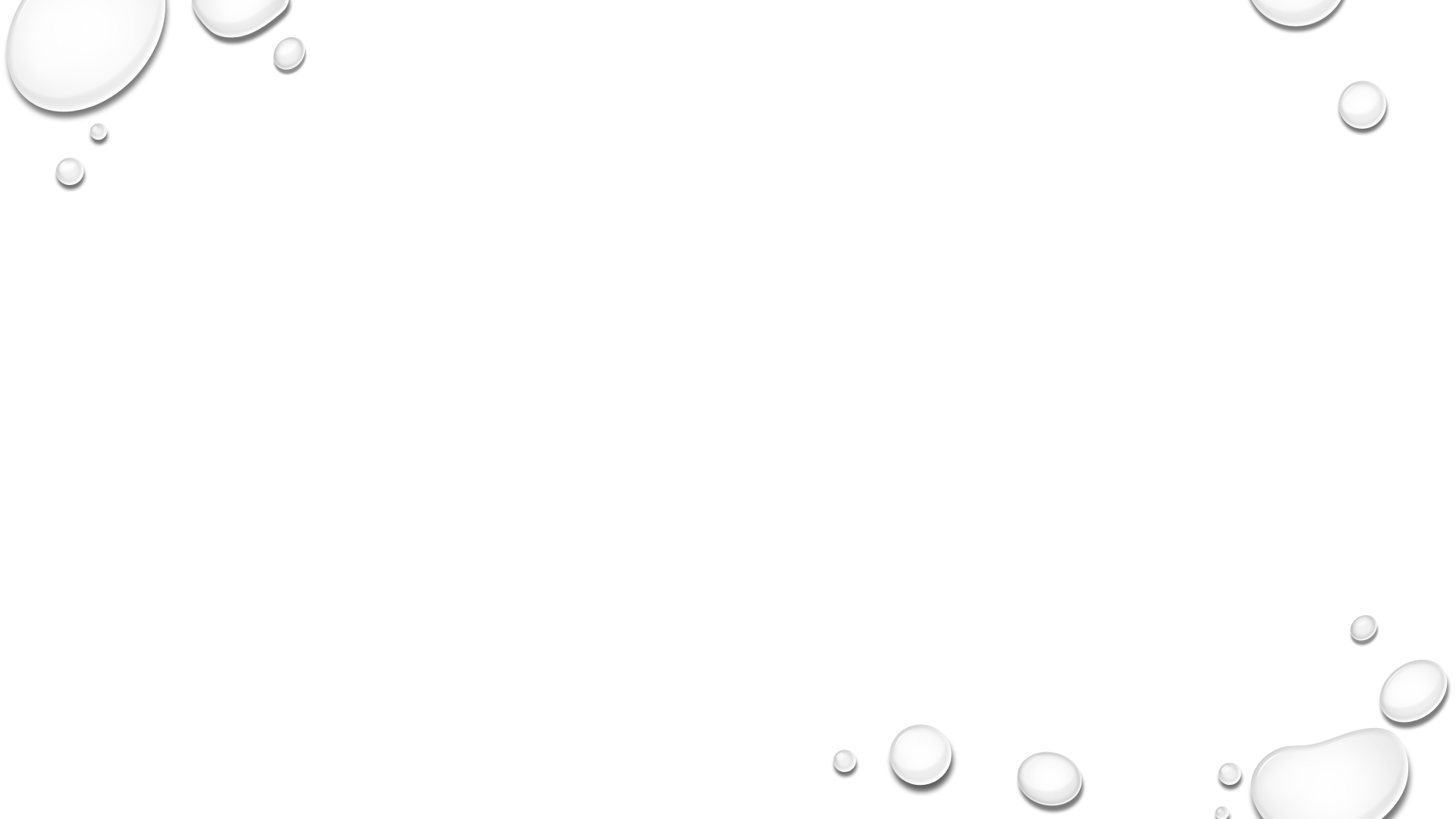 OKULUMUZUN FİZİKİ İMKANLARI
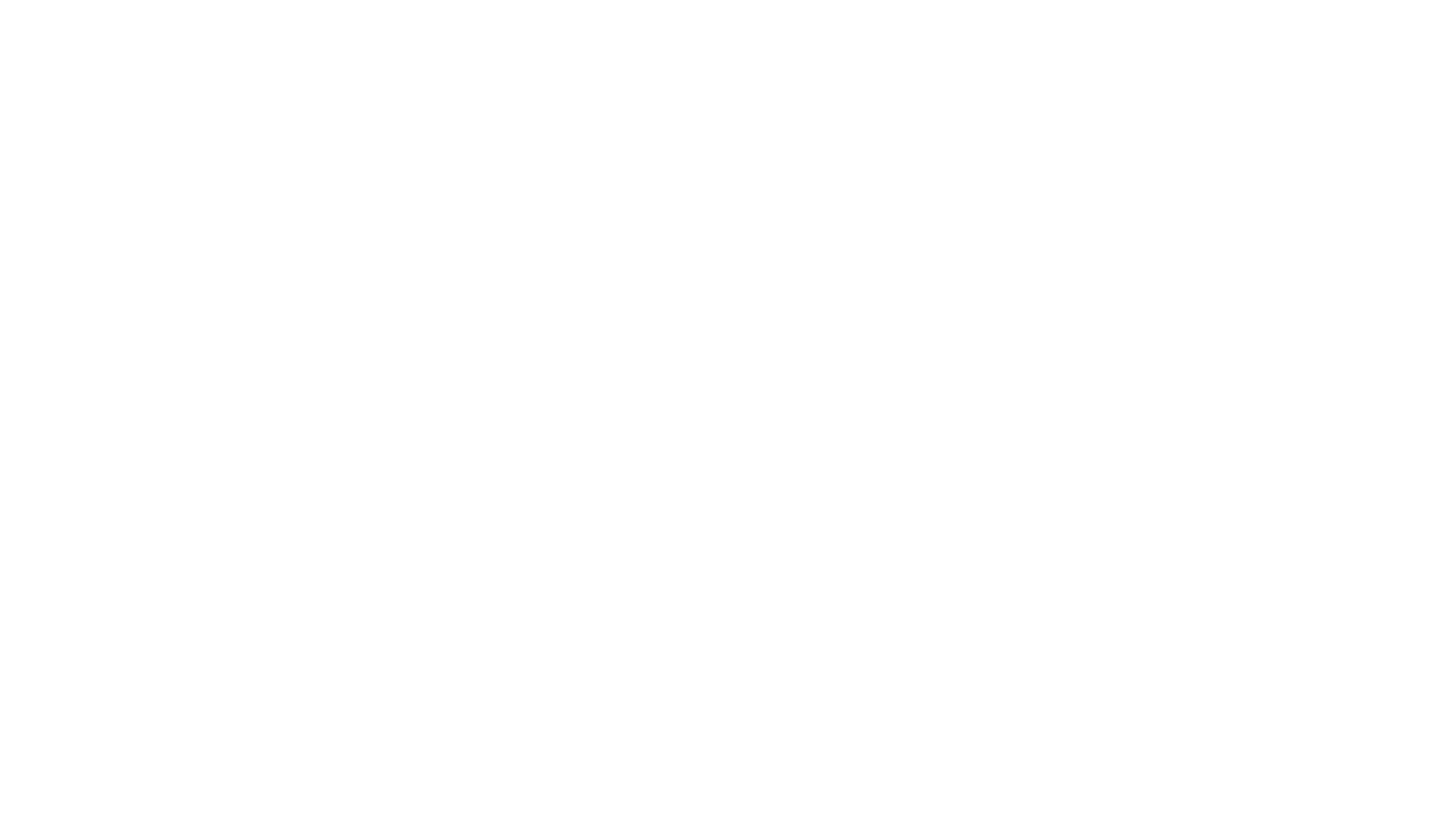 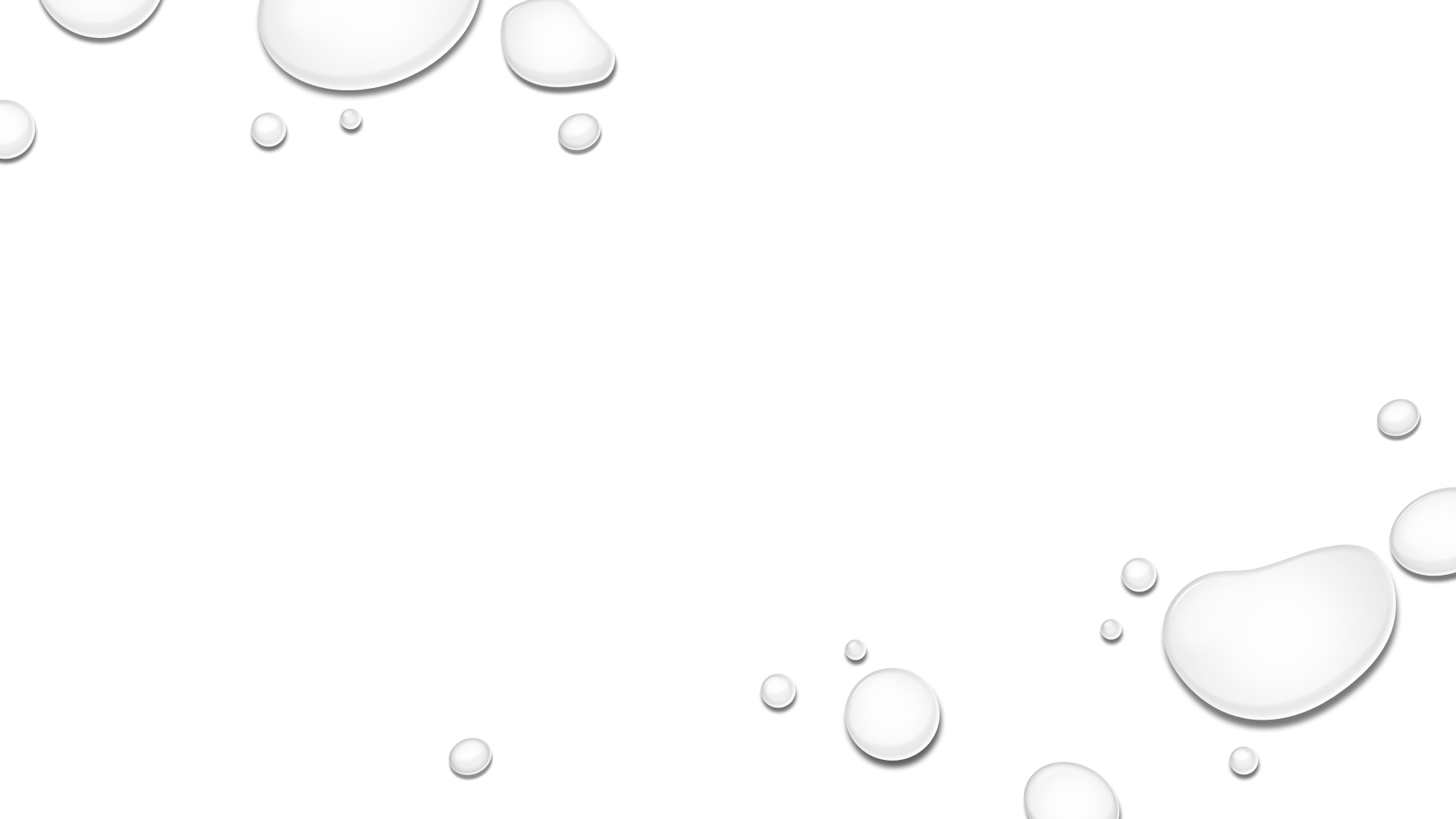 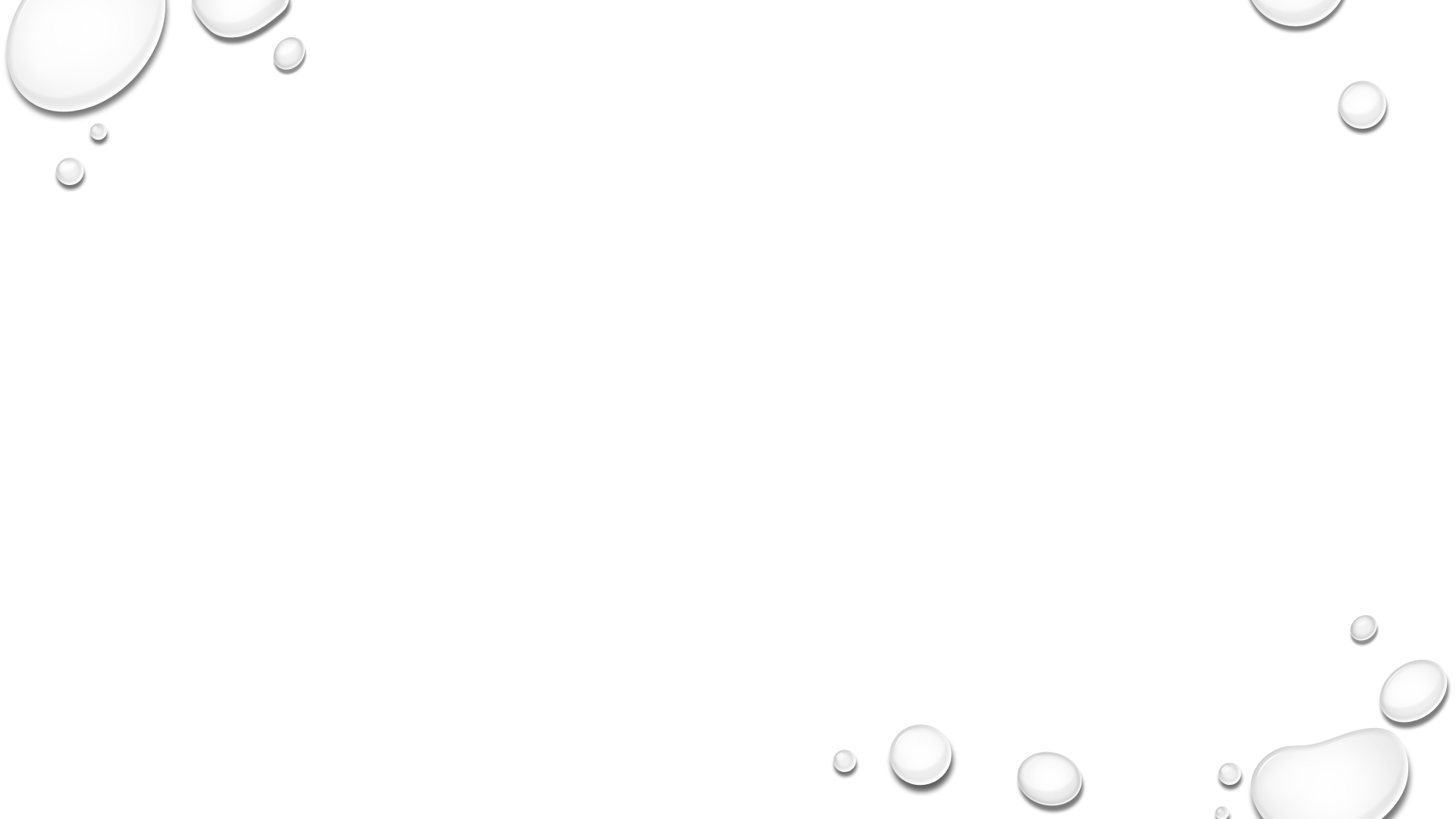 PANSİYONUMUZ
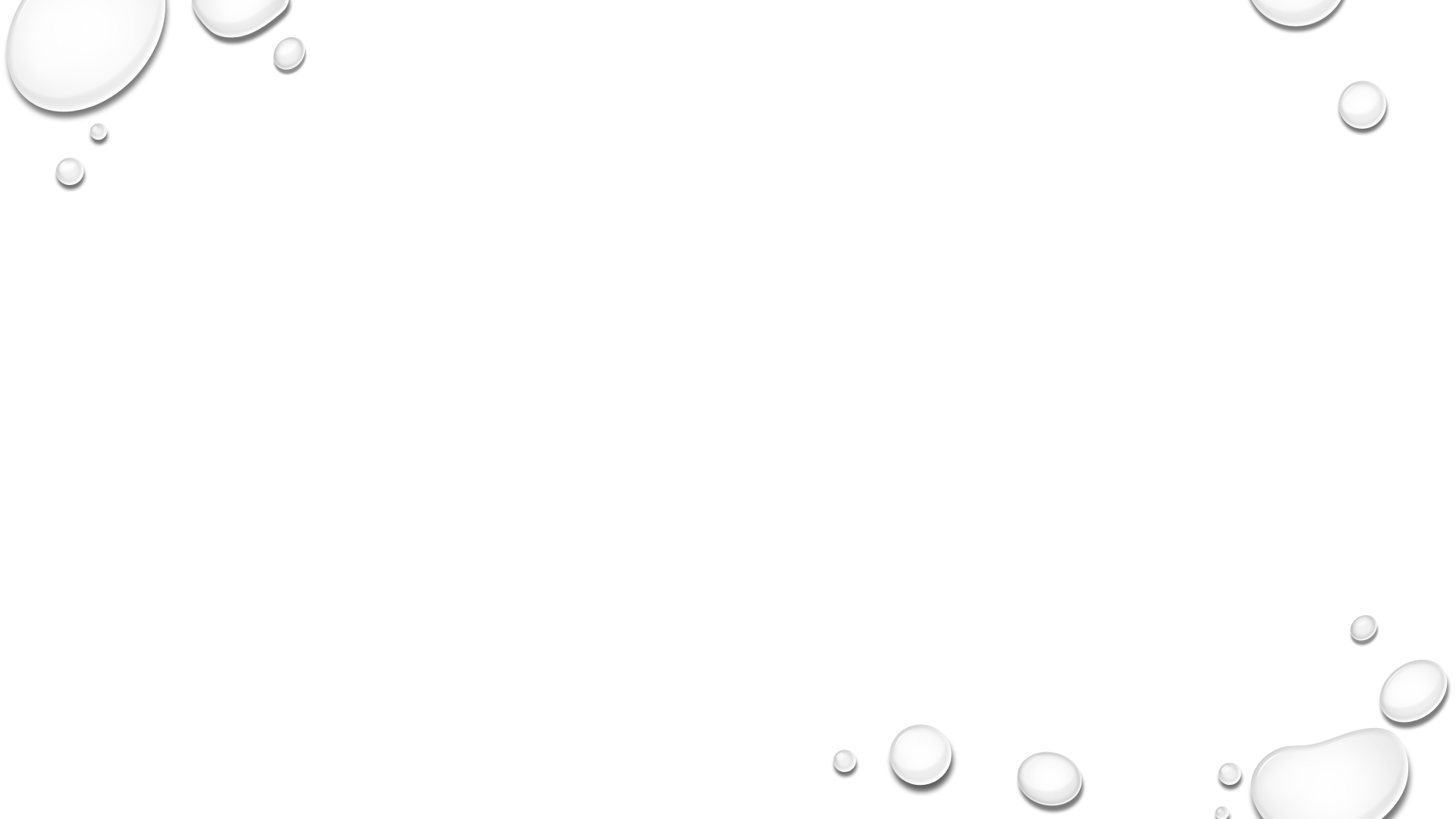 PANSİYONUMUZ
Pansiyonumuzda kalan öğrencilerimize sabah kahvaltısı-öğlen yemeği –akşam yemeği ve akşam etütten sonra ara öğün olmak üzere 4 kez yemek dağıtılmaktadır. 
Hafta içi ise pansiyonda kalan öğrencilerimiz her gün öğle arası pansiyona giderek yemek yiyebilmektedir.
Odalarımız 4 er kişiliktir. 
Her odada çalışma masası vardır. Ayrıca her katta çalışma odası bulunmaktadır. 
Yine her katta  banyo,  tuvalet ve dinlenme odası vardır. 
Hafta sonu öğrencilerimiz çarşı iznine ve evci iznine çıkabilmektedirler.
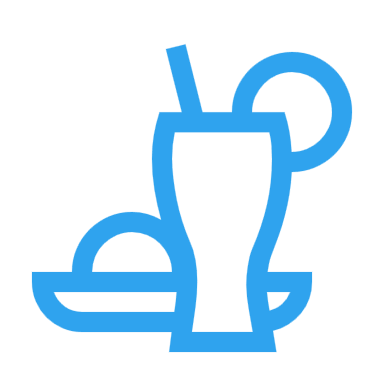 PANSİYONUMUZ
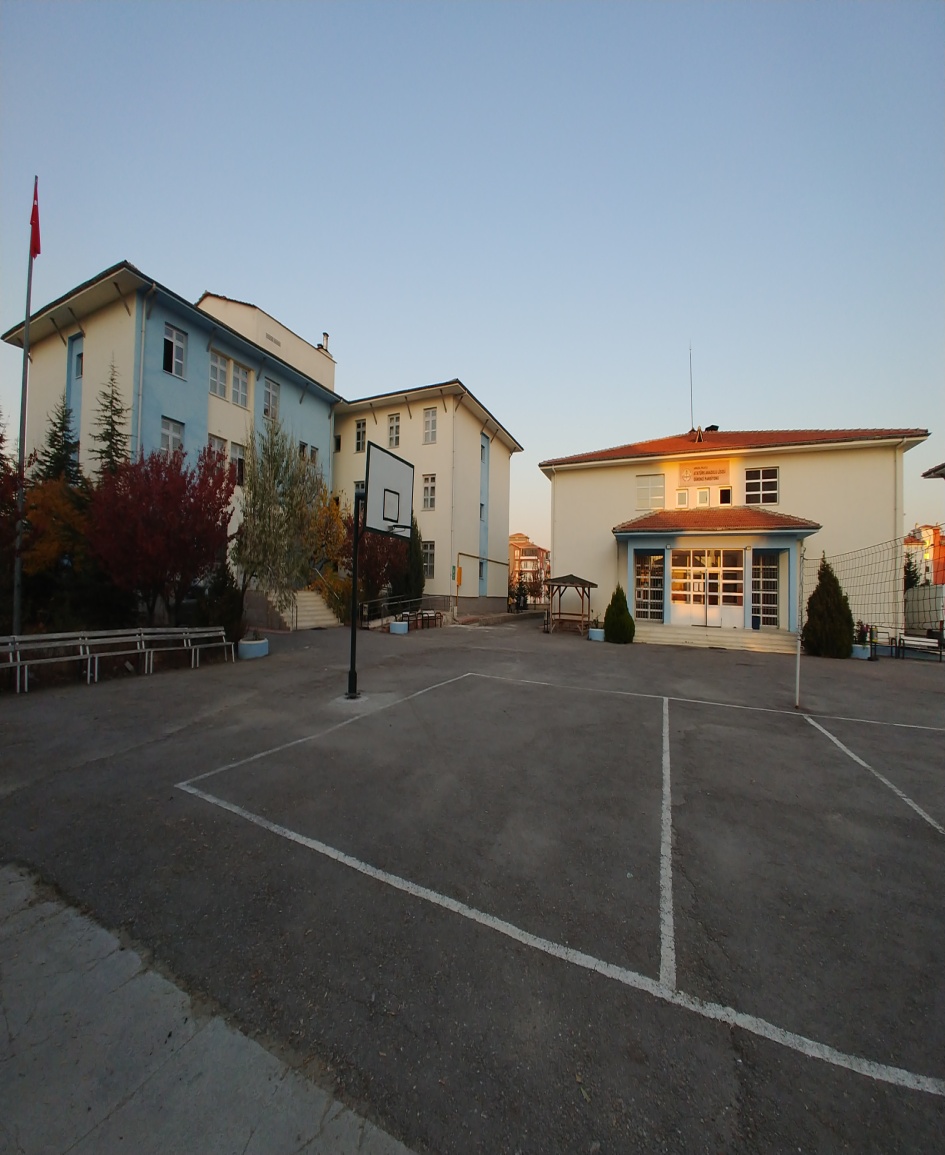 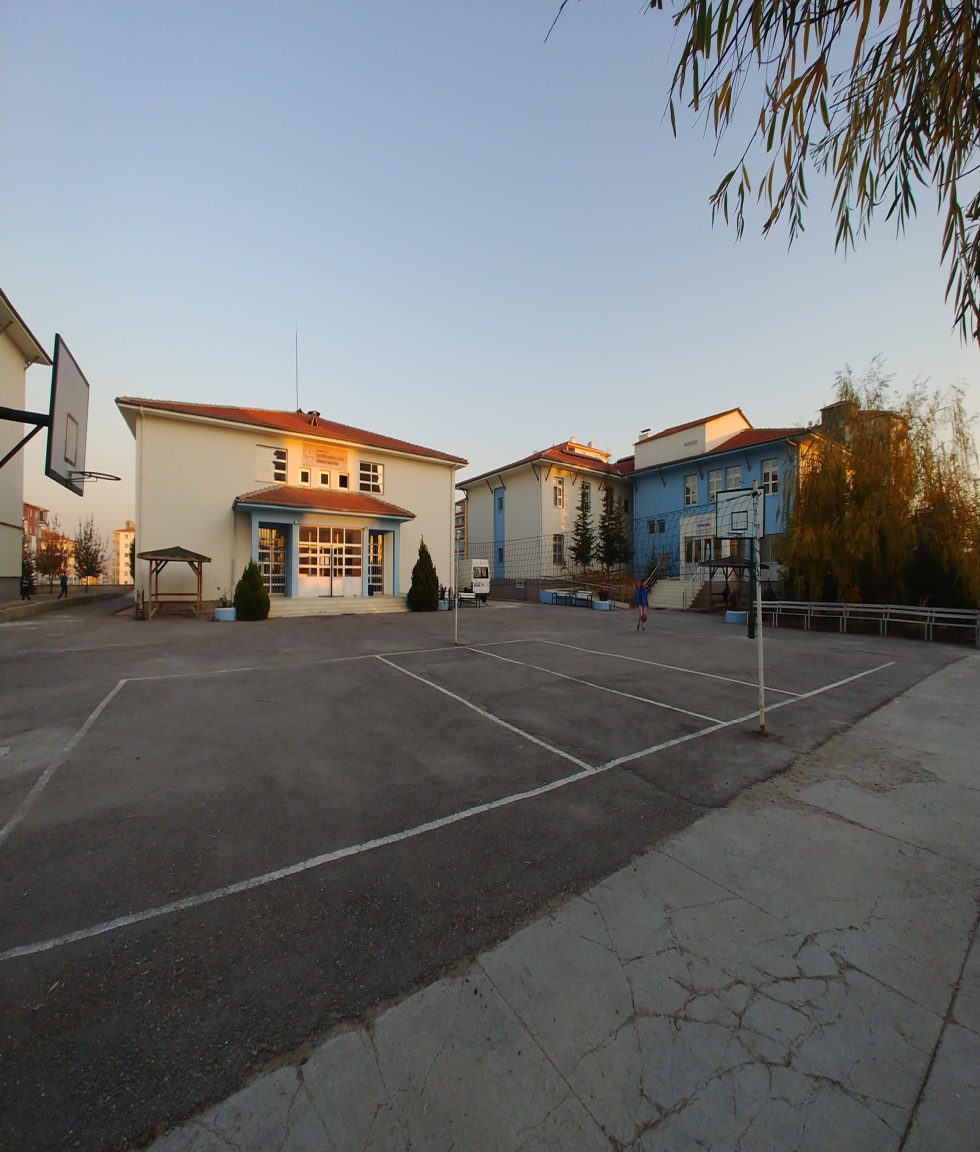 Kütüphanemiz
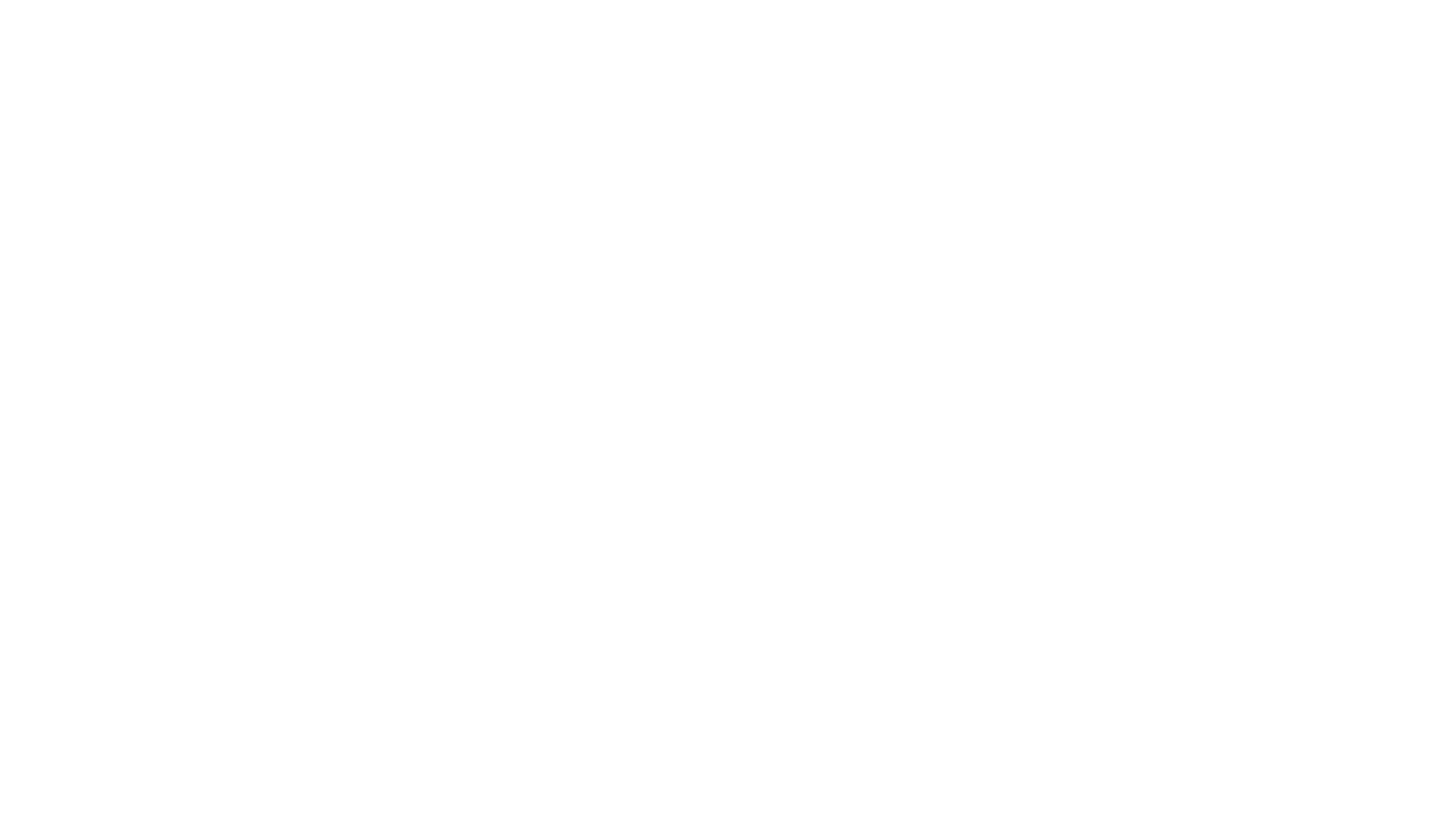 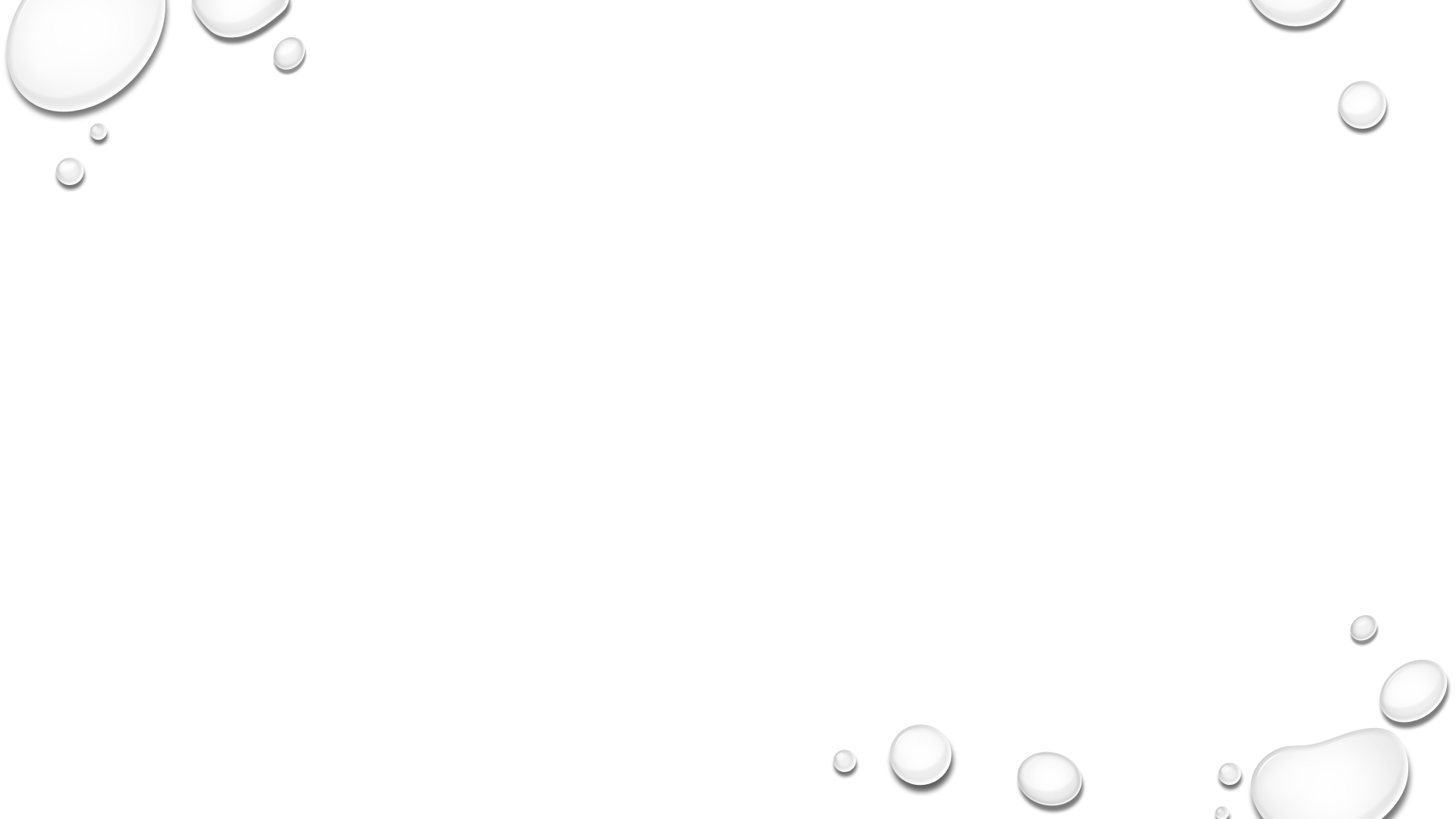 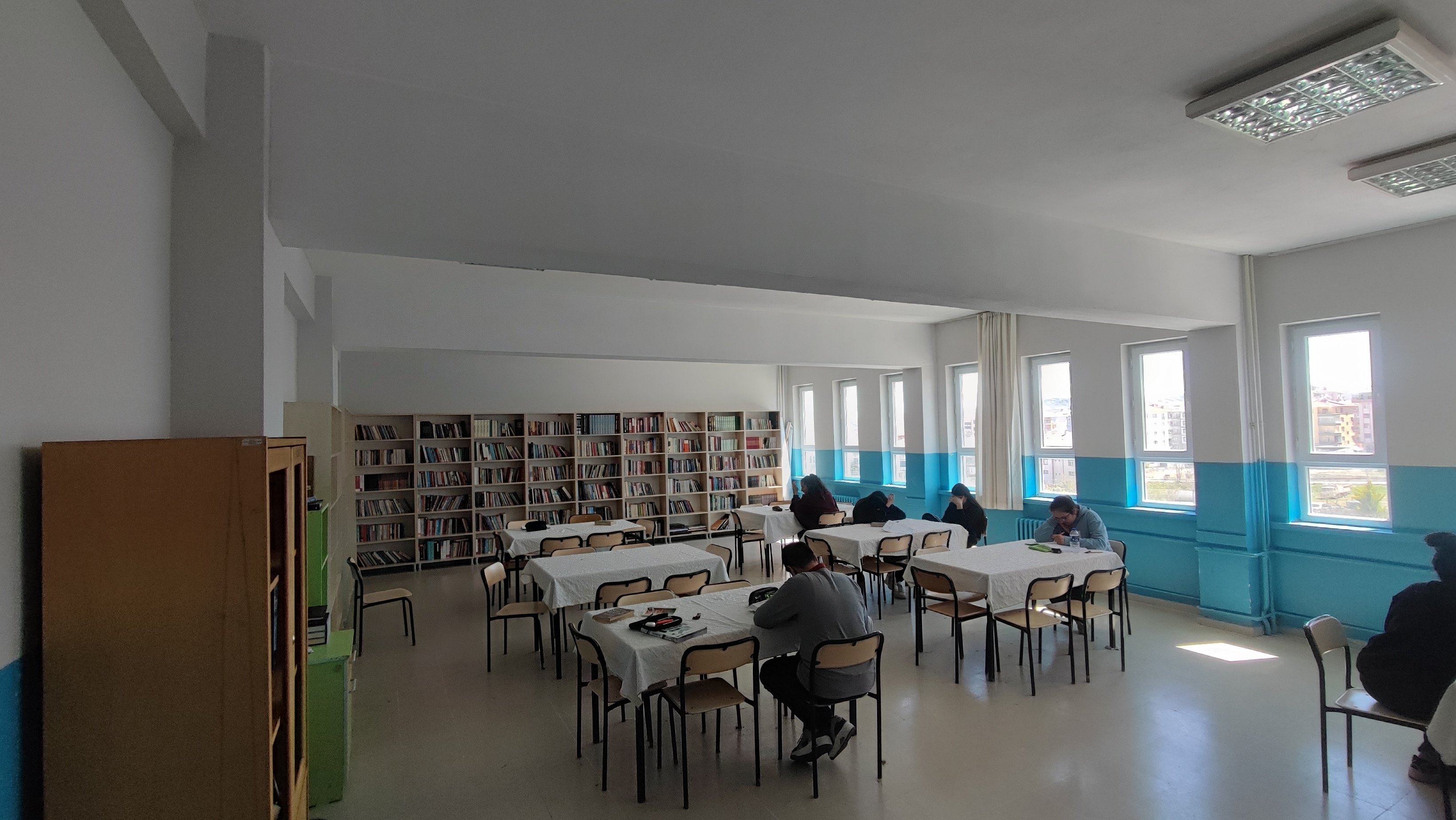 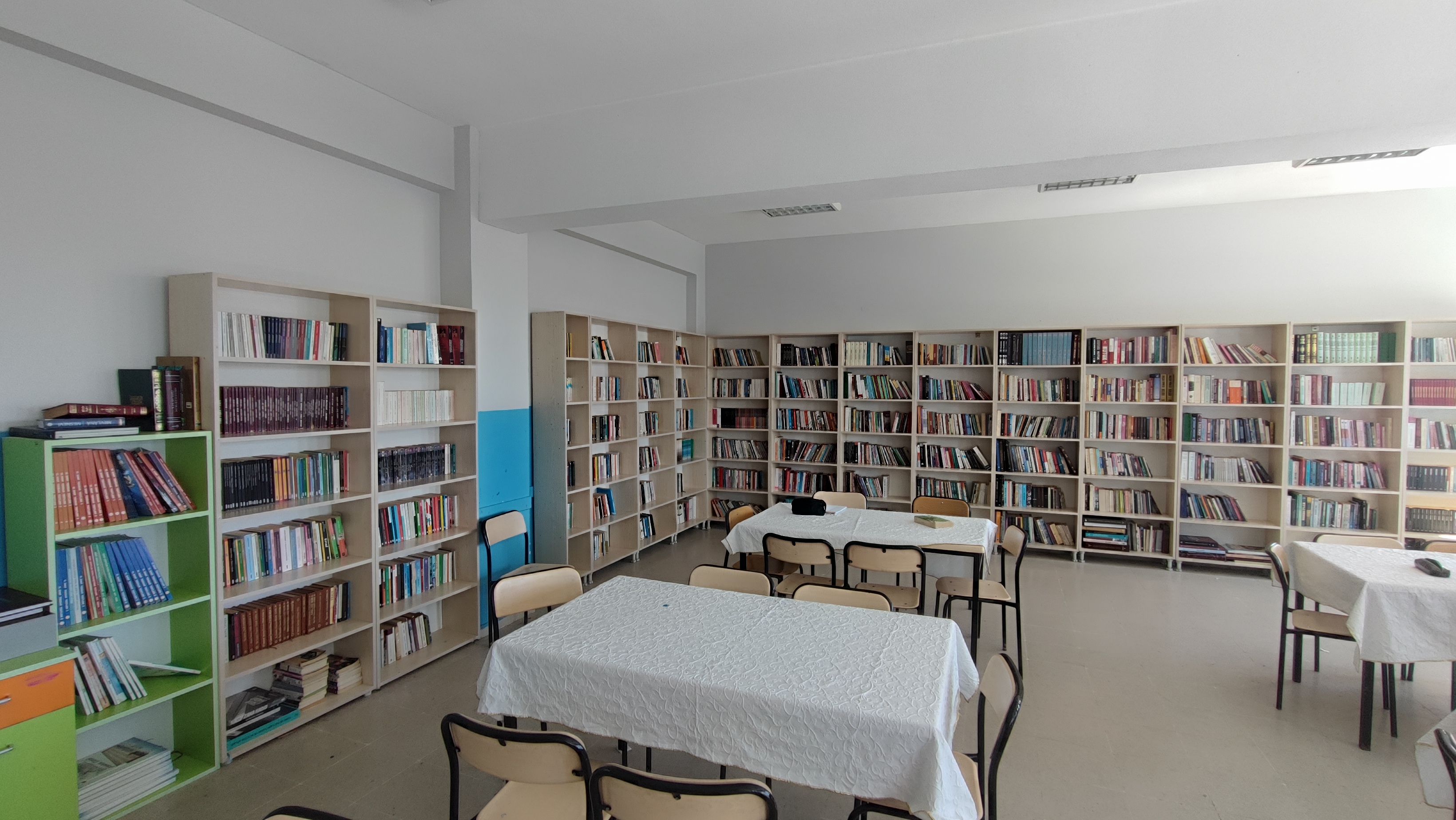 Kaynak eserlerden, roman, hikâye, deneme ve şiire; makalelerden, tarih eserlerine aradığınızı bulabileceğiniz, araştırmalarınızı yapabileceğiniz, zengin ve aktif bir kütüphanemiz bulunmaktadır.
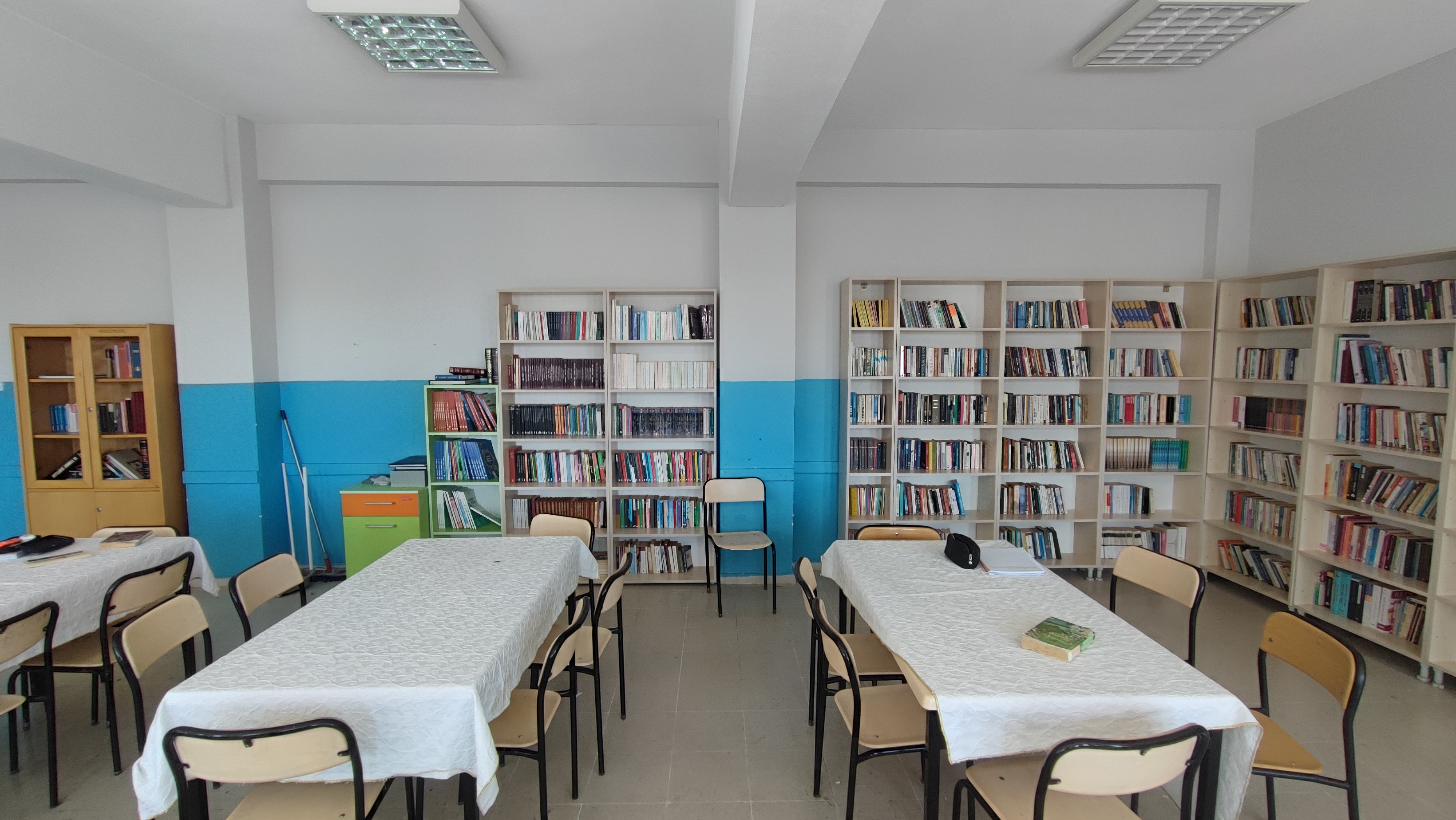 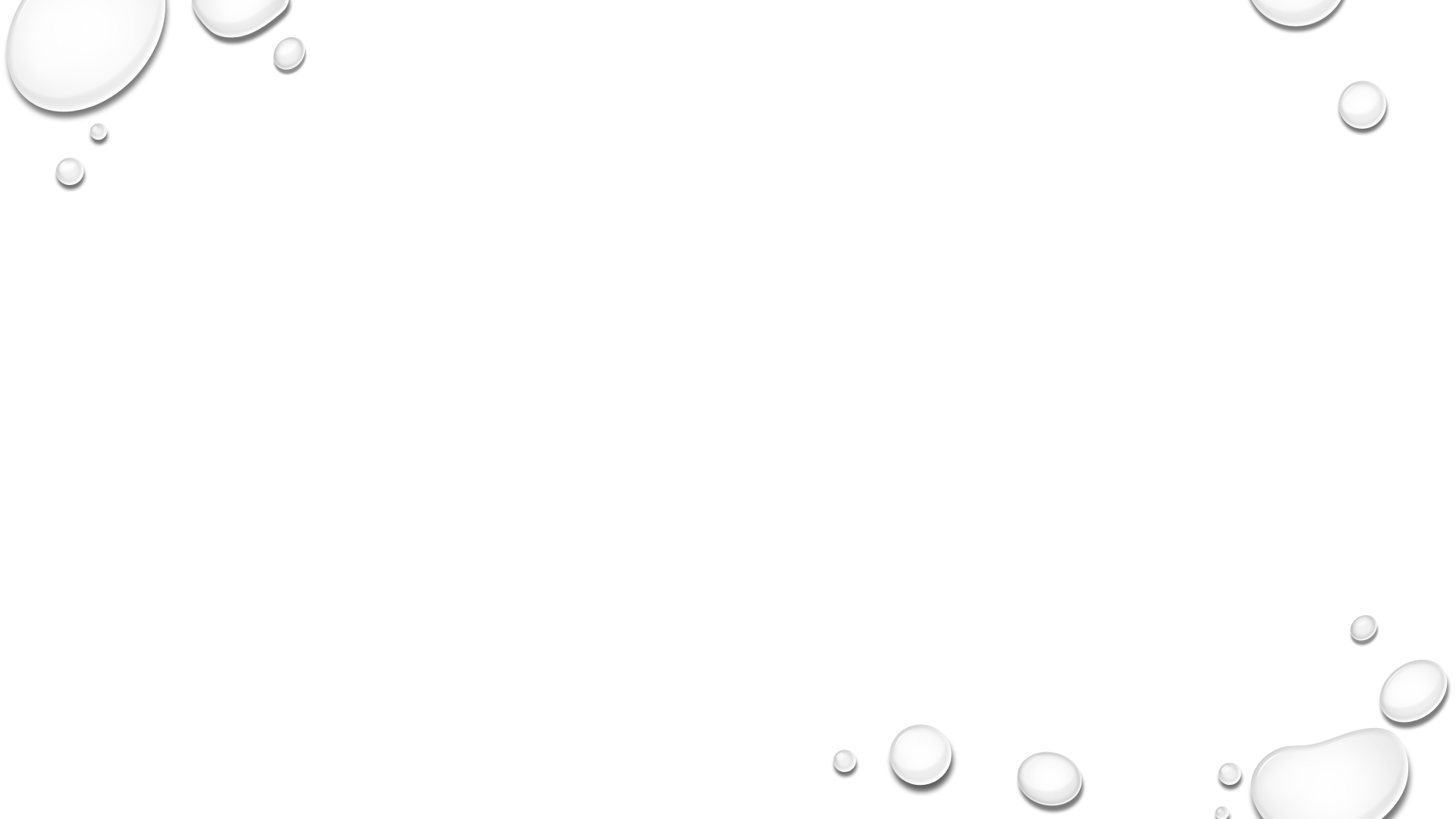 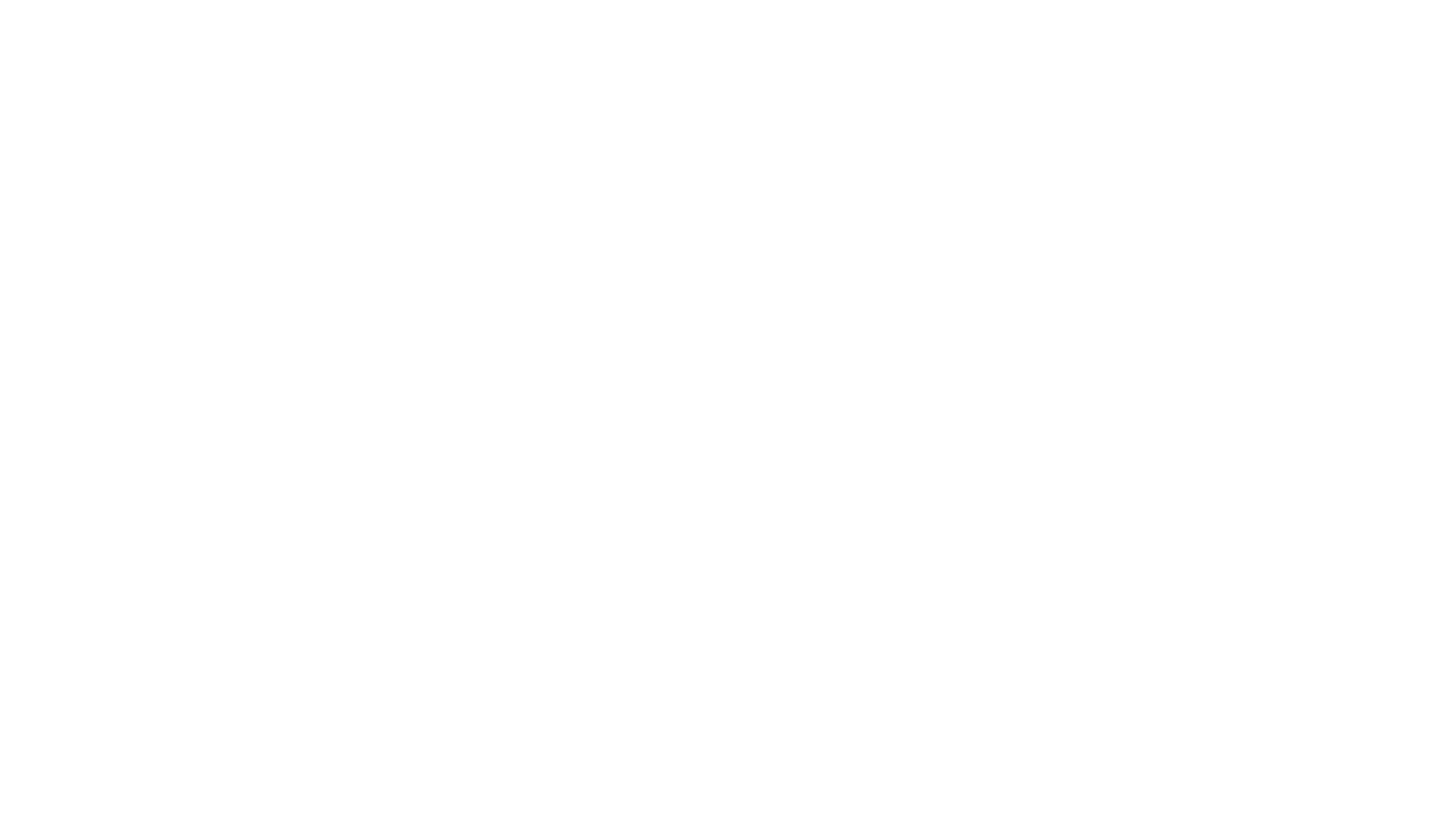 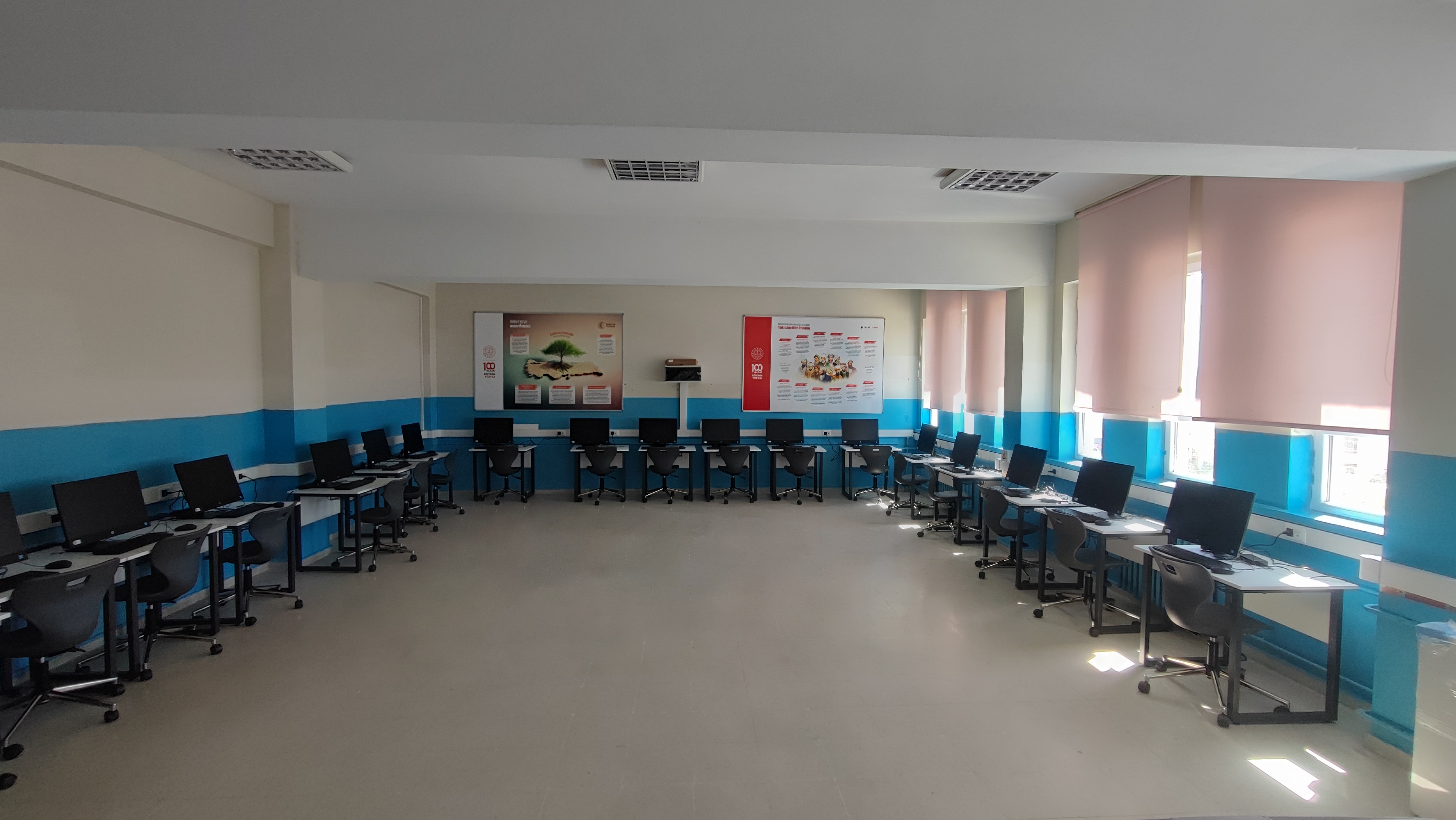 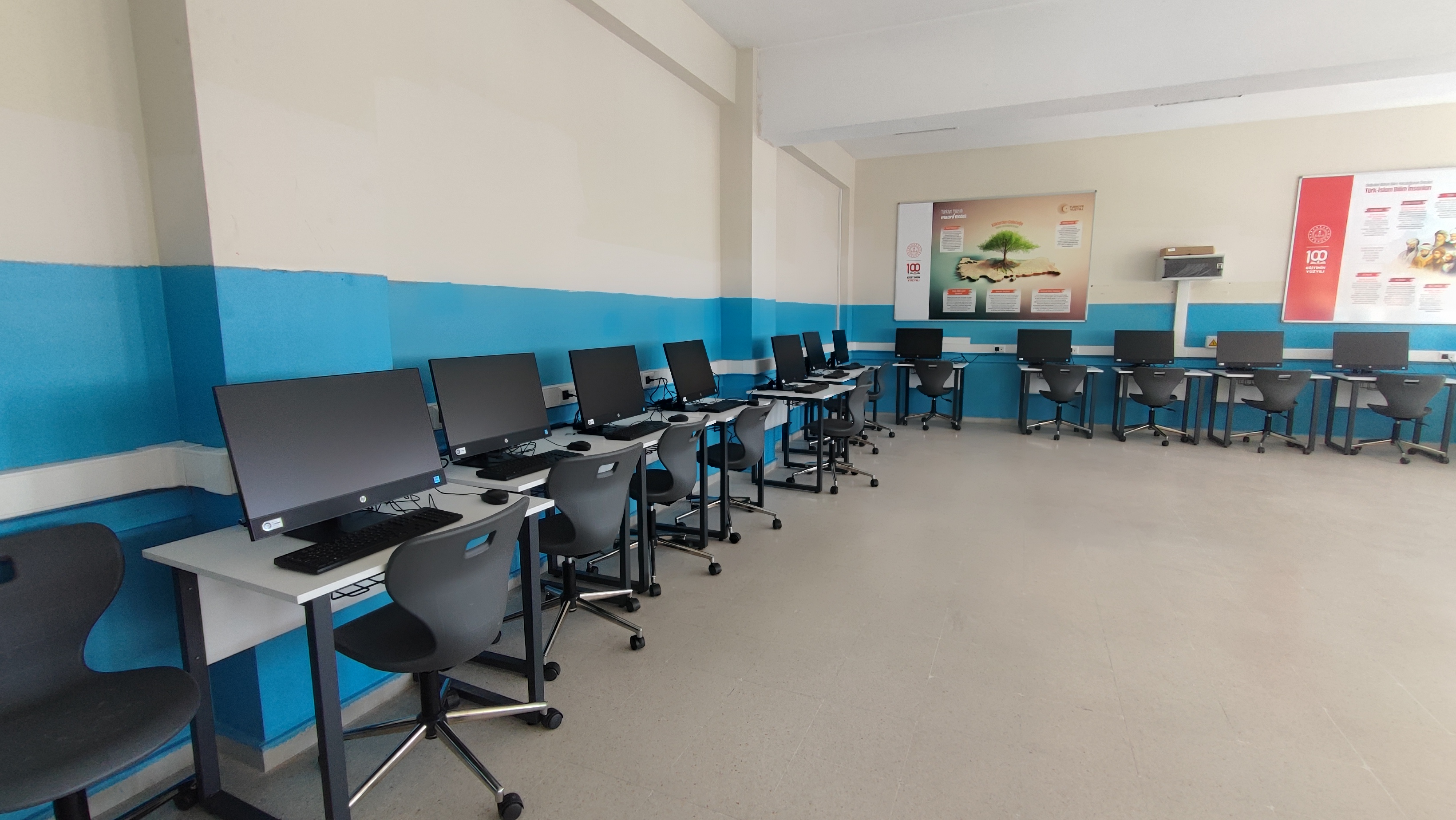 BİLGİSAYAR LABORATUVARIMIZ
Okulumuzda bulunan bilgisayar laboratuvarı, modern bilgisayarlar ve yüksek hızda internet bağlantısıyla öğrencilere teknolojik anlamda güçlü bir altyapı sunmaktadır. 
9 ve 10.sınıflarda yer alan Bilgisayar dersi bu laboratuvarda yapılmaktadır.
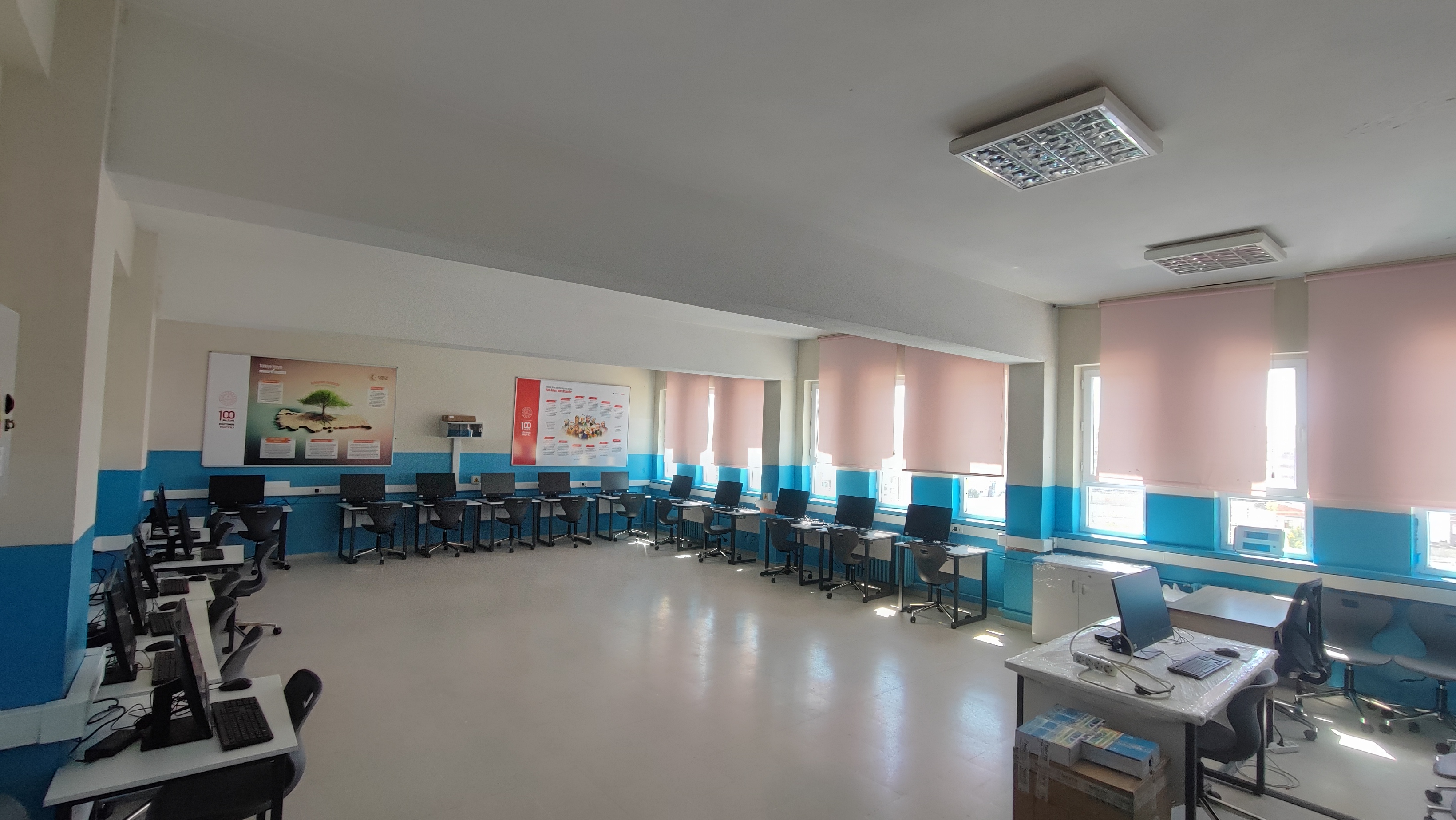 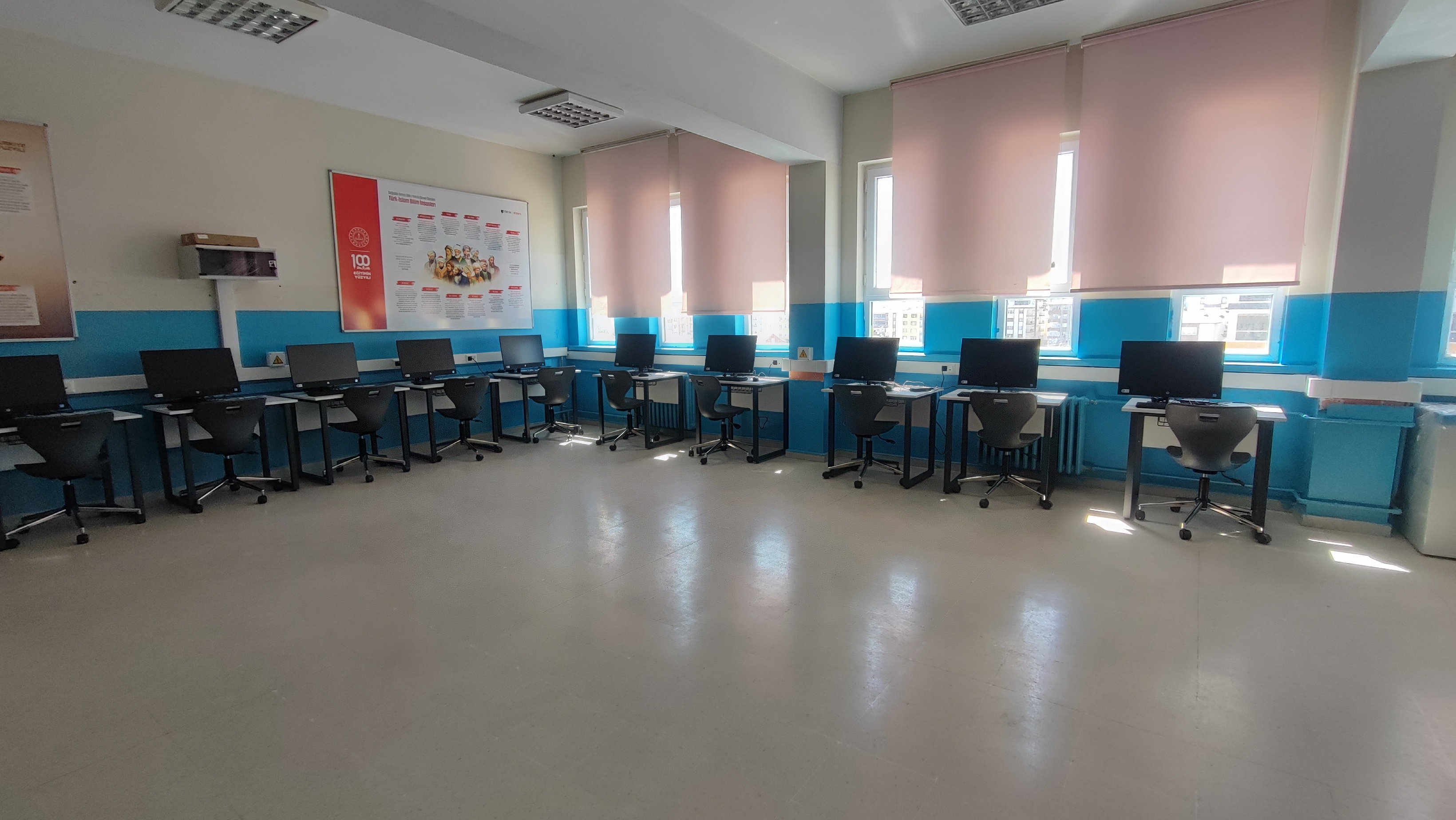 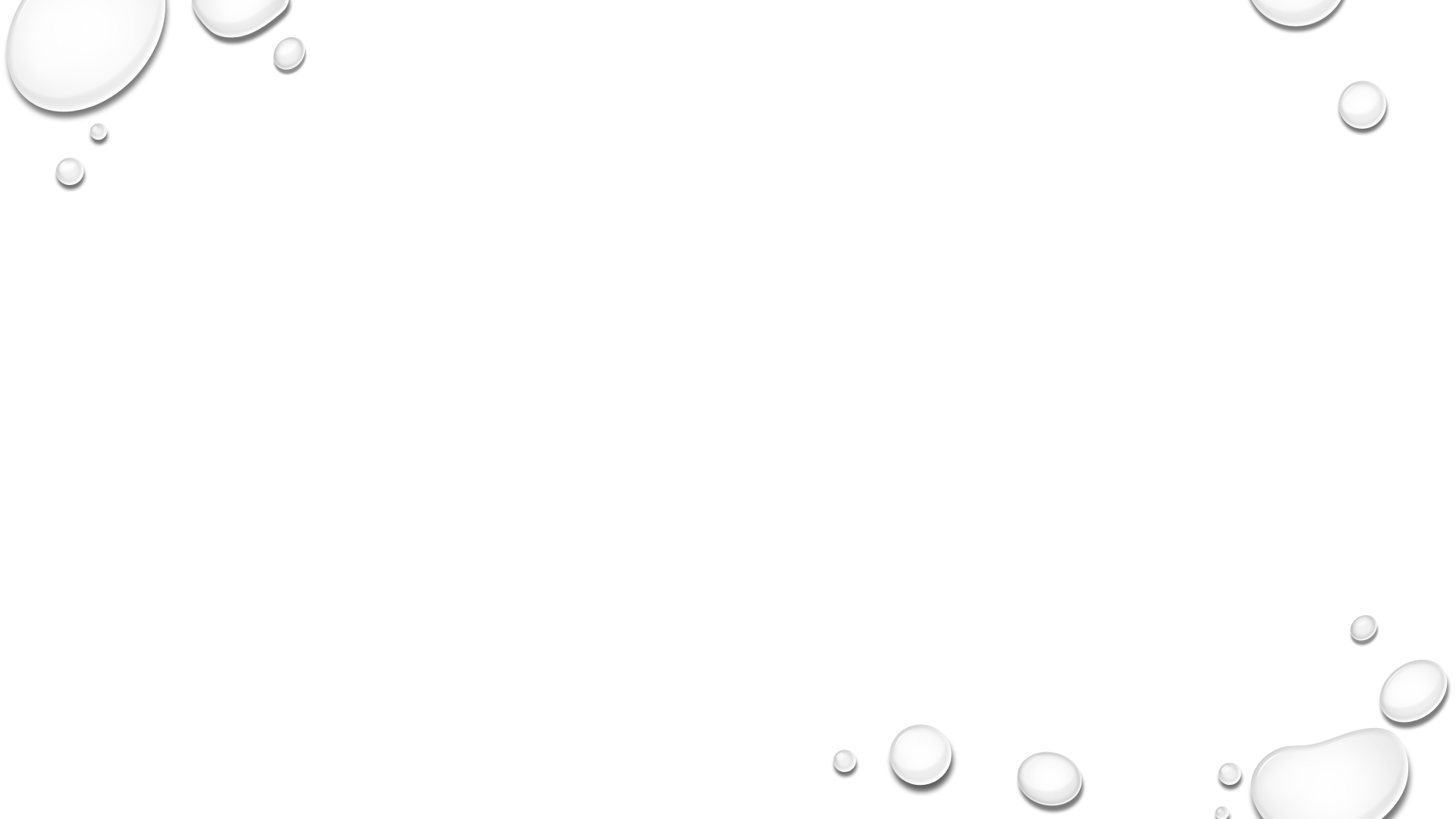 KONFERANS SALONUMUZ
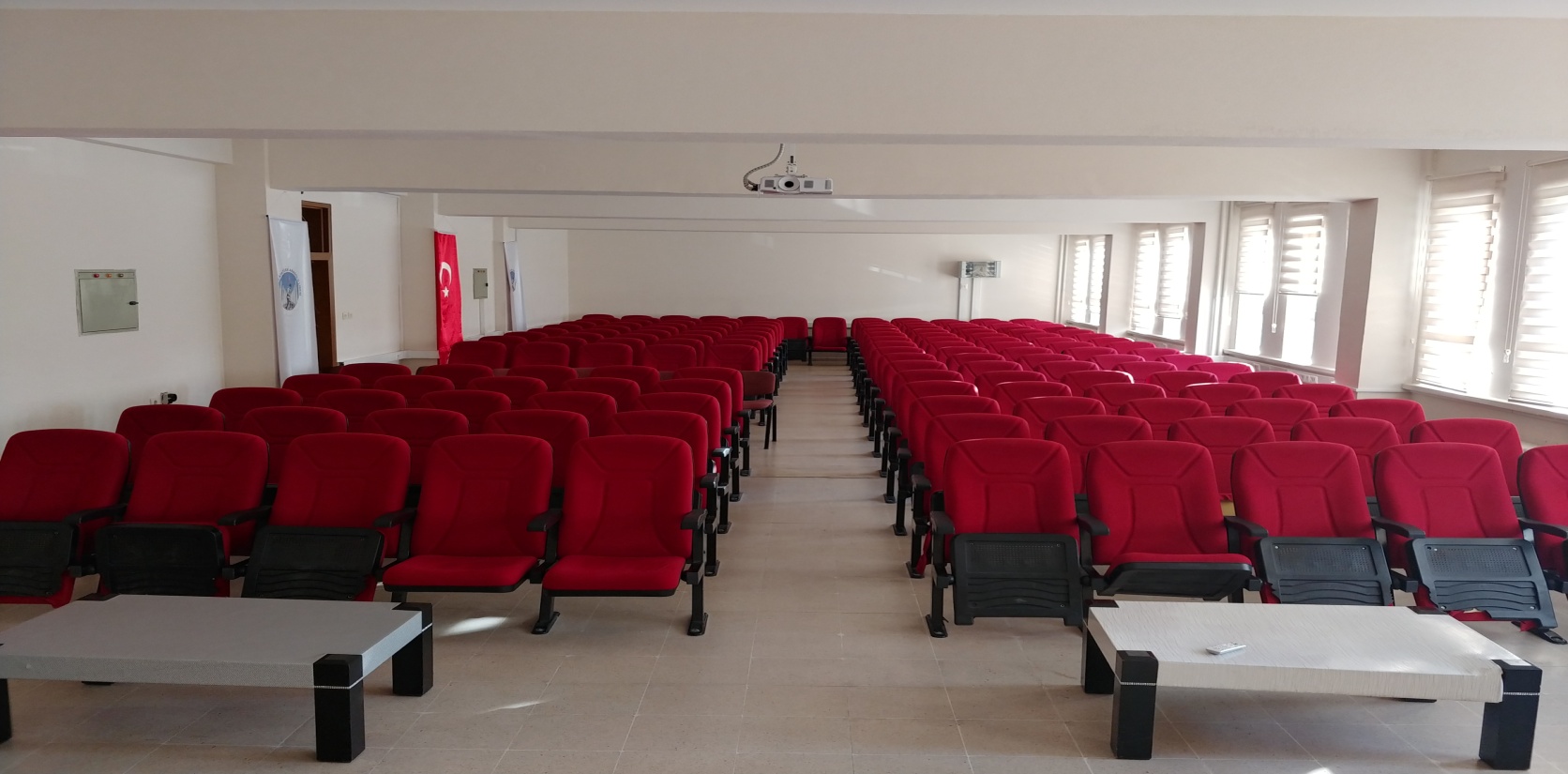 Tiyatro, konser, şiir dinletisi, panel gibi okul içi her türlü akademik ve sanatsal faaliyetimizi gerçekleştirme imkanı bulduğumuz 120 kişilik konferans salonumuz bulunmaktadır.
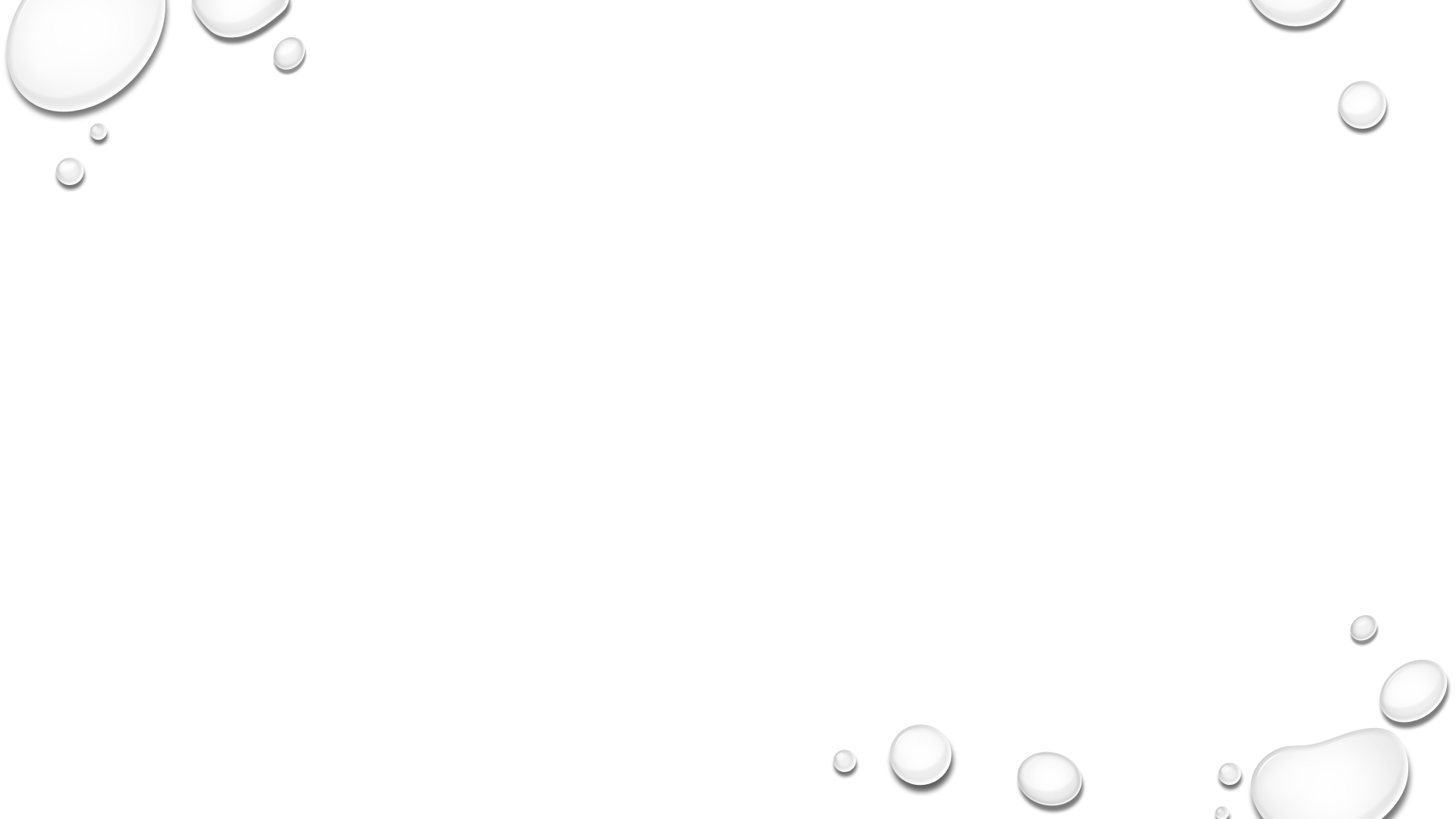 SPOR SALONUMUZ
Bireysel ve takım sporlarının pek çoğunu yapabilme imkanımızın olduğu kapalı spor salonumuz ile öğrencilerimizin sportif alanlarında gelişimlerini destekliyoruz.
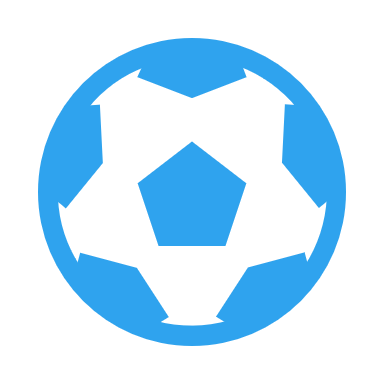 SPOR SALONUMUZ
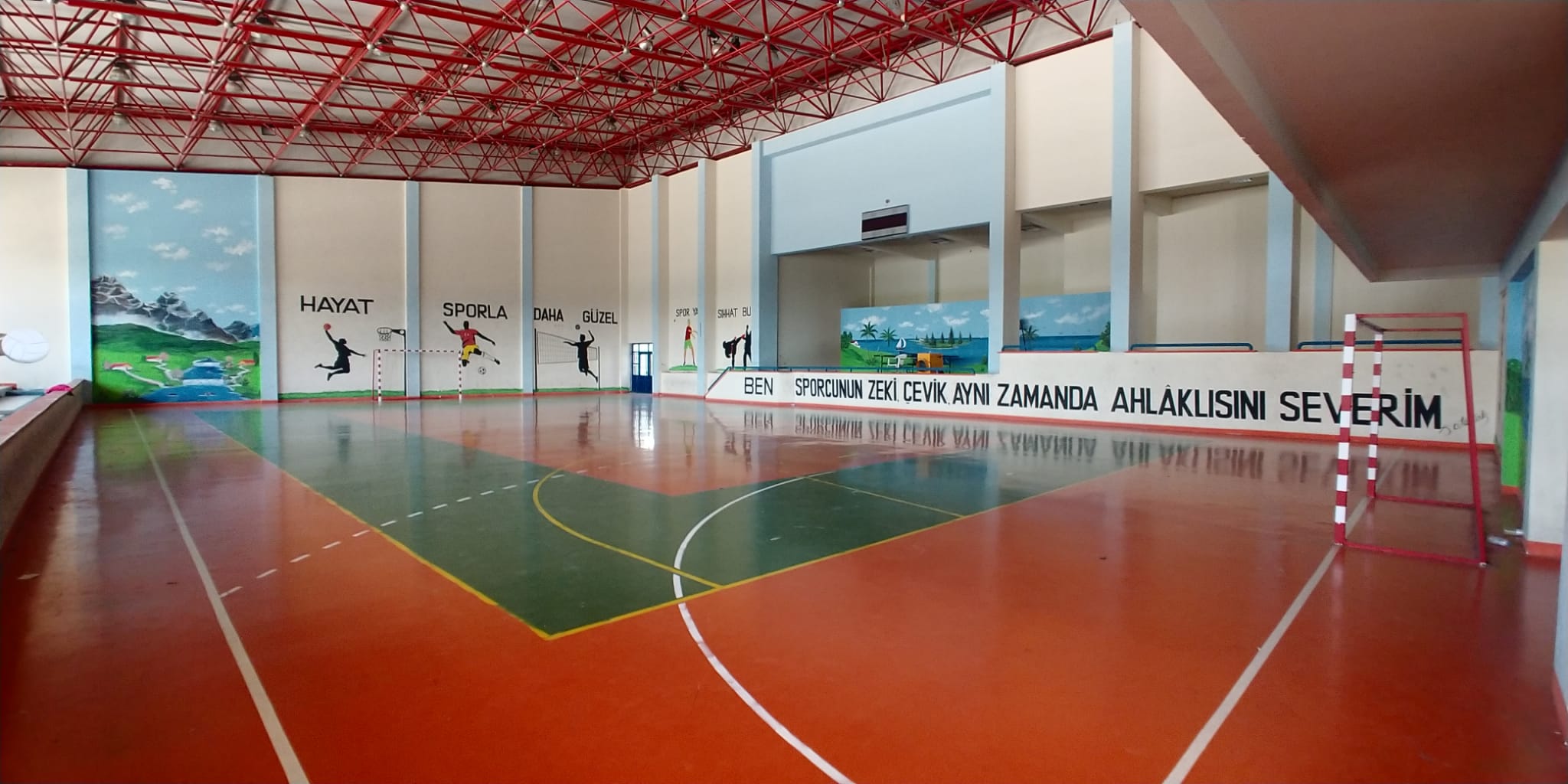 SPOR SALONUMUZ
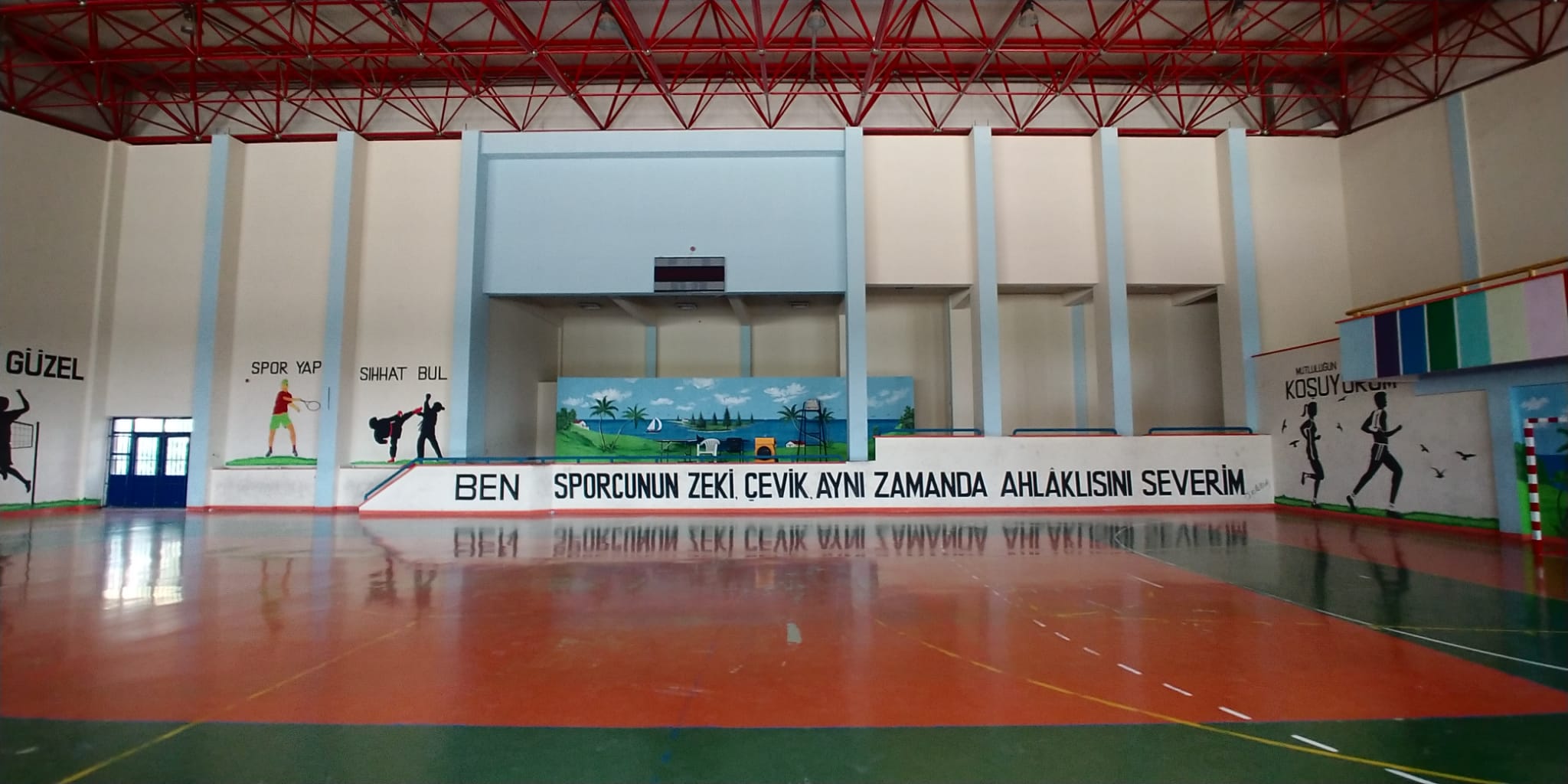 SPOR SALONUMUZ
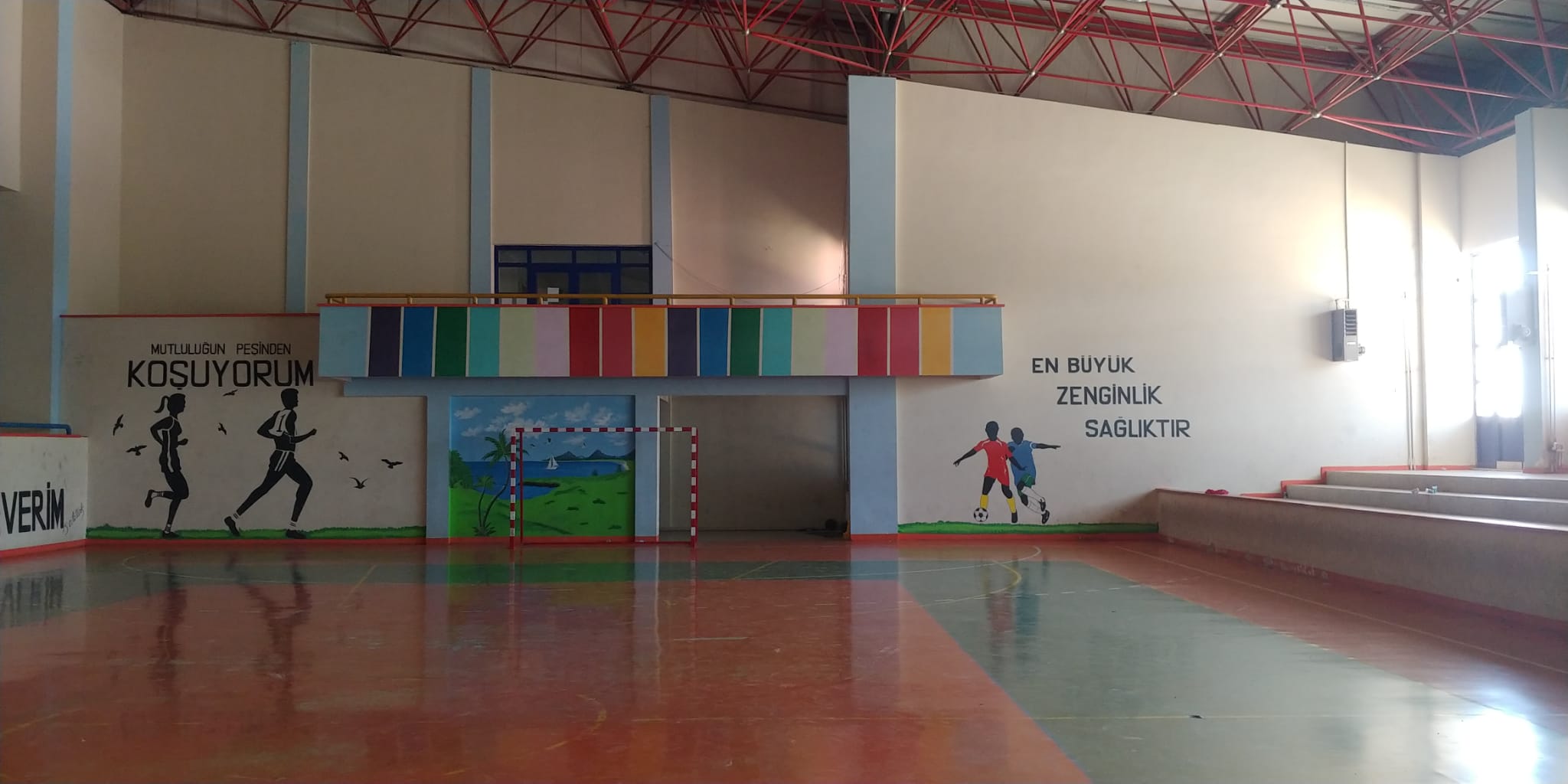 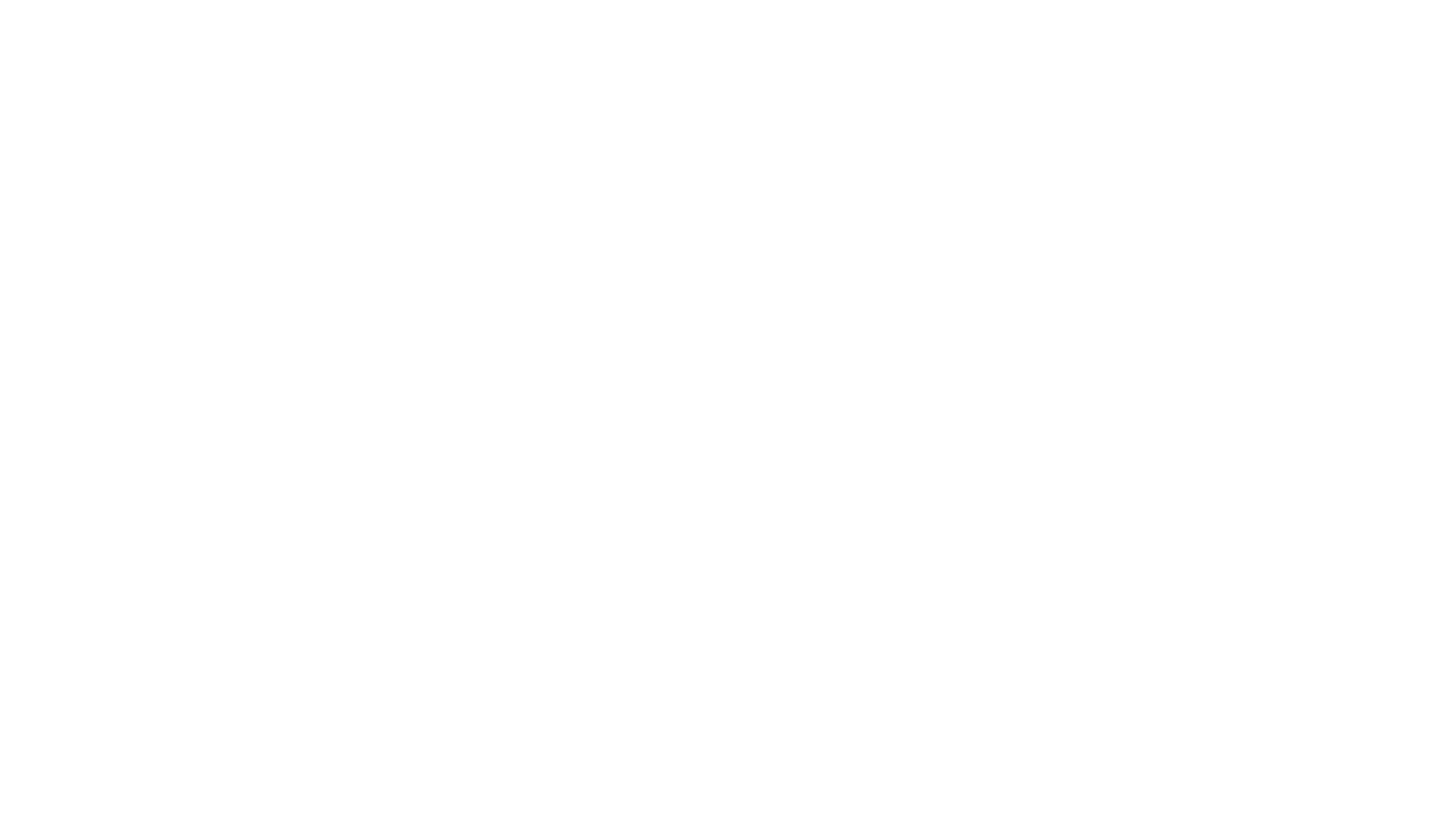 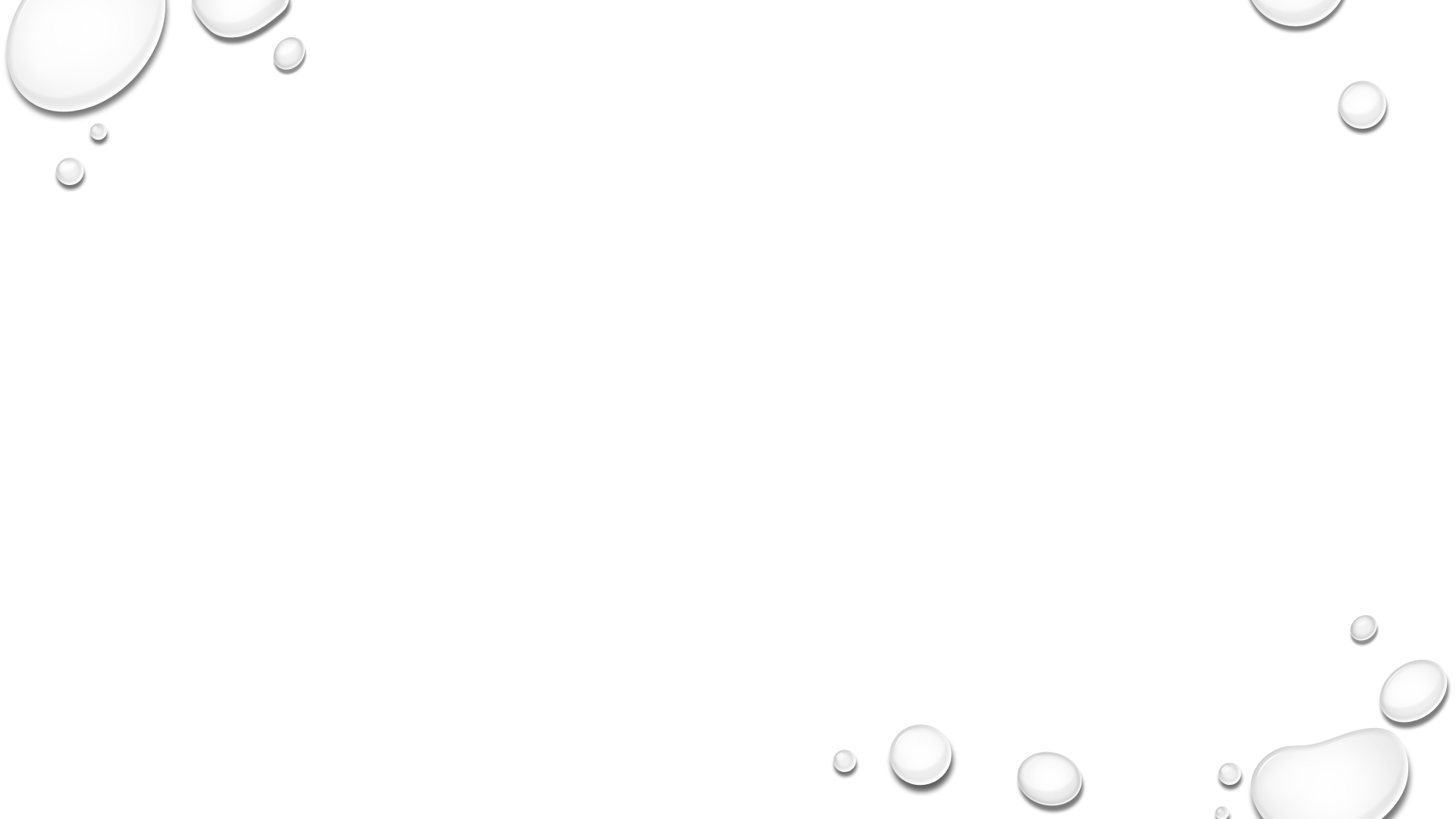 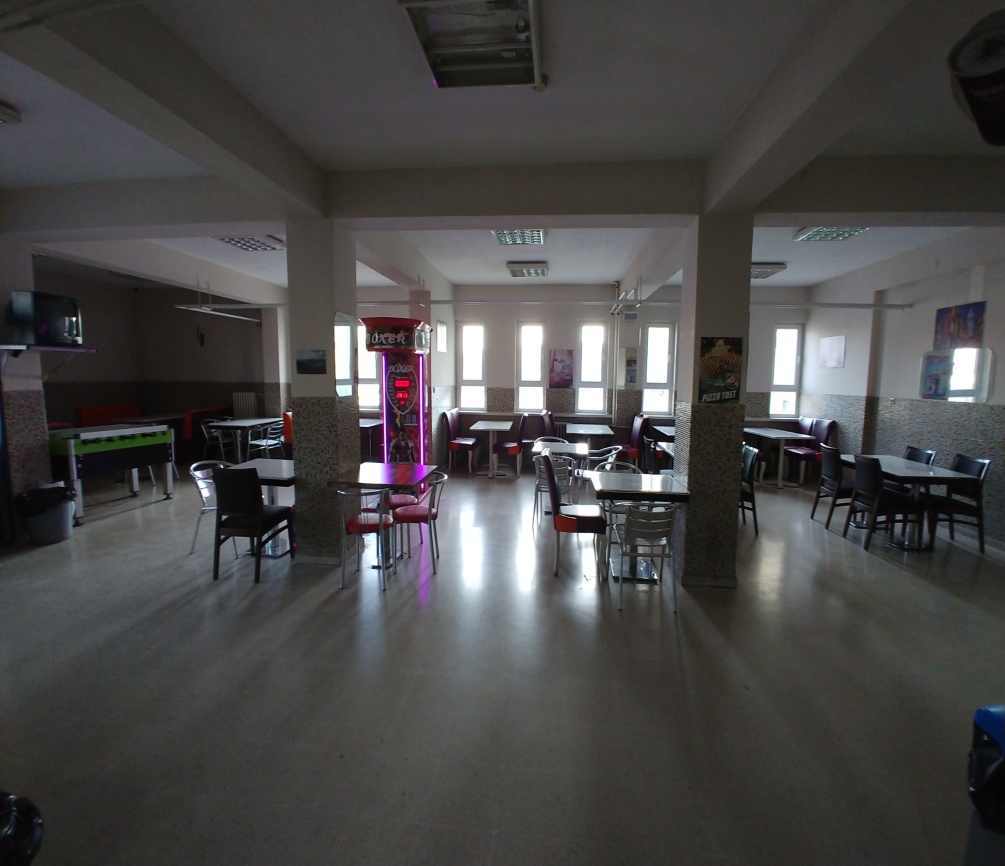 KANTİNİMİZ
Öğrencilerimizin her türlü ihtiyaçlarına cevap veren çeşitli ürünlere sahip kantinimiz bulunmaktadır.
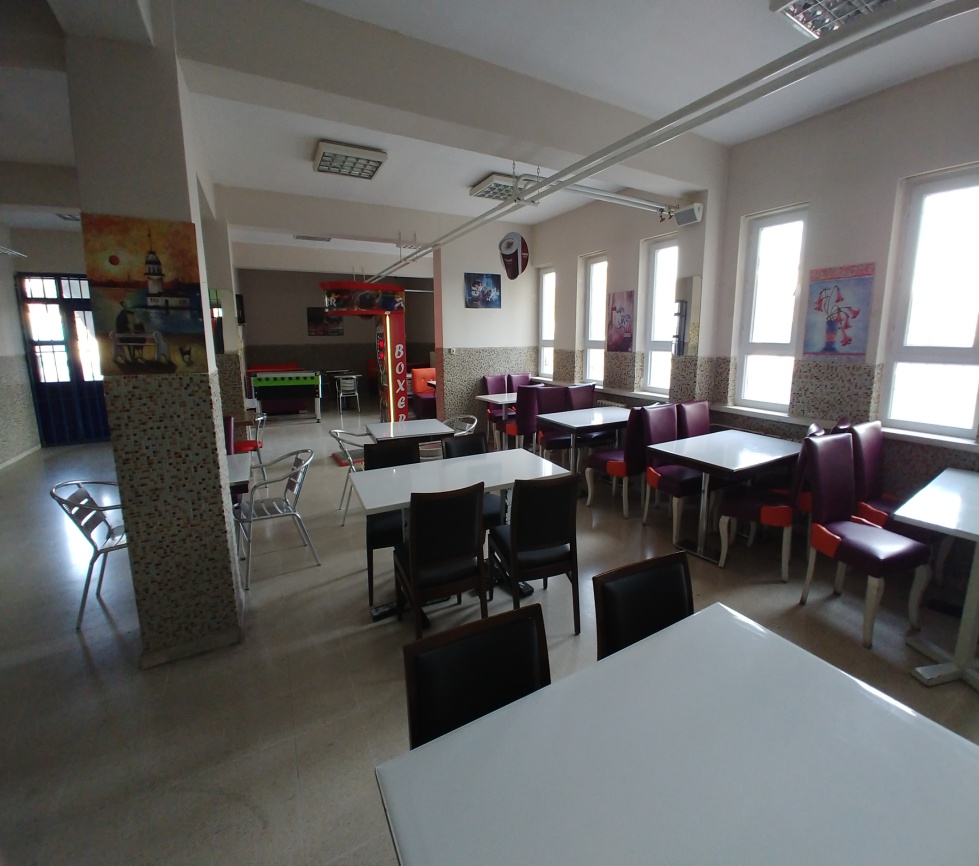 MESCİTLERİMİZ
Kız ve erkek öğrencilerimiz için ibadetlerini yapabilecekleri 2 ayrı mescidimiz bulunmaktadır.
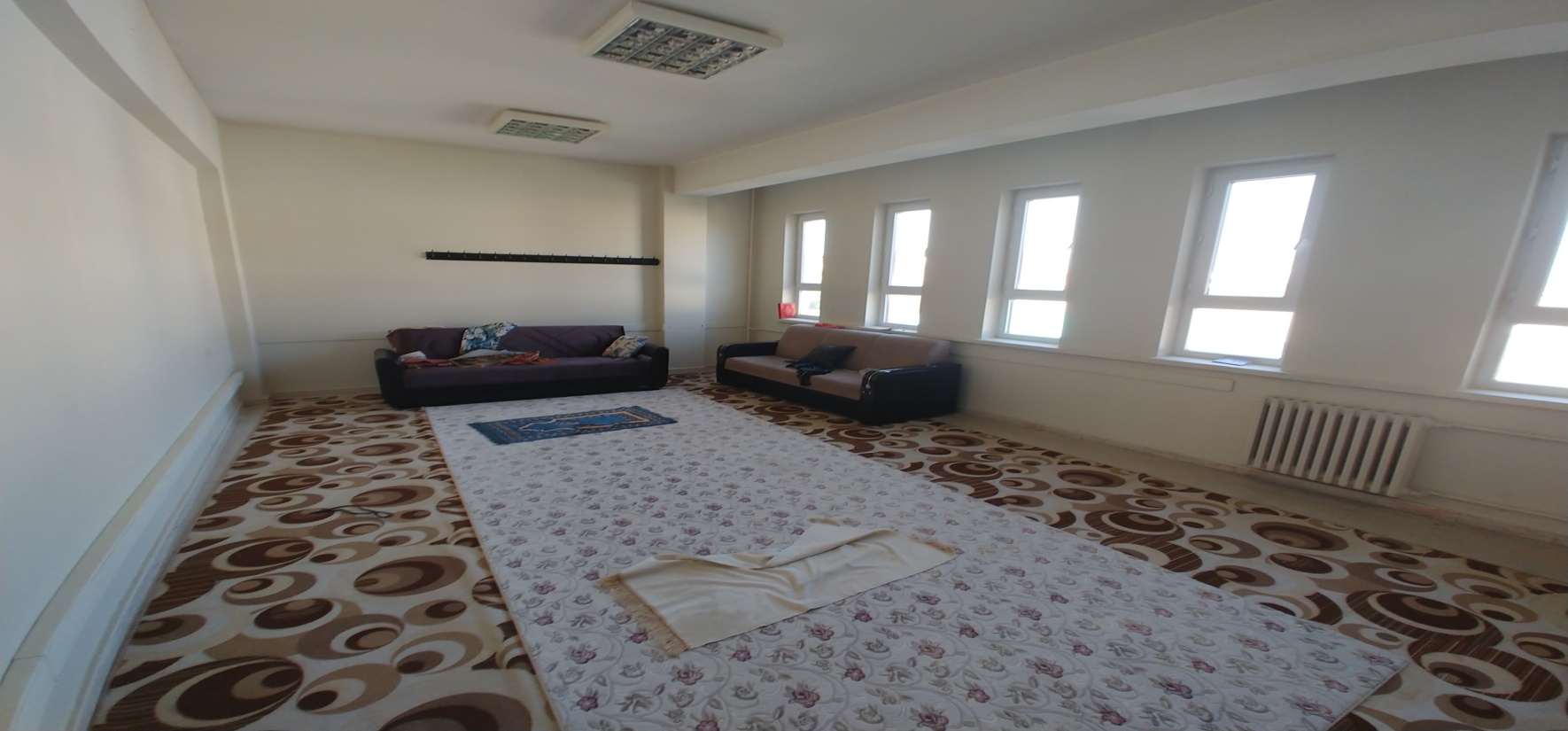 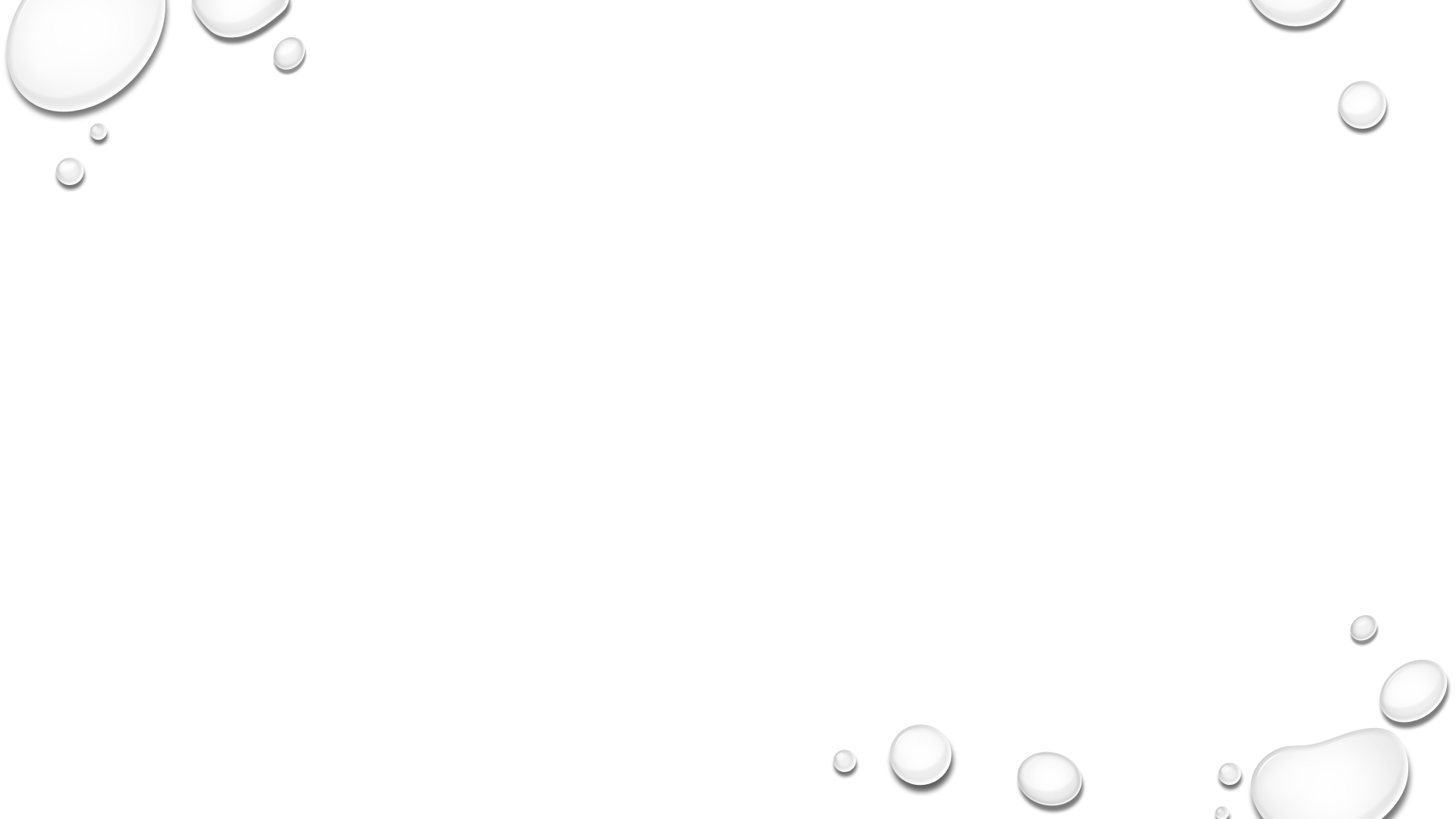 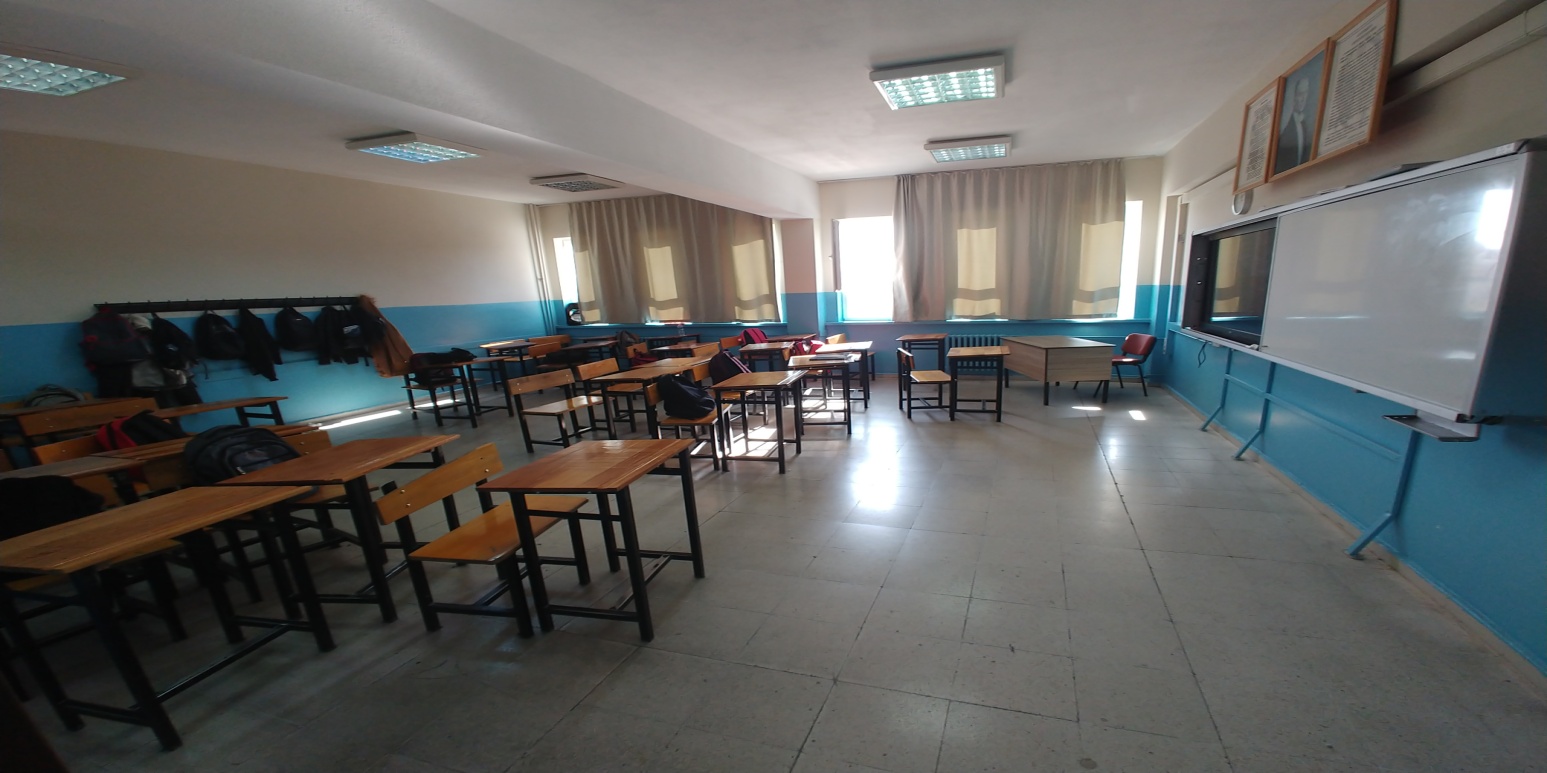 SINIFLARIMIZ
2024-2025 eğitim-öğretim yılında 26 sınıfımızla eğitime devam etmekteyiz.
Tüm sınıflarımızda akıllı tahta bulunmaktadır.
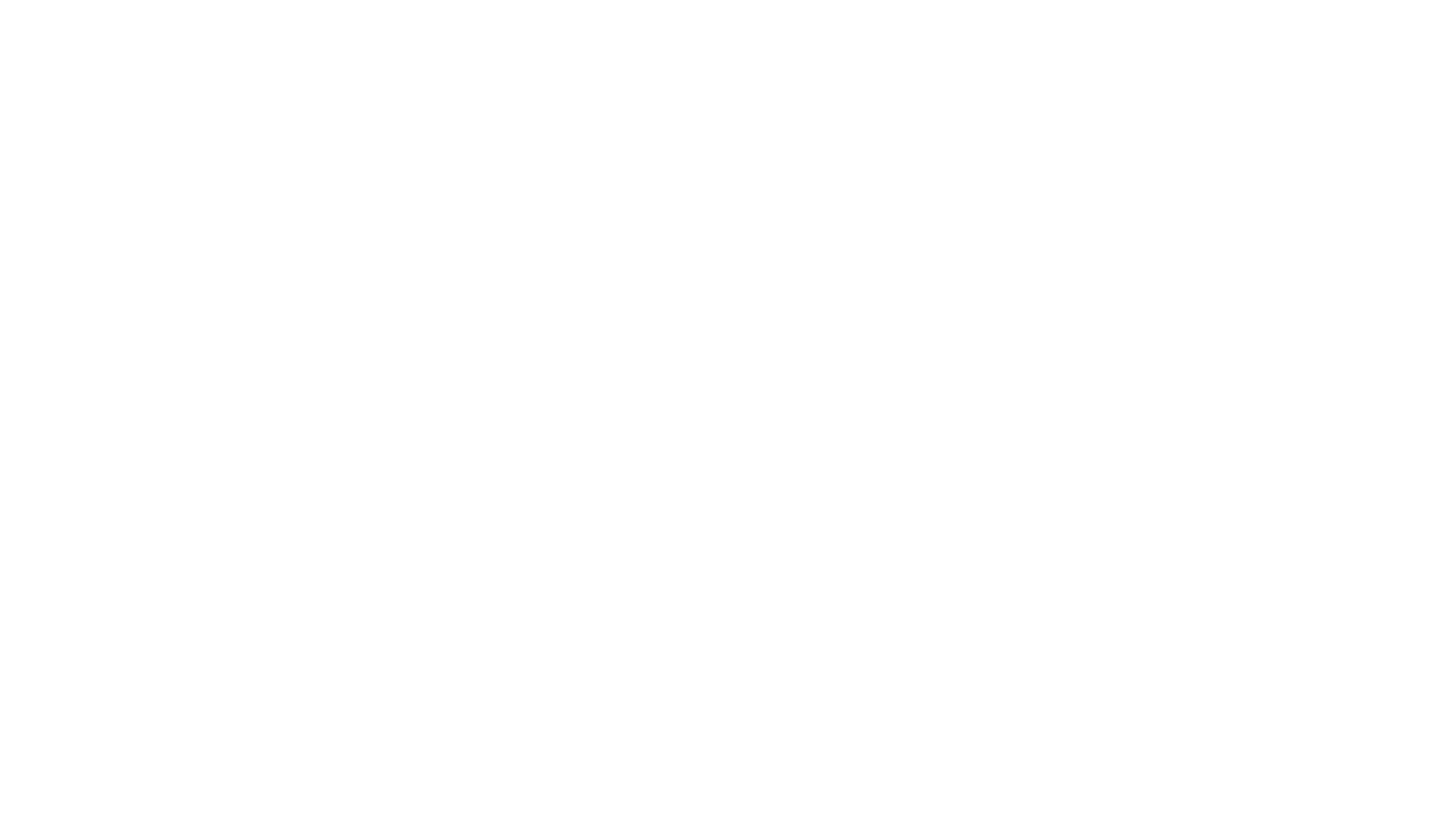 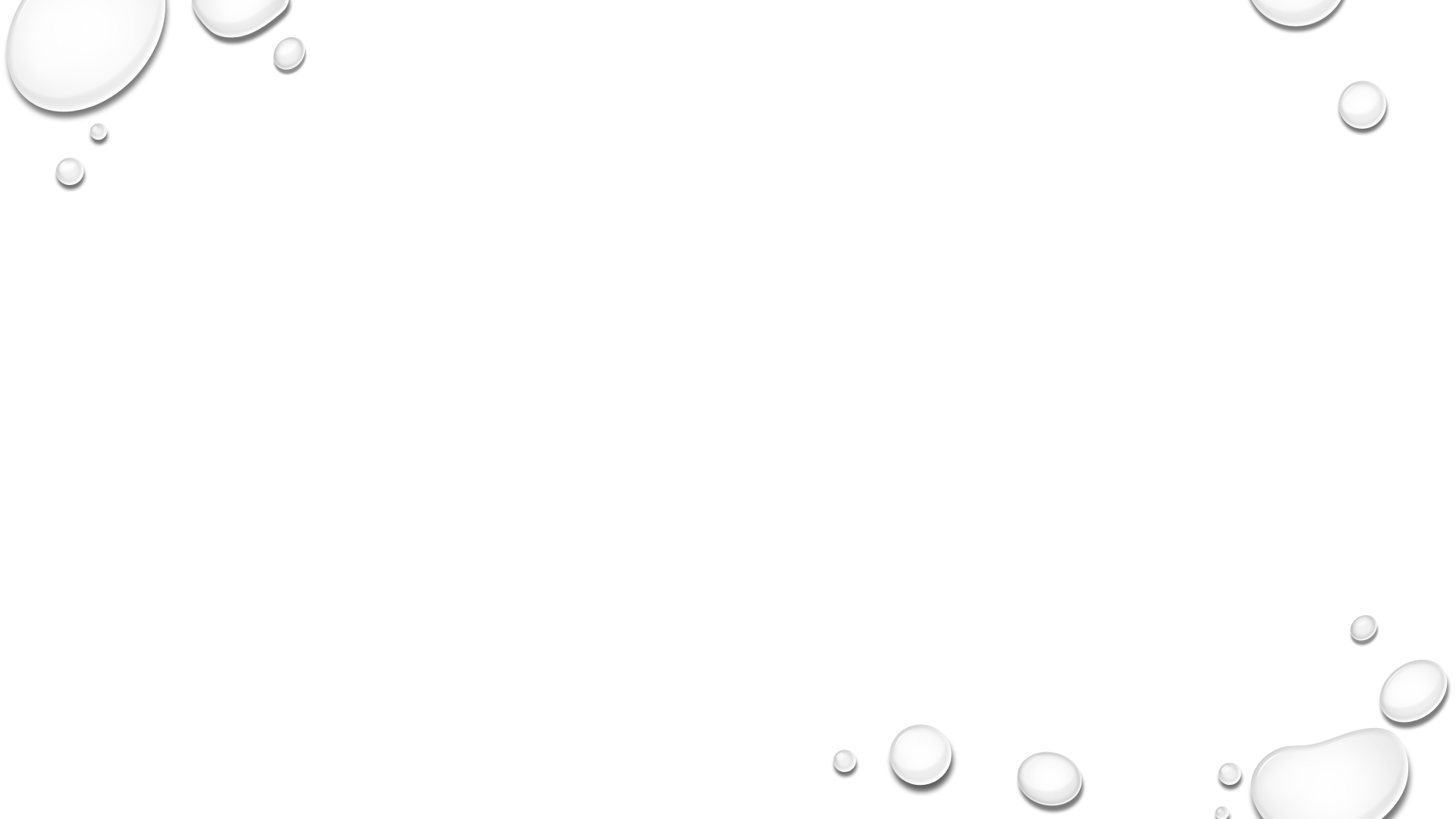 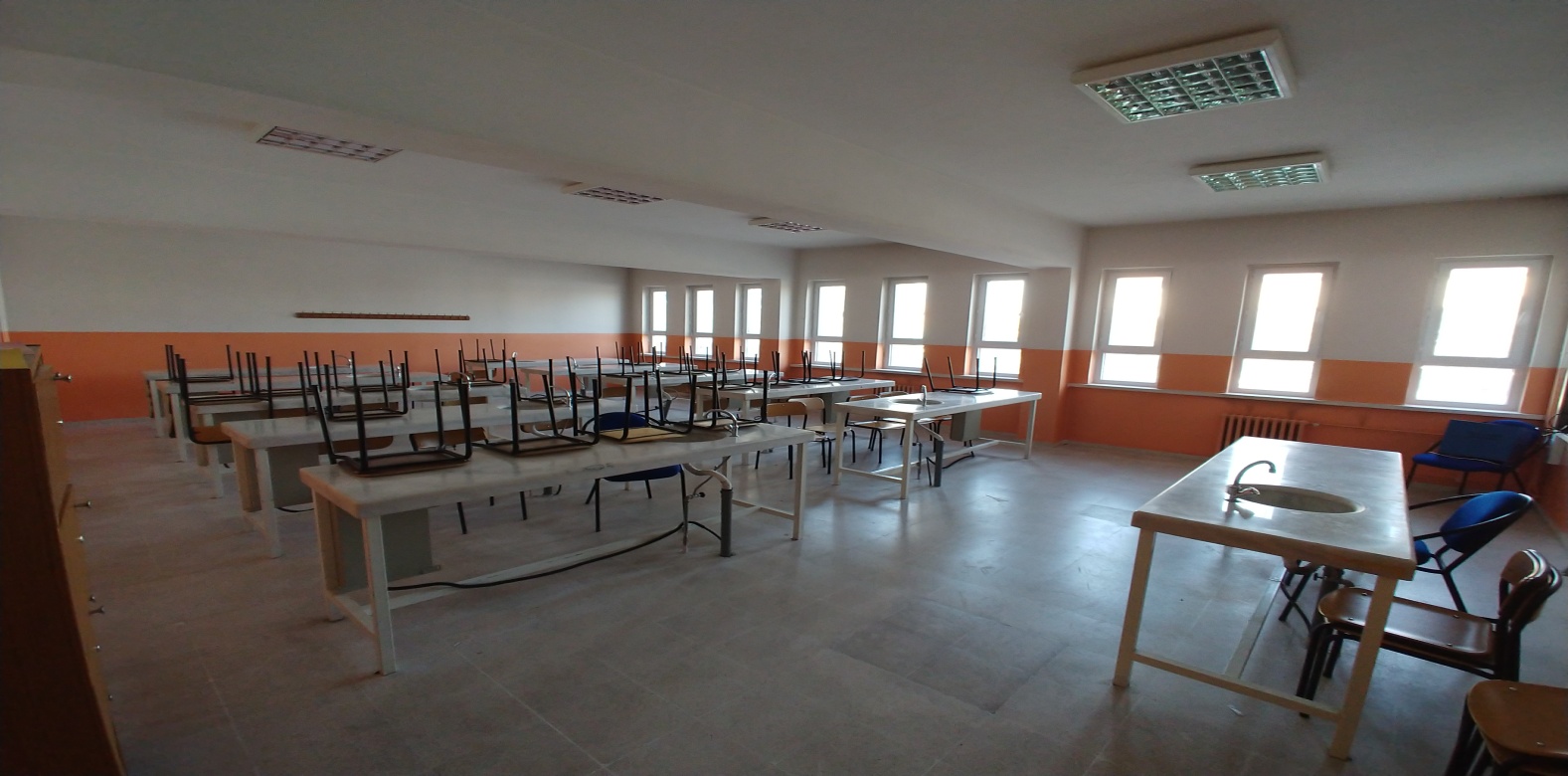 LABORATUVARLARIMIZ
Öğrencilerin deneyerek ve anlamlandırarak öğrenmelerini sağlayan en uygun mekanlar laboratuvarlardır. 

Bu nedenle öğrencilerimiz fizik kimya biyoloji derslerinde konuları laboratuvarlarda deneyler ve uygulamalar yaparak öğrenmektedirler.
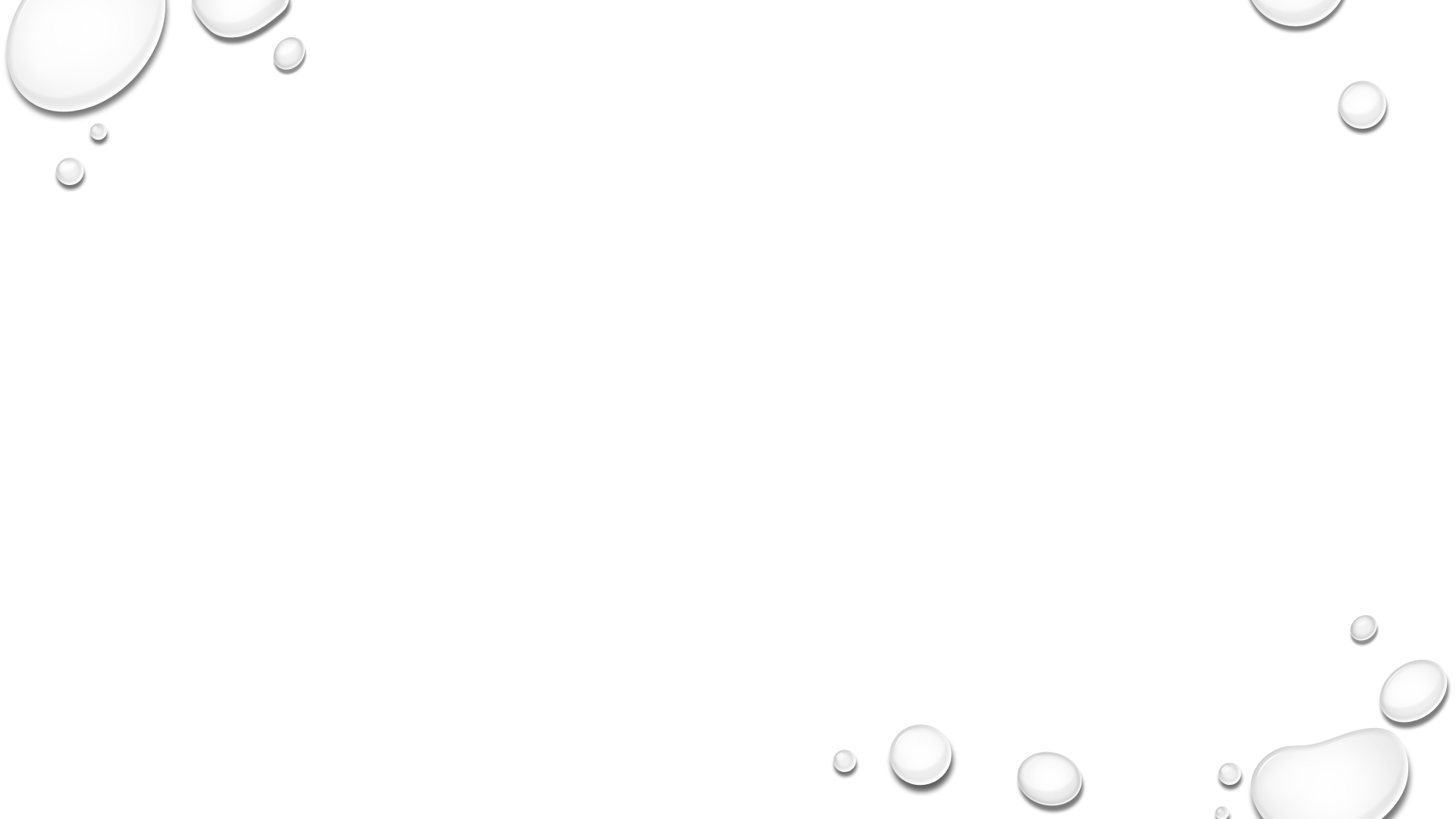 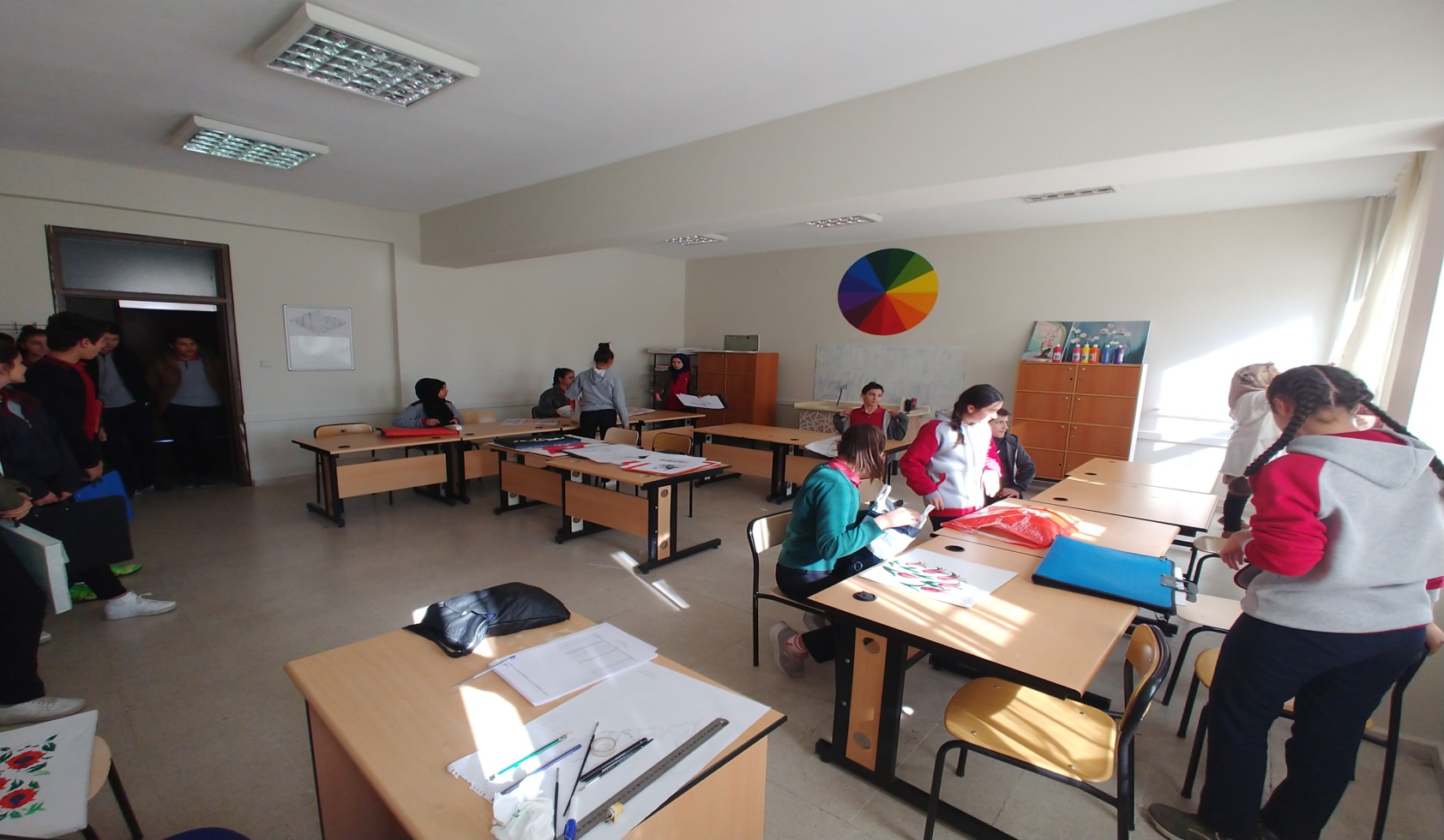 RESİM ATÖLYEMİZ
OKUL BAHÇEMİZ
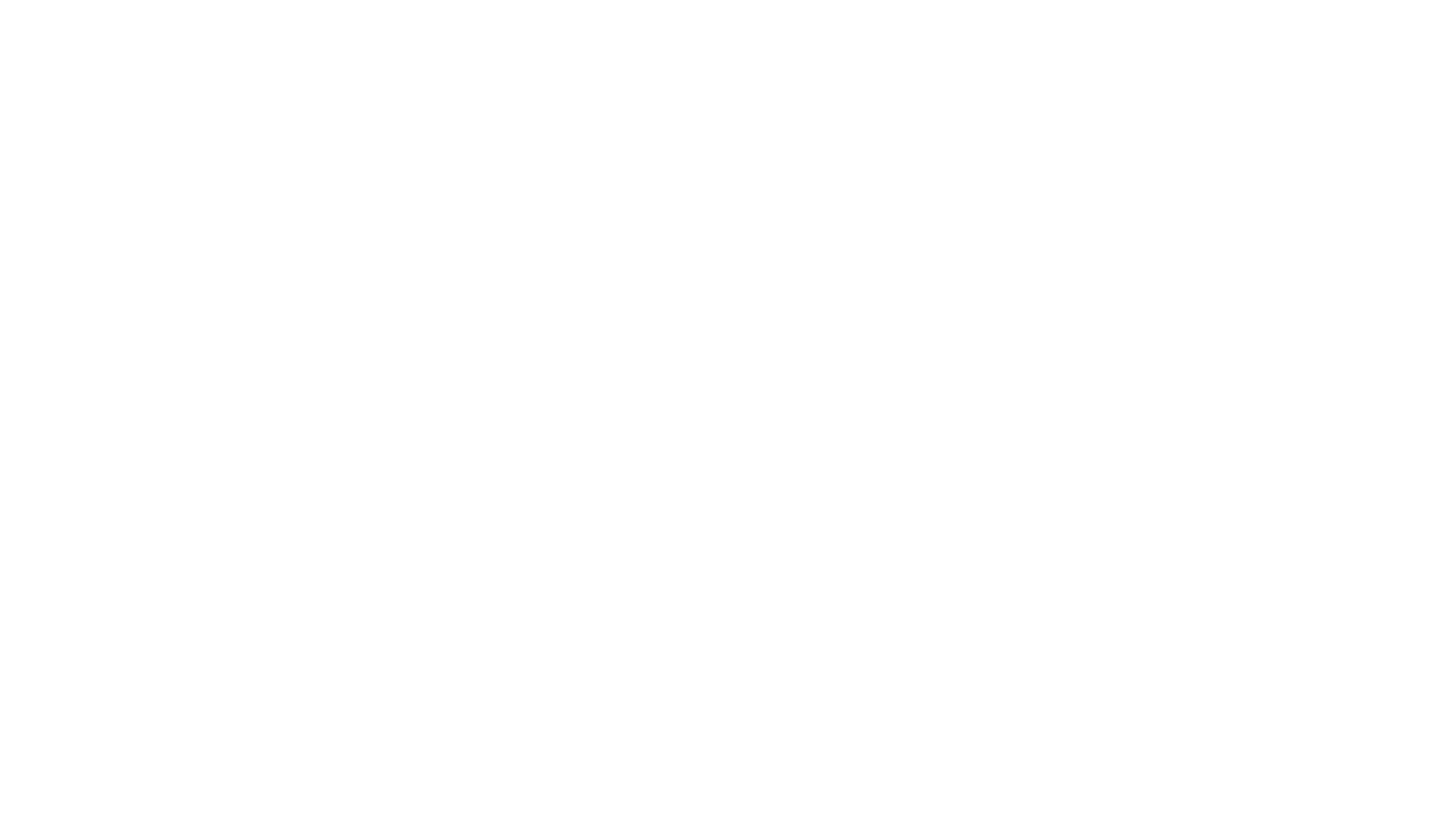 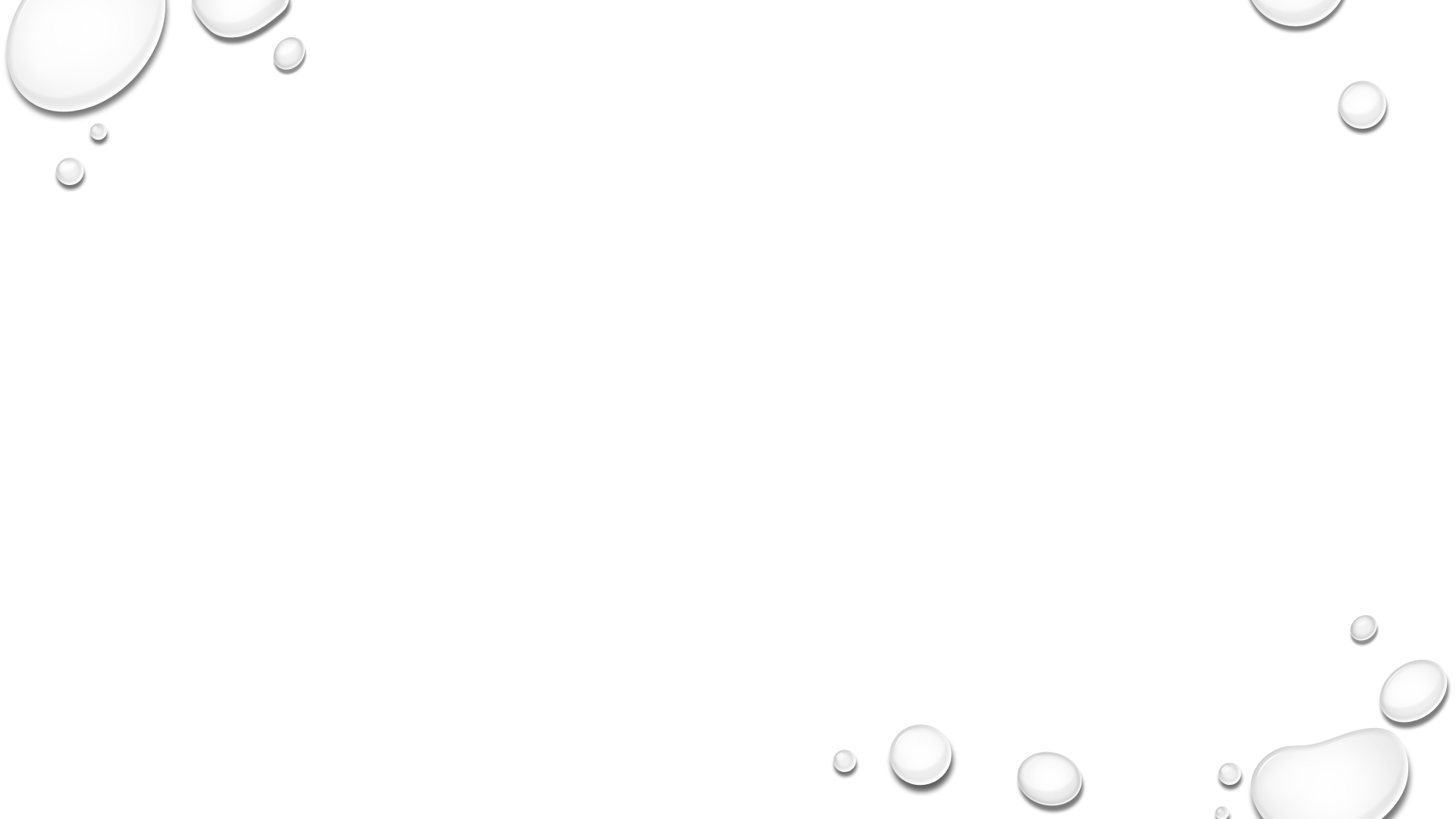 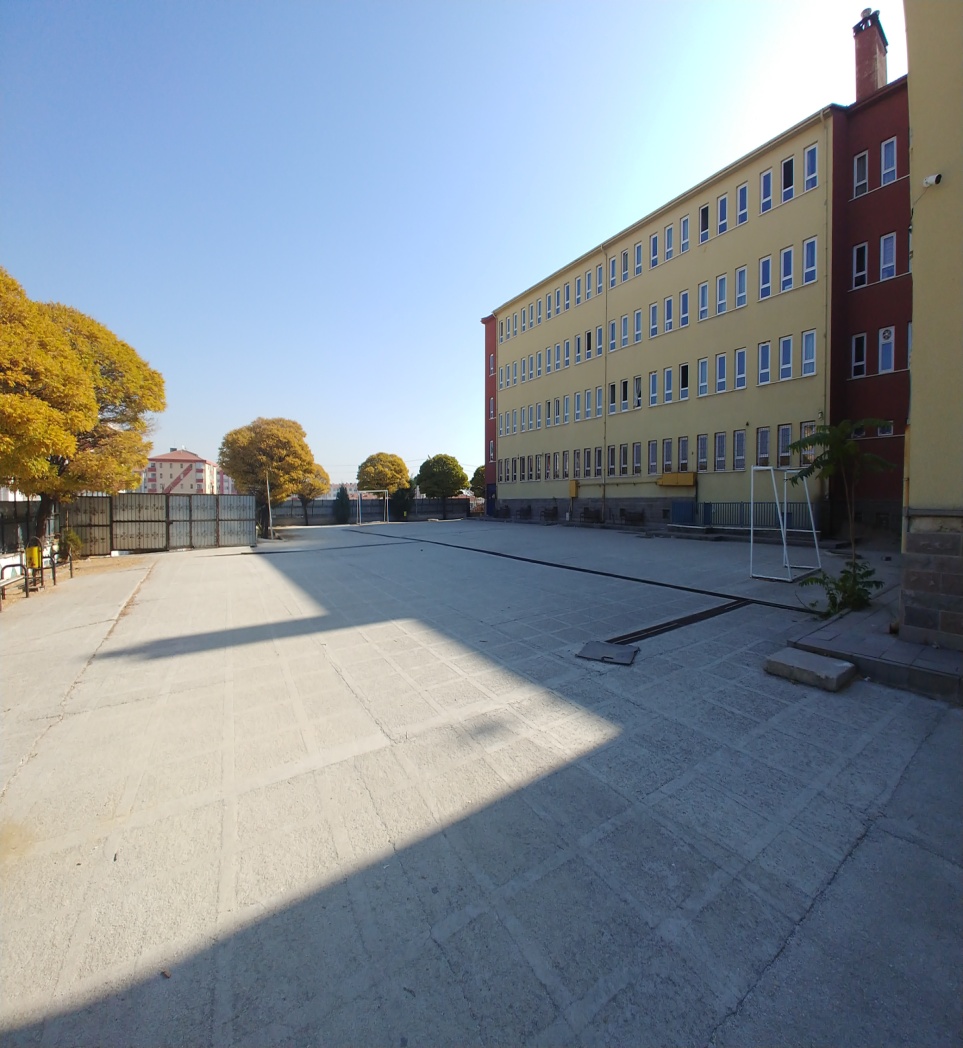 OKUL BAHÇEMİZ
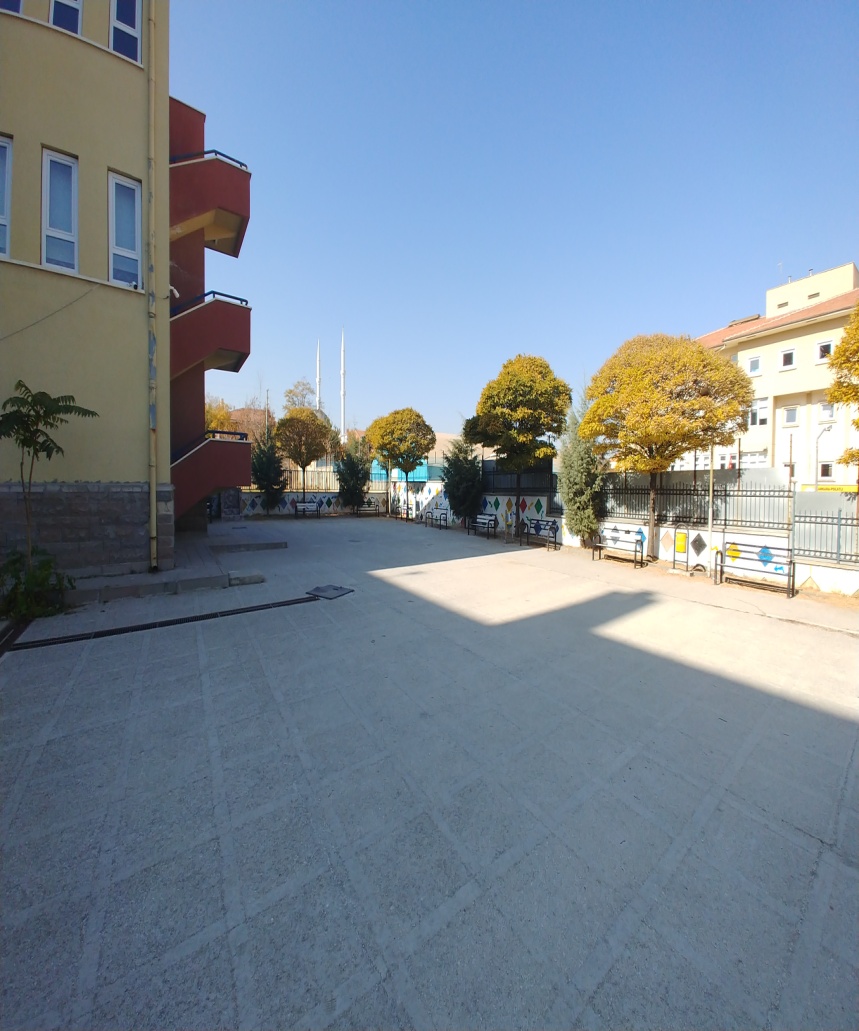 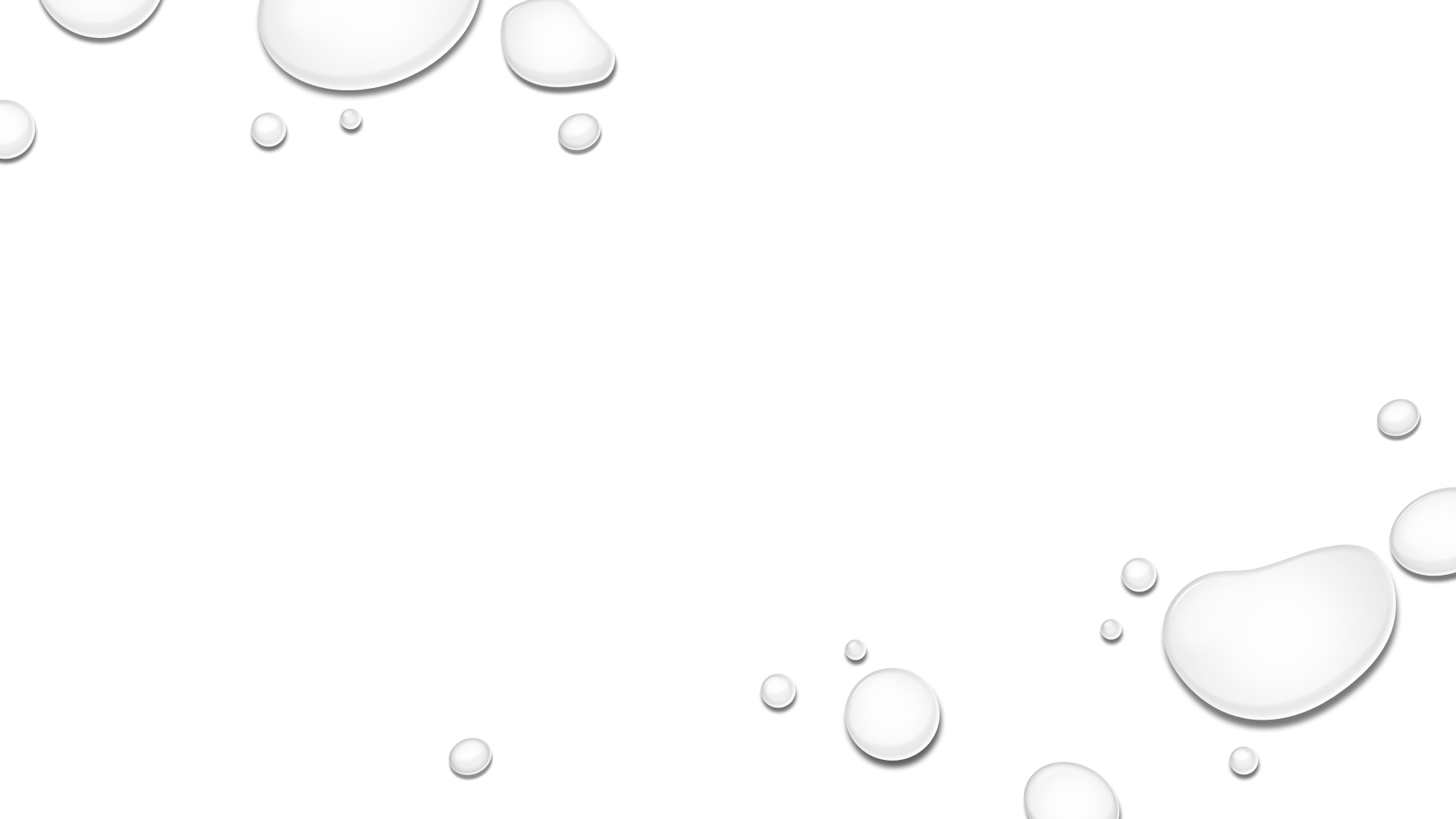 Okulumuza yerleşen en son öğrencimizin okul başarı puanı 86 puandır.
OKULUMUZUN GÜNCEL TERCİH BİLGİLERİ
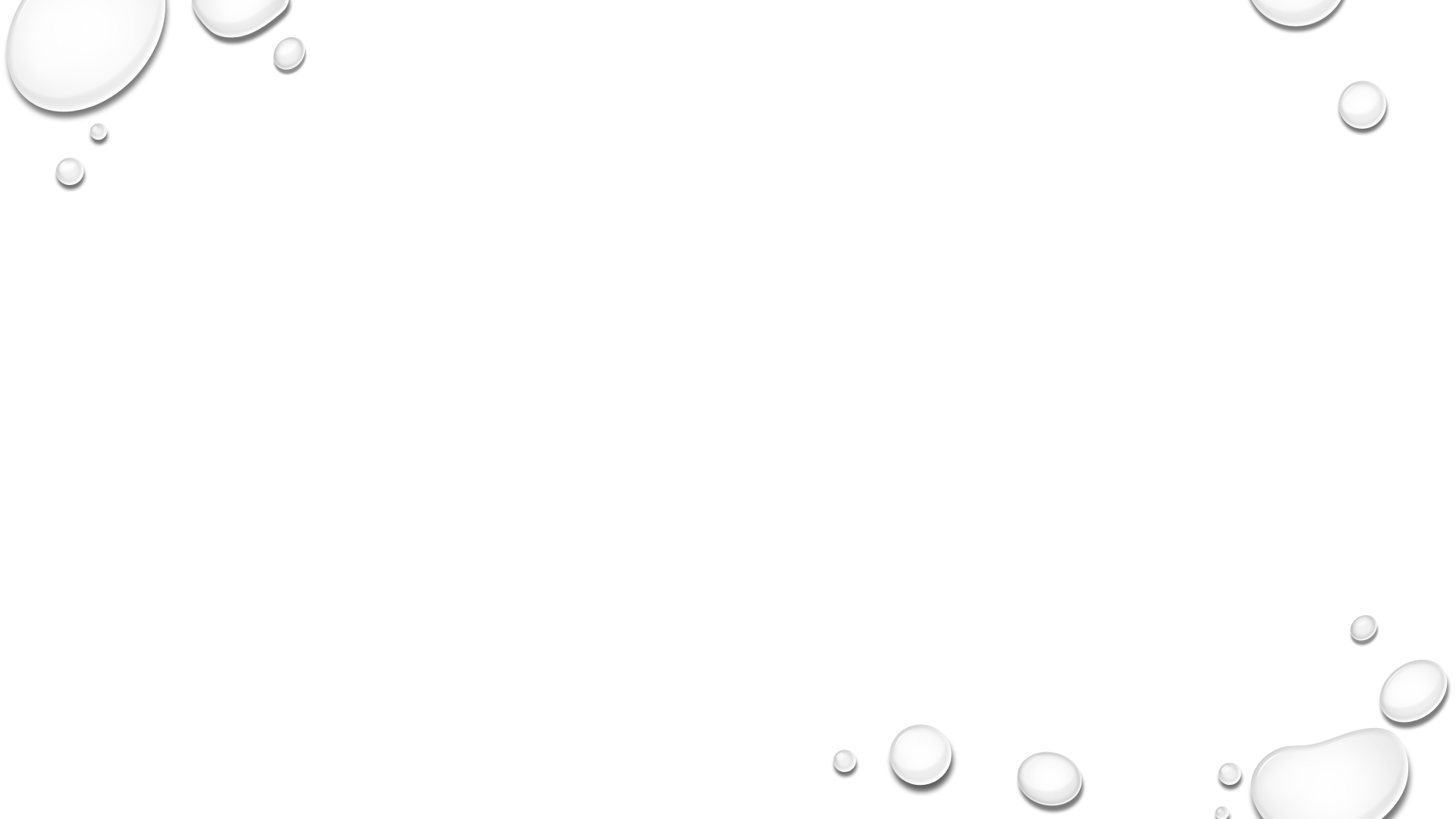 ÜNİVERSİTE SINAVI SONUÇLARINA GÖRE ÖĞRENCİLERİMİZİN KAZANDIĞI PROGRAMLAR
BALIKESİR ONYEDİ EYLÜL ÜNİVERSİTESİ-FİZYOTERAPİ VE REHABİLİTASYON
KONYA N.ERBAKAN ÜNİVERSİTESİ-İNGİLİZCE ÖĞRETMENLİĞİ
İNÖNÜ ÜNİVERSİTESİ-İNGİLİZCE ÖĞRETMENLİĞİ
MUĞLA SITKI KOCAMAN ÜNİVERSİTESİ-KAMU YÖNETİMİ
MUĞLA SITKI KOÇMAN ÜNİVERSİTESİ-İŞLETME
KARABÜK ÜNİVERSİTESİ-HEMŞİRELİK
ISPARTA UYGULAMALI BİLİMLER ÜNİVERSİTESİ-SİVİL HAVACILIK VE KABİN HİZMETLERİ
ZONGULDAK BÜLENT ECEVİT ÜNİVERSİTESİ-İNGİLİZ DİLİ VE EDEBİYATI
BURDUR MEHMET AKİF ERSOY ÜNİVERSİTESİ-SOSYAL HİZMET
SİİRT ÜNİVERSİTESİ-İNŞAAT MÜHENDİSLİĞİ
BALIKESİR ÜNİVERSİTESİ-İLAHİYAT
ISPARTA UYGULAMALI BİLİMLER ÜNİVERSİTESİ-AŞÇILIK
ERCİYES ÜNİVERSİTESİ-TÜRK DİLİ VE EDEBİYATI
BURDUR MEHMET AKİF ERSOY ÜNİVERSİTESİ-MAKİNE MÜHENDİSLİĞİ
TRAKYA ÜNİVERSİTESİ-MÜTERCİM-TERCÜMANLIK
BAYBURT ÜNİVERSİTESİ-SINIF ÖĞRETMENLİĞİ
SELÇUK ÜNİVERSİTESİ-GAZETECİLİK
BÜLENT ECEVİT ÜNİVERSİTESİ-ELEKTRİK-ELEKTRONİK MÜHENDİSLİĞİ
GAZİ ÜNİVERSİTESİ-TÜRKÇE ÖĞRETMENLİĞİ
SELÇUK ÜNİVERSİTESİ-İKTİSAT
SELÇUK ÜNİVERSİTESİ-RUS DİLİ VE EDEBİYATI
ONDOKUZ MAYIS ÜNİVERSİTESİ-İLKÖĞRETİM MATEMATİK ÖĞRETMENLİĞİ
KAFKAS ÜNİVERSİTESİ-REHBERLİK VE PSİKOLOJİK DANIŞMANLIK
OKULUMUZDA YAPILAN SOSYAL KÜLTÜREL VE SPORTİF FAALİYETLERDEN KARELER
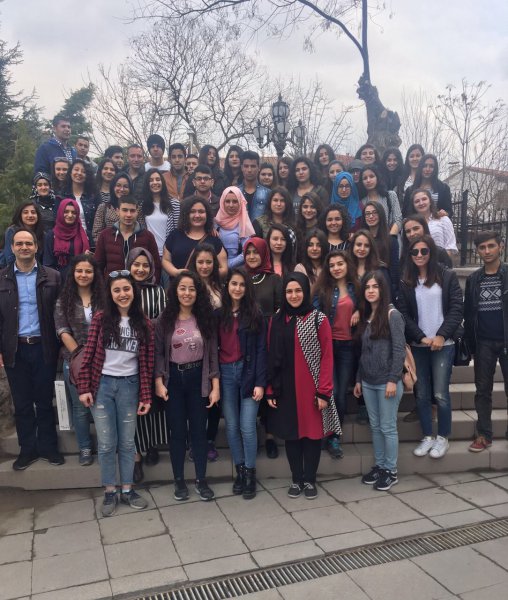 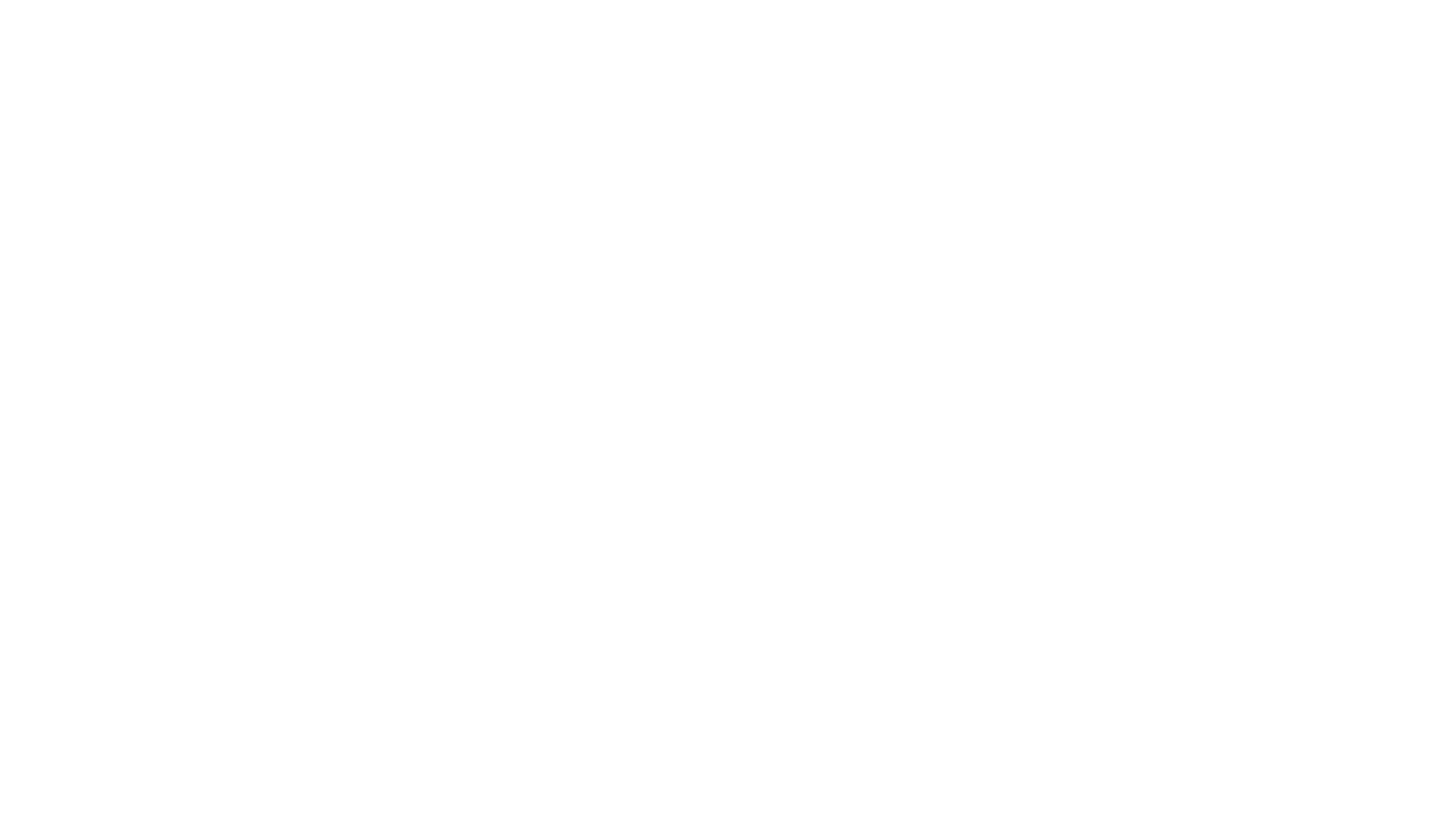 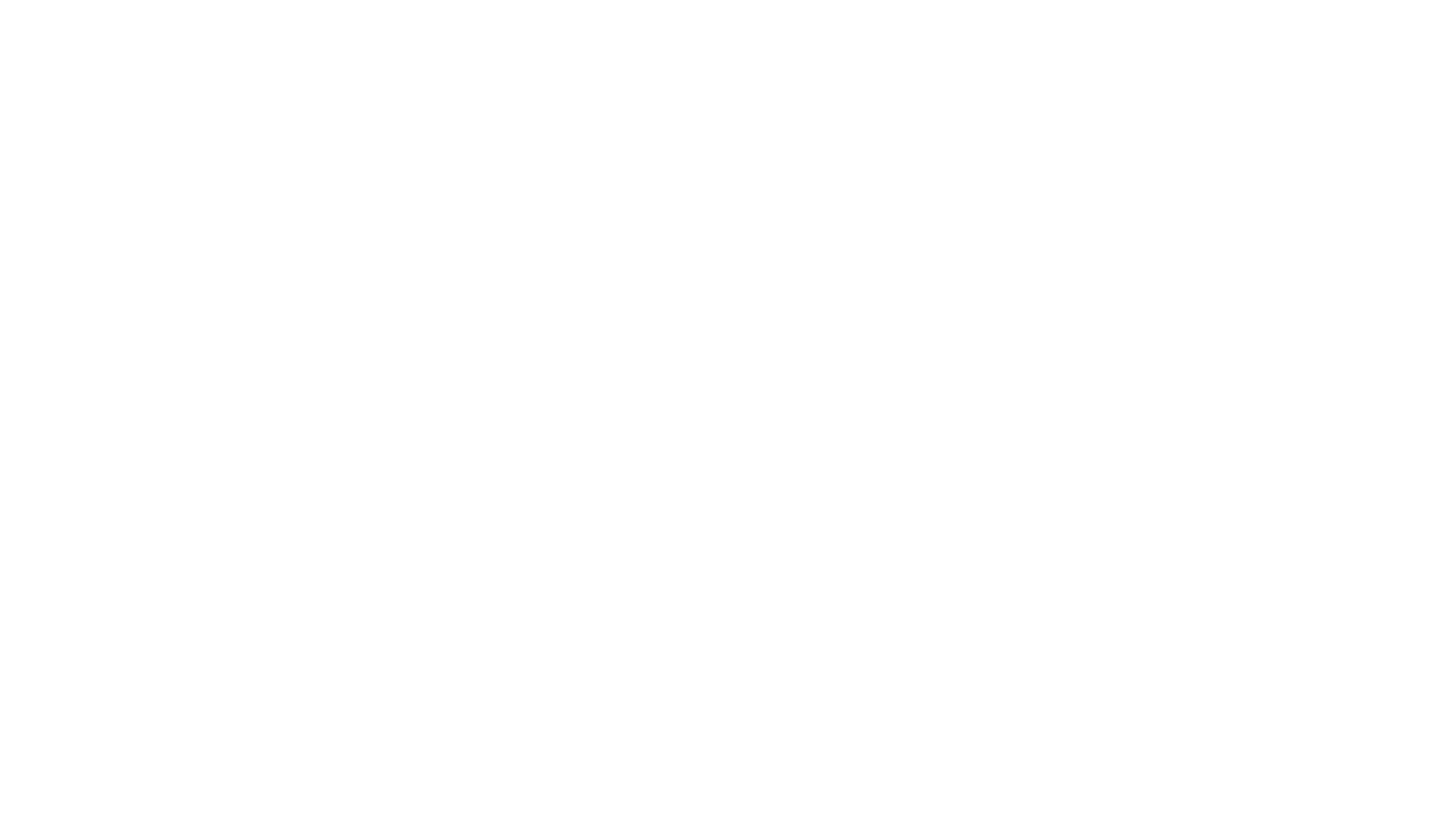 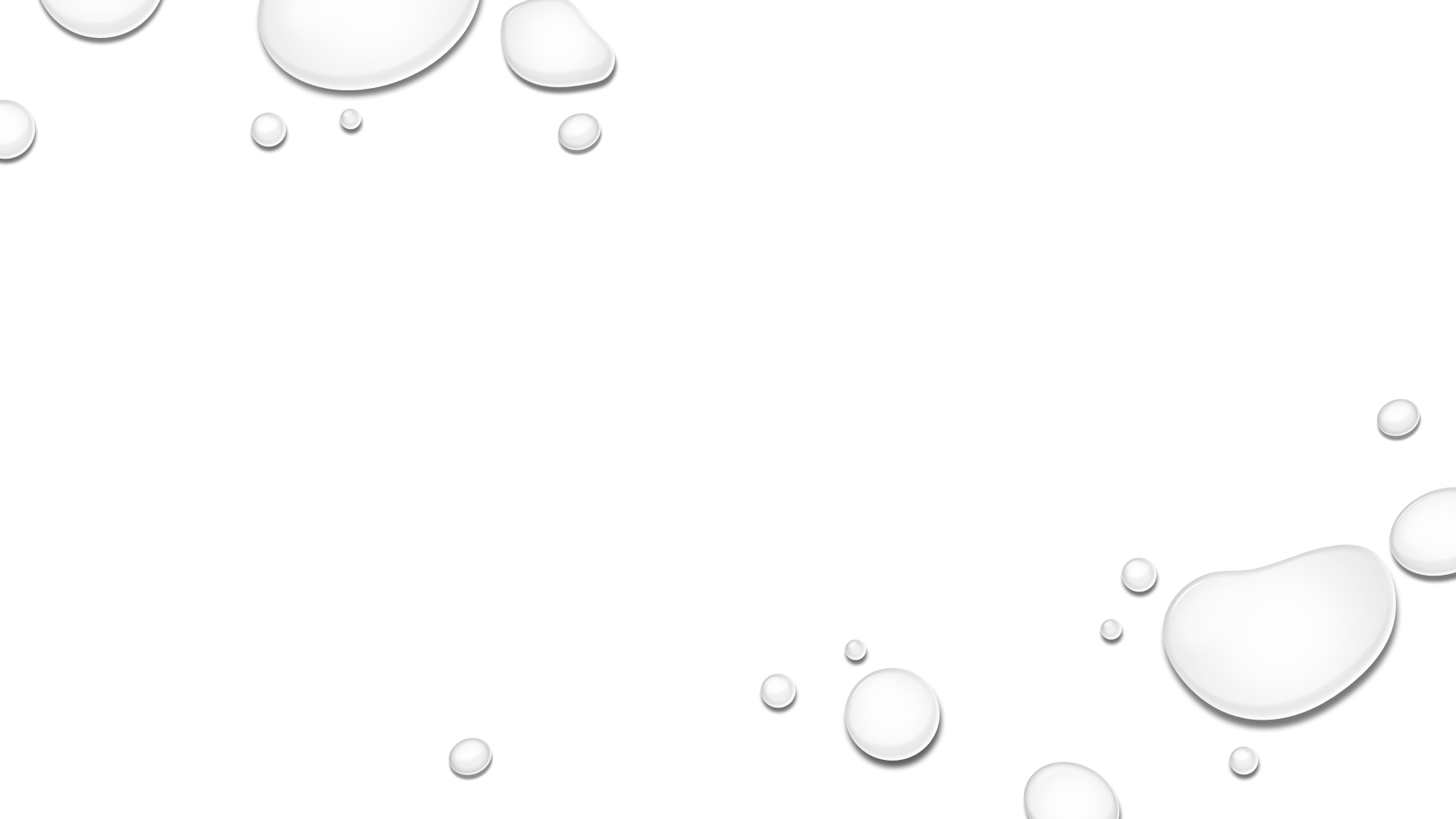 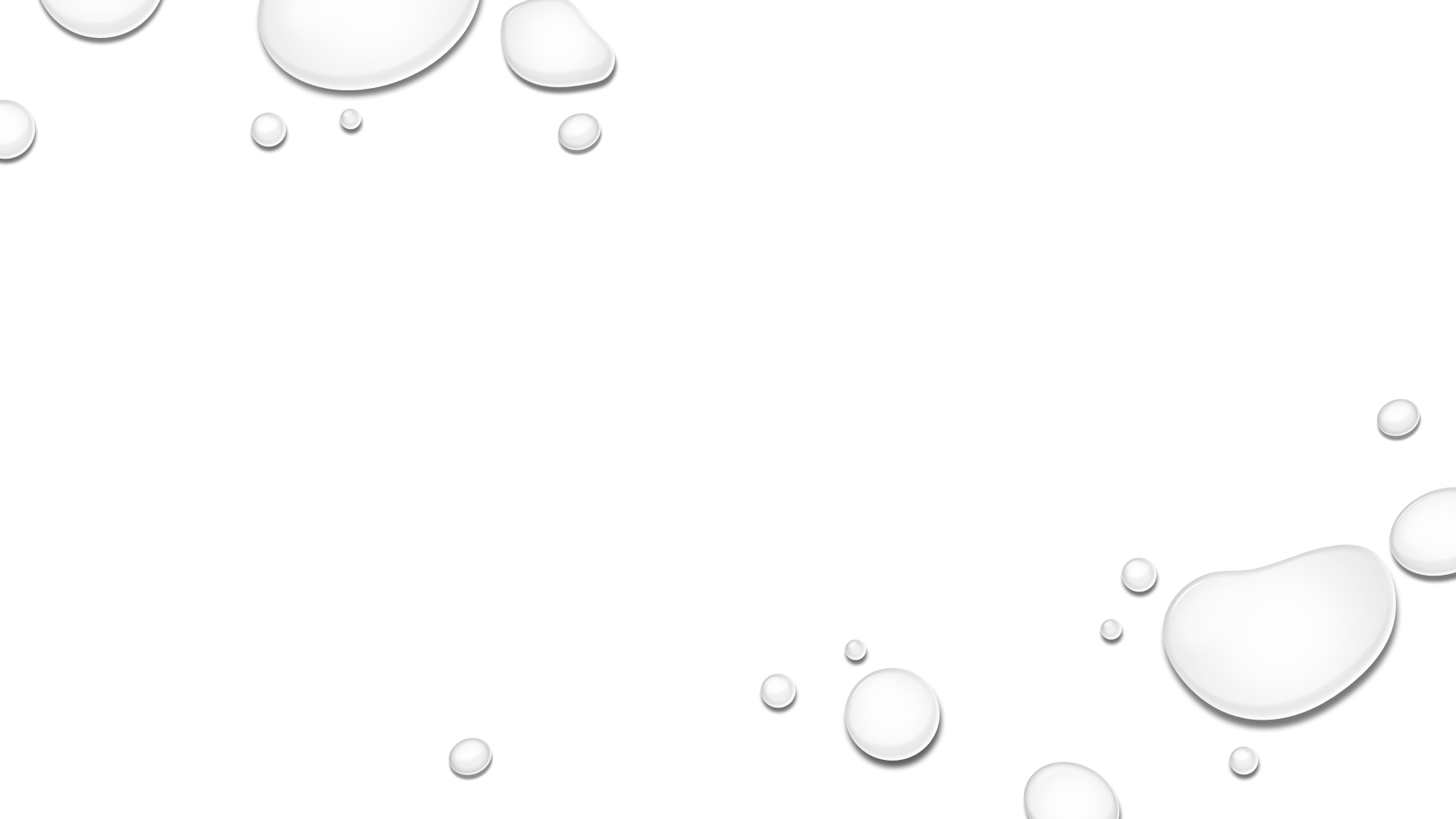 ÜNİVERSİTE GEZİLERİMİZ
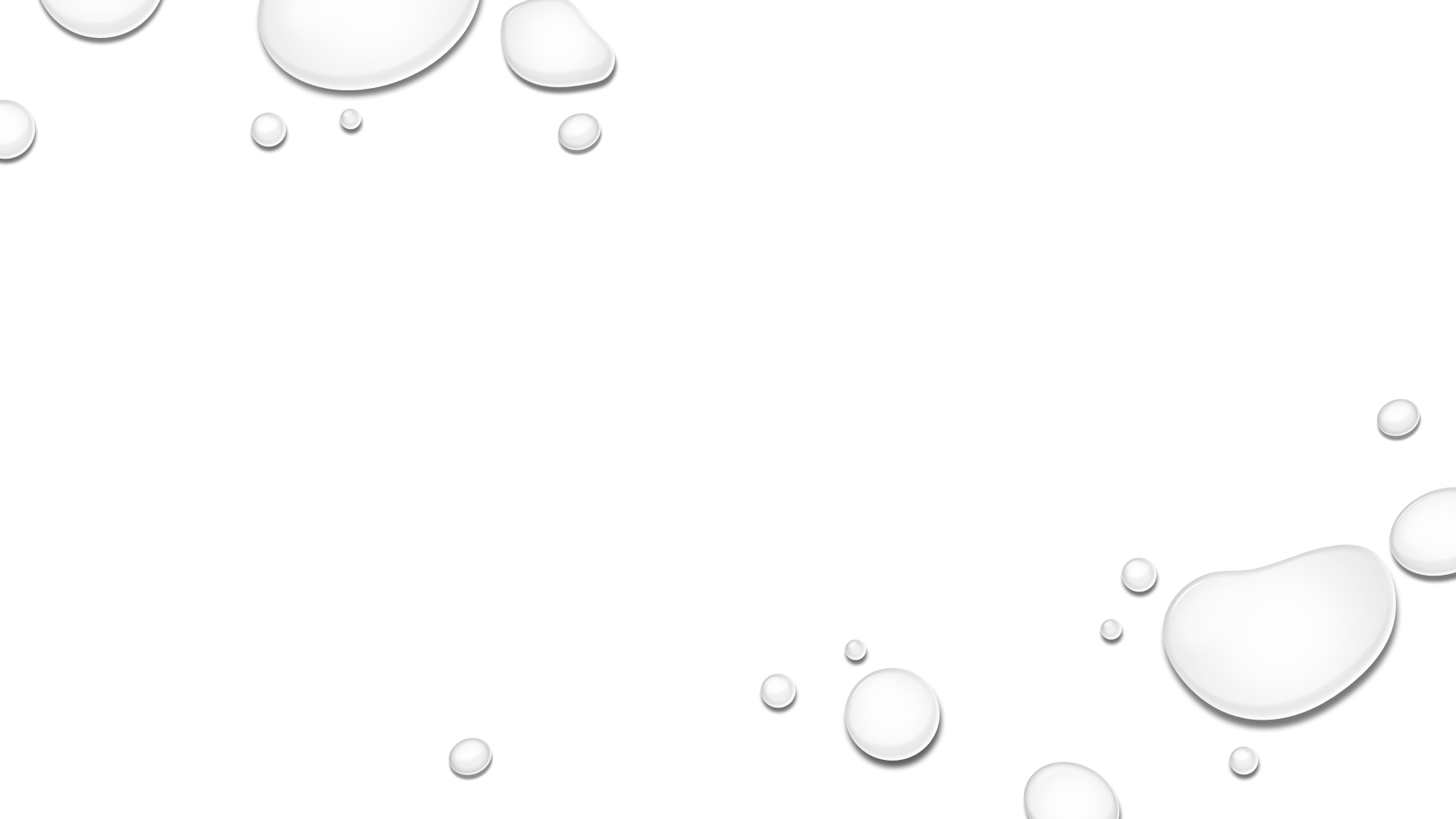 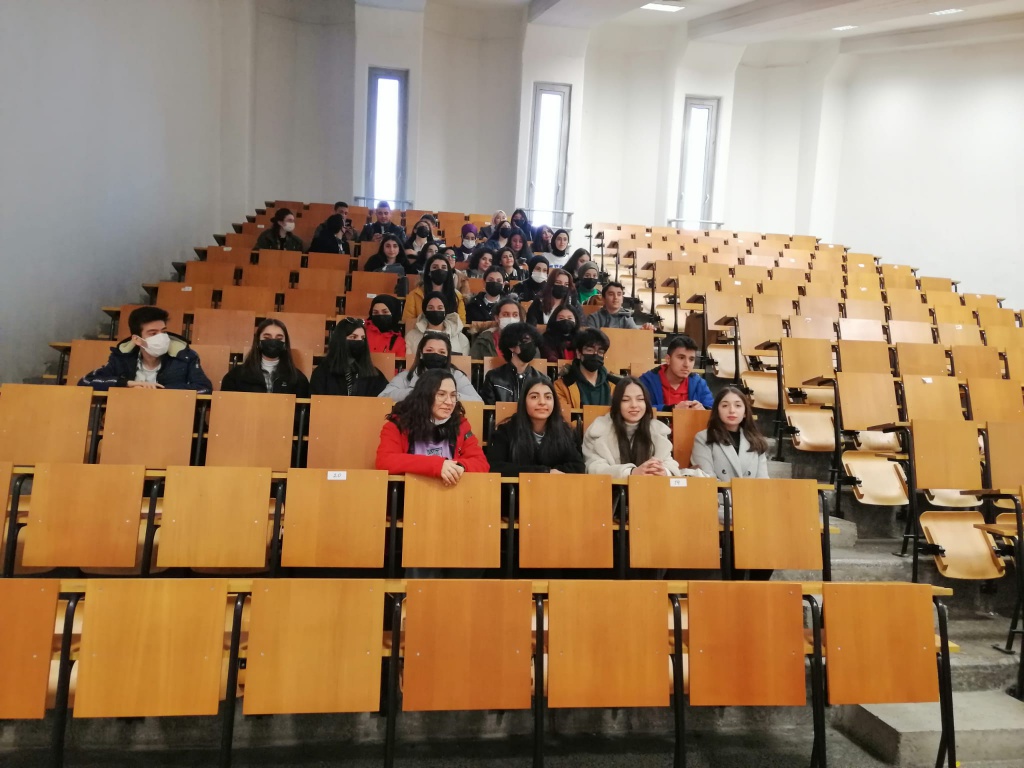 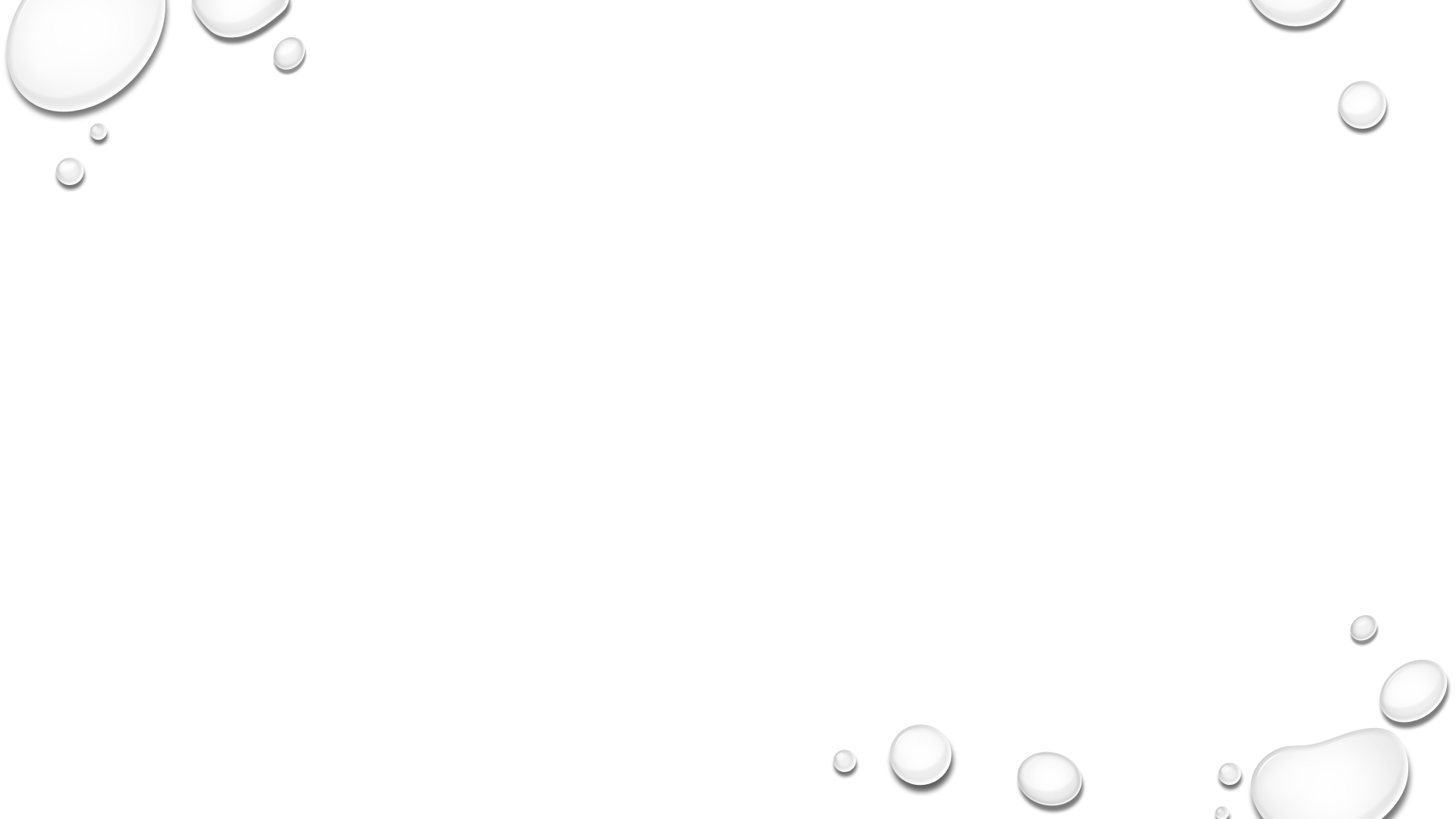 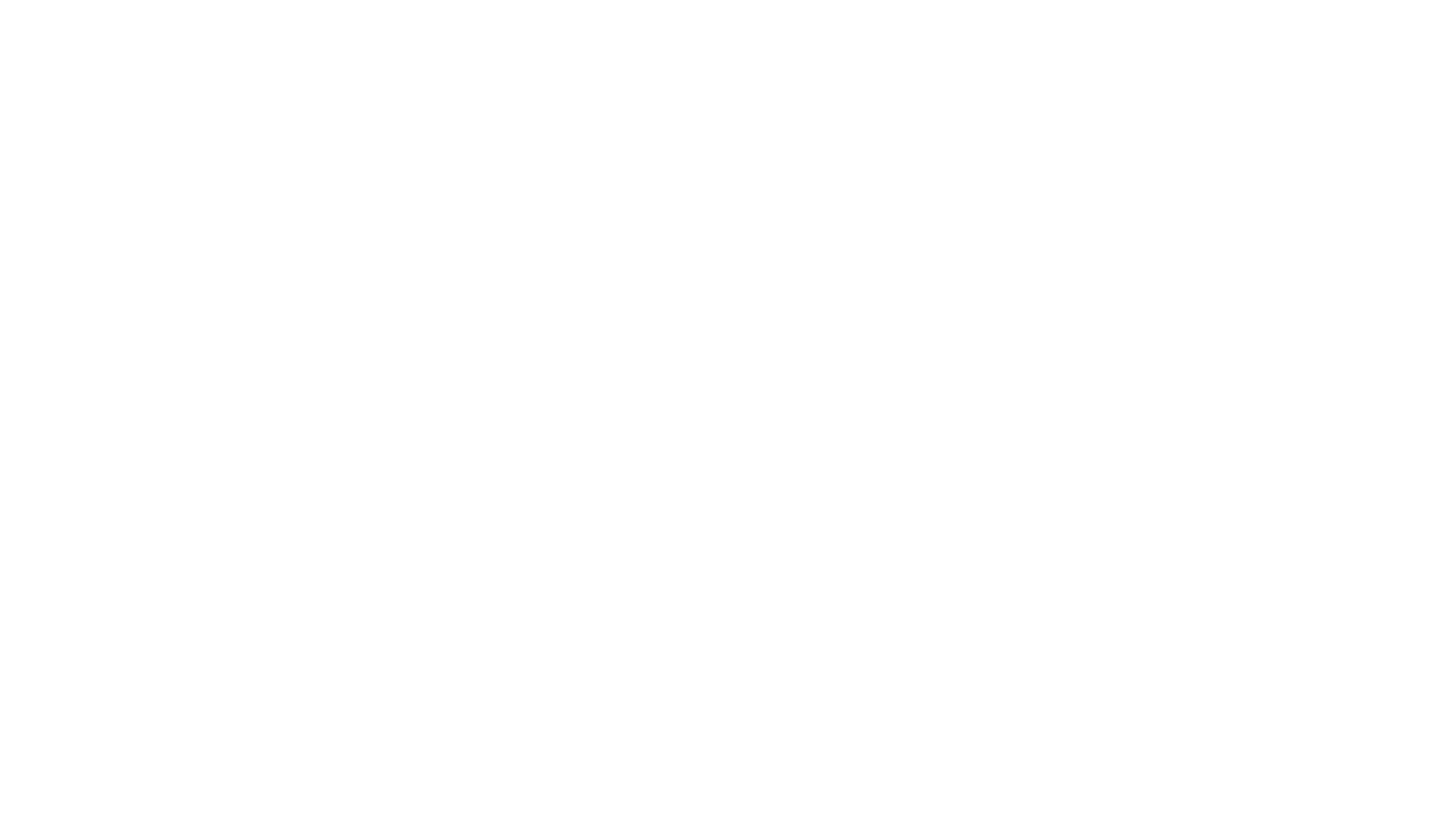 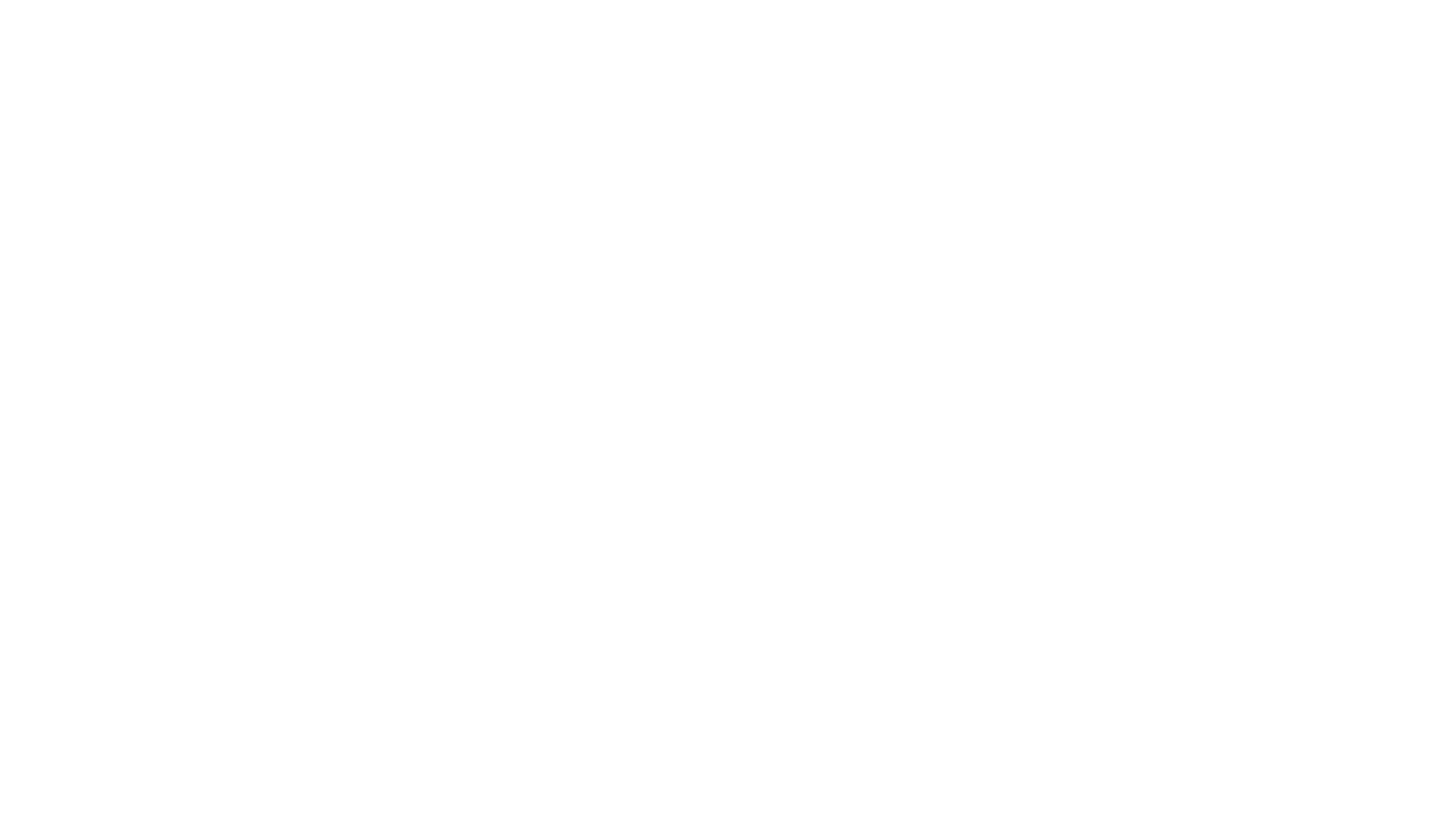 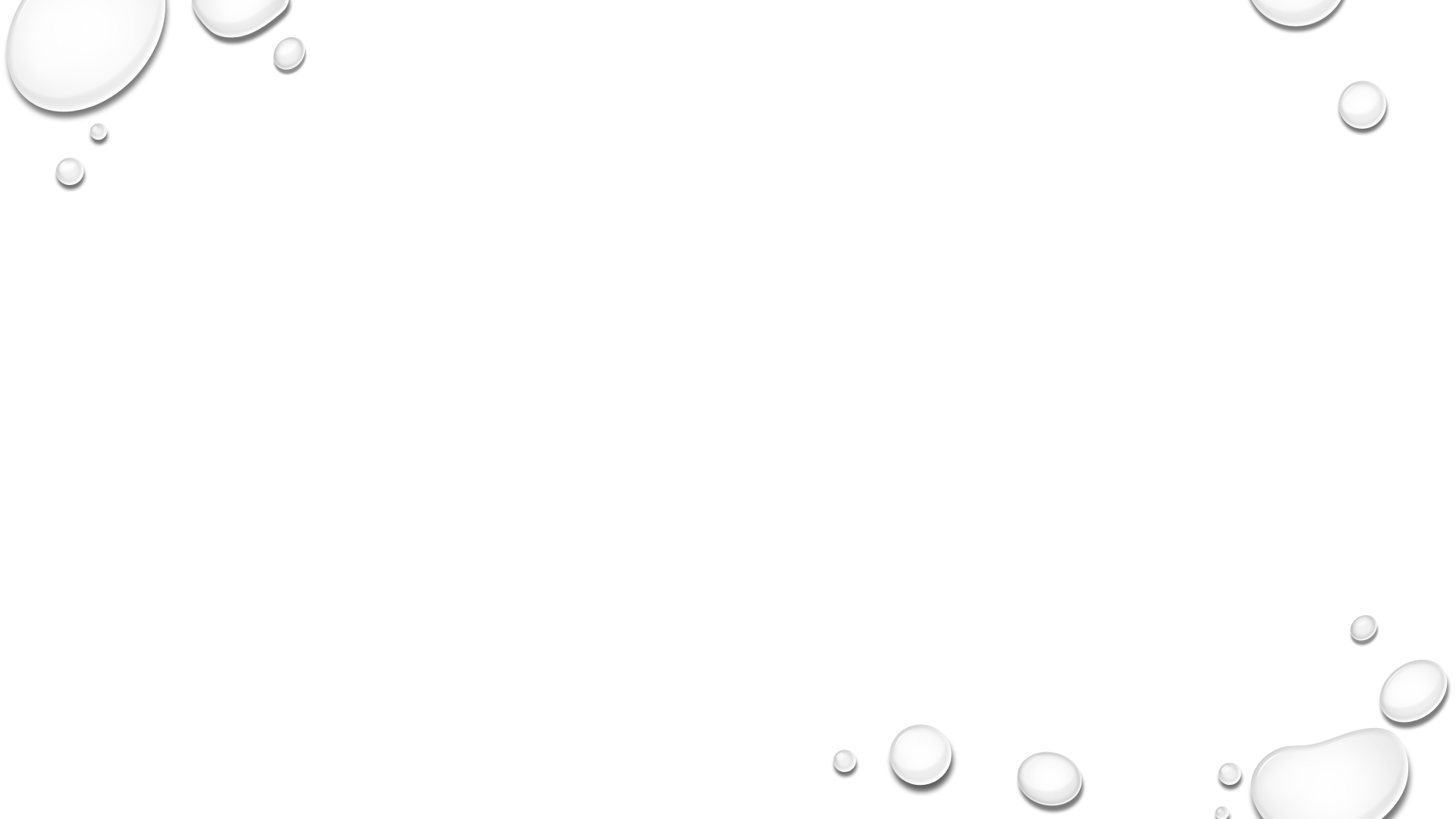 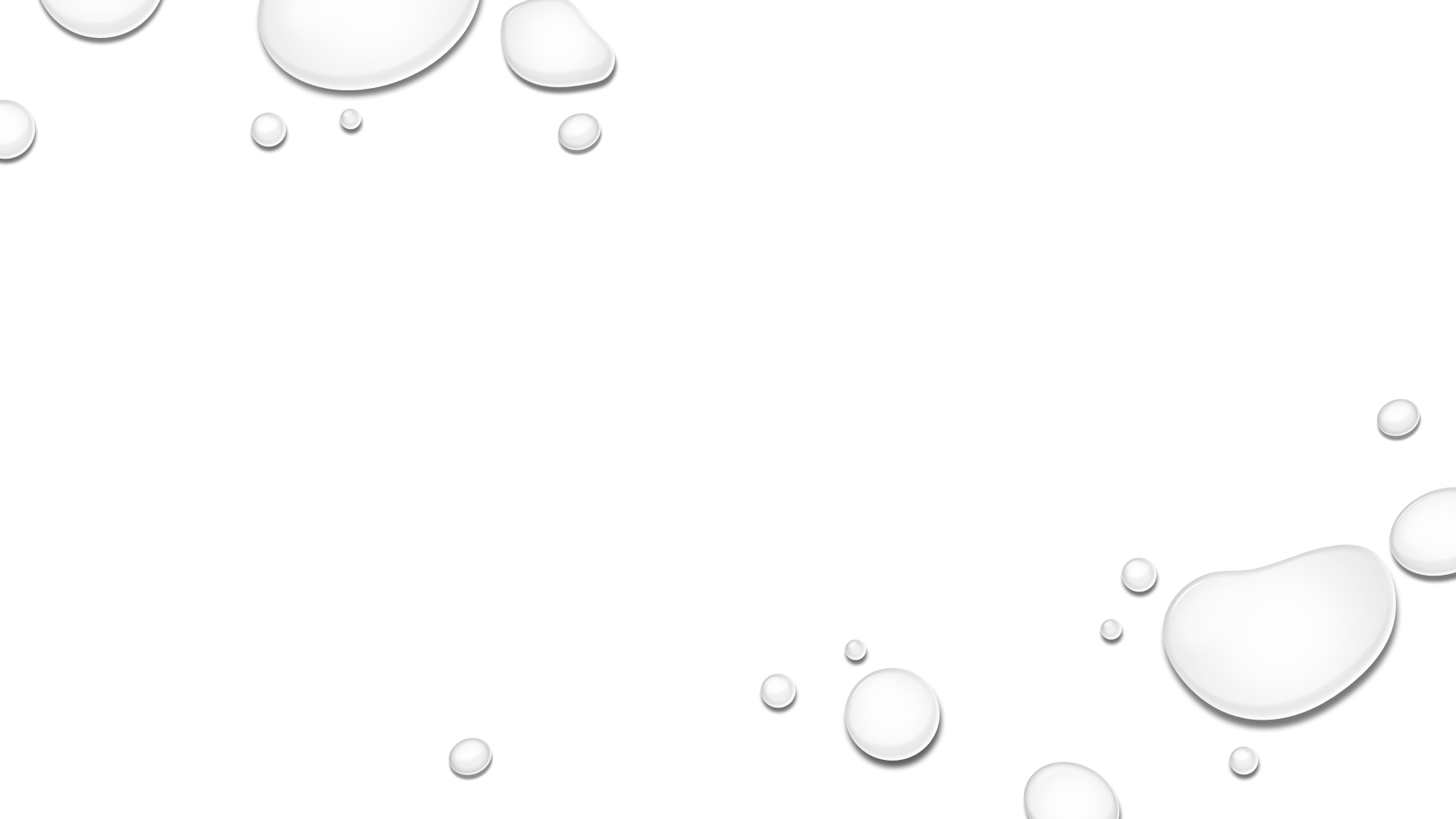 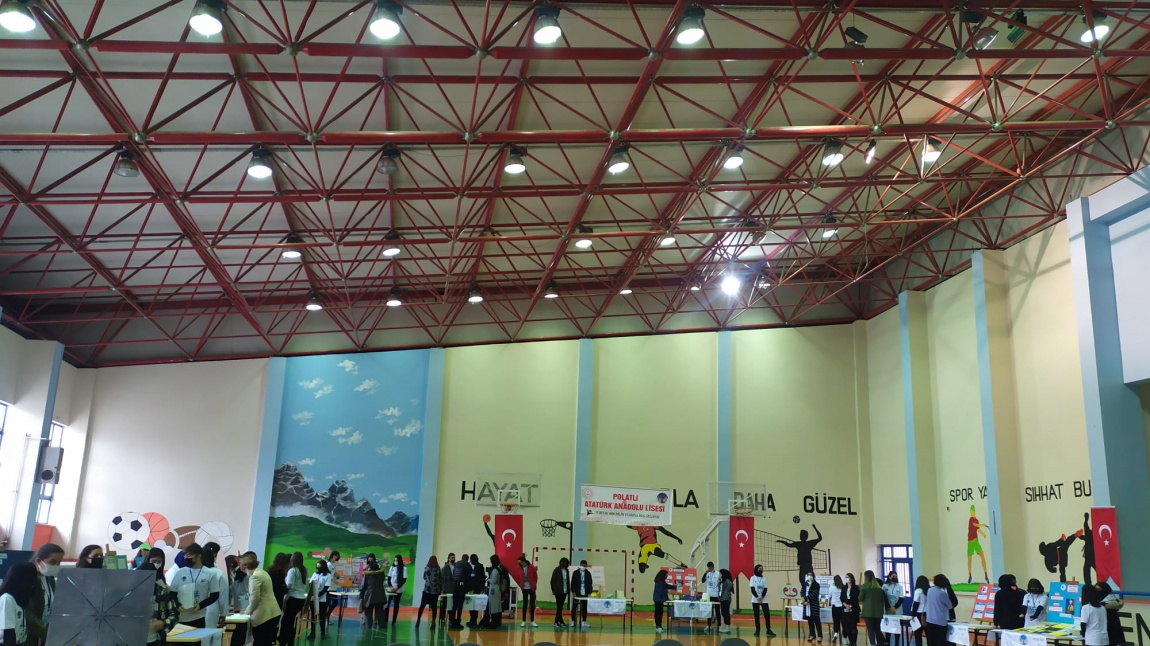 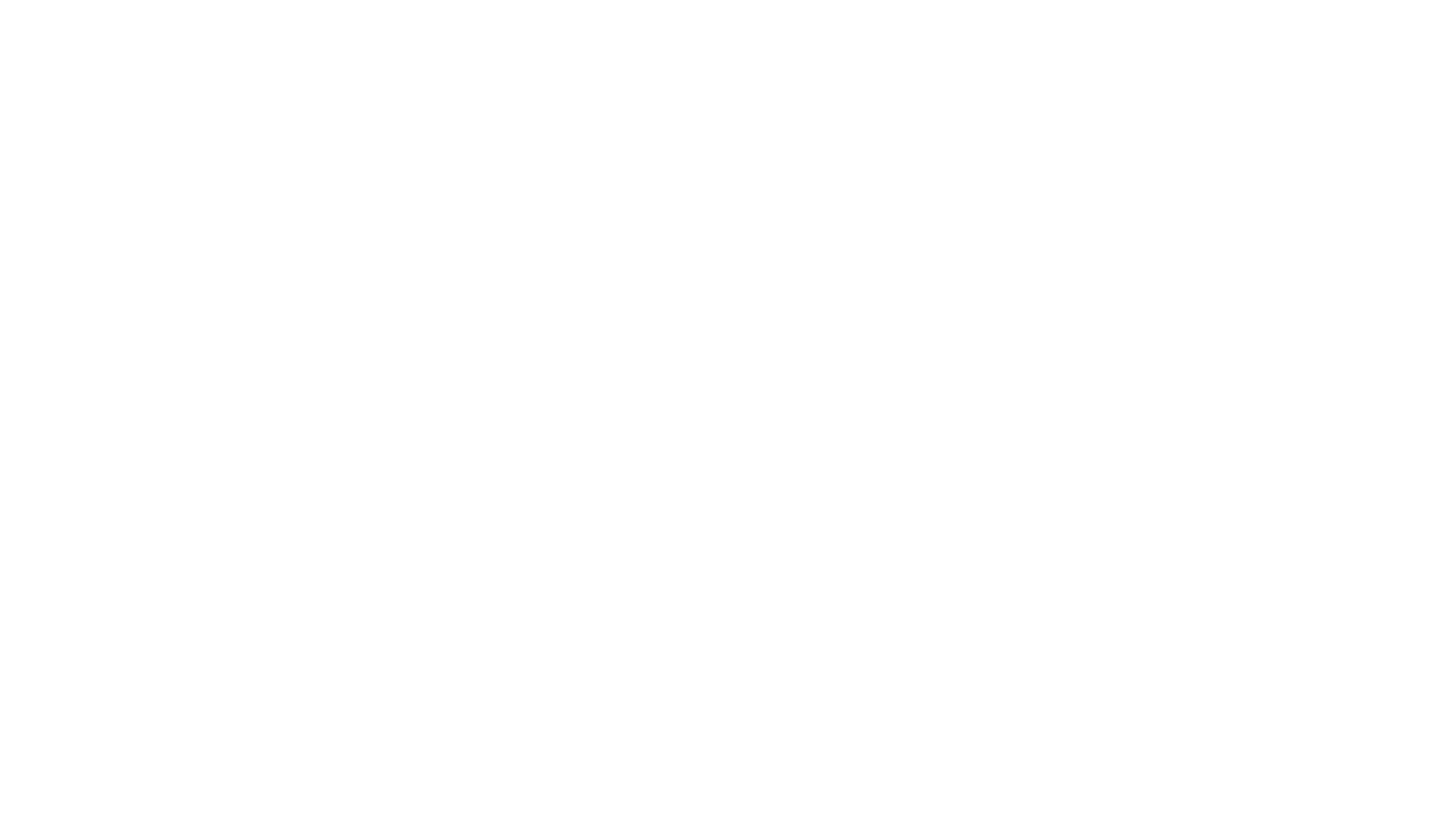 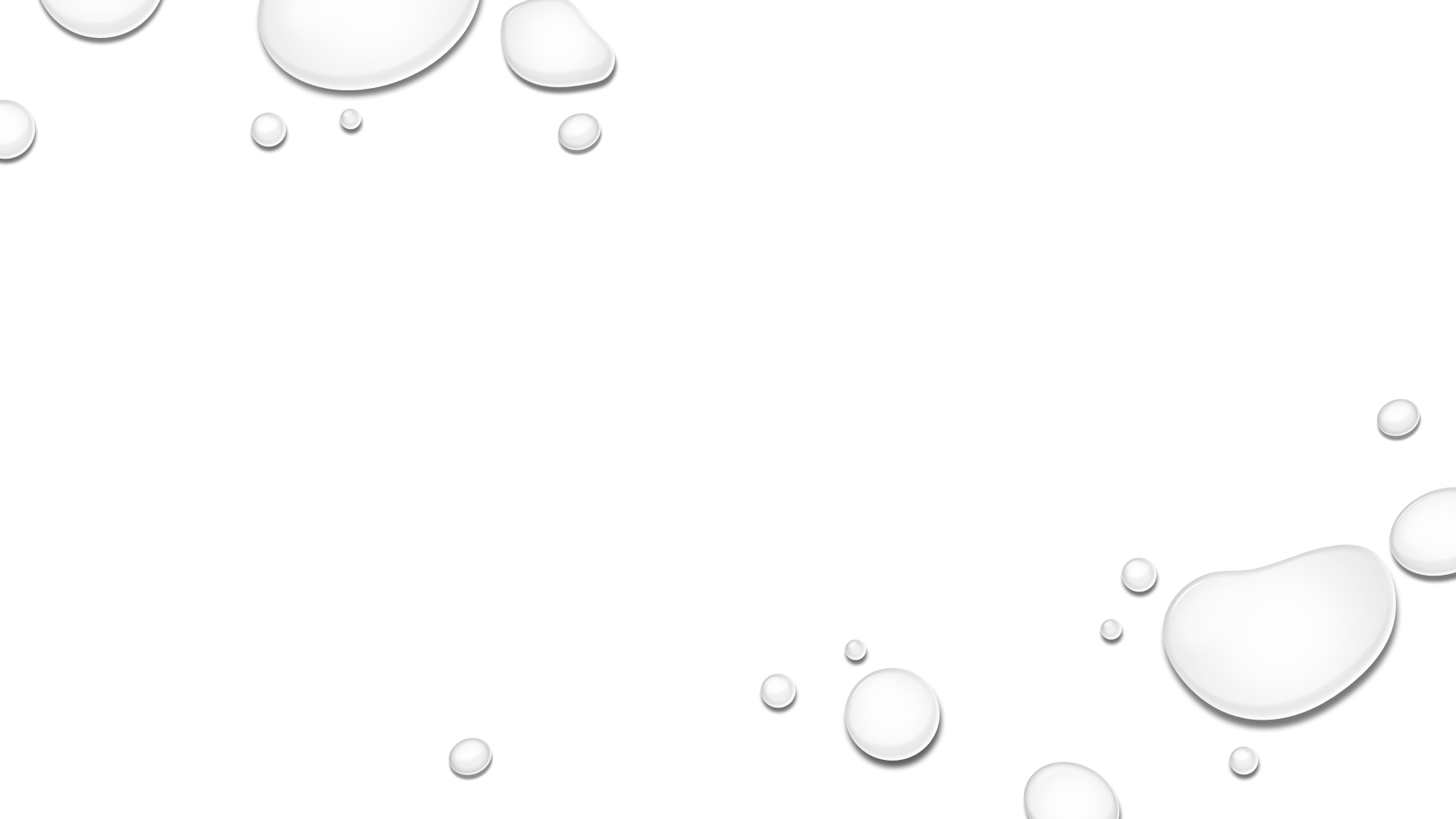 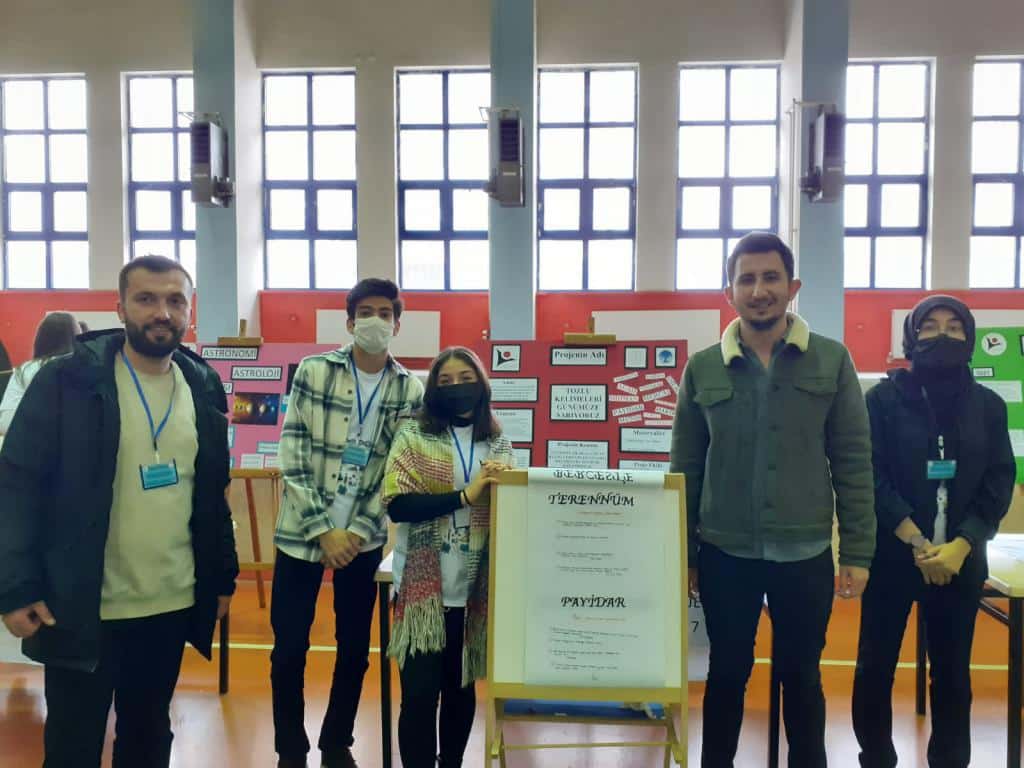 TÜBİTAK 4006 FUARIMIZ
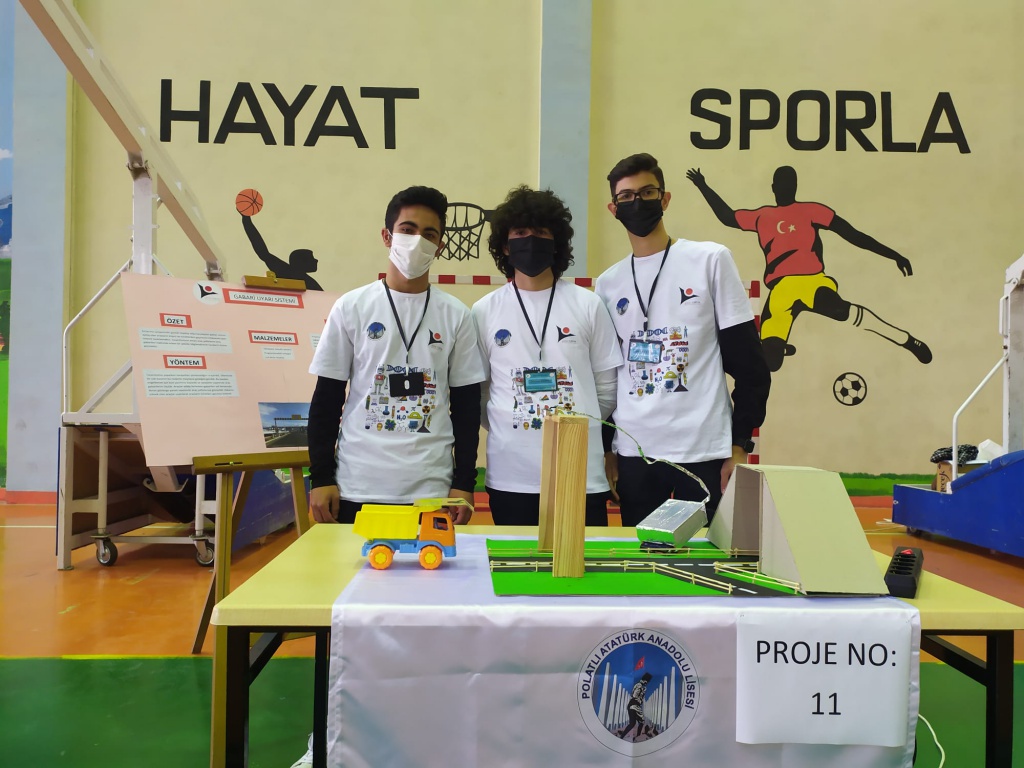 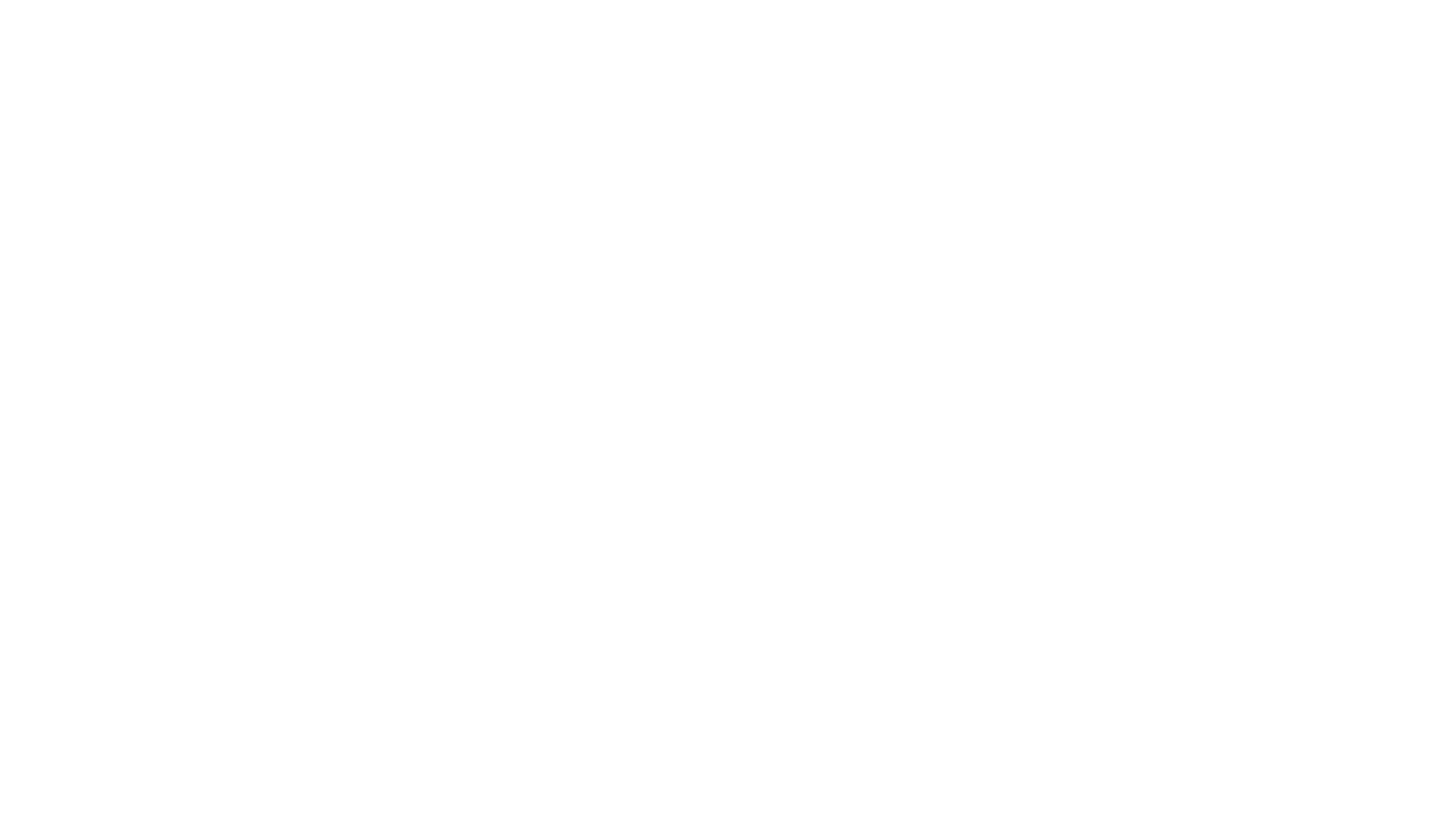 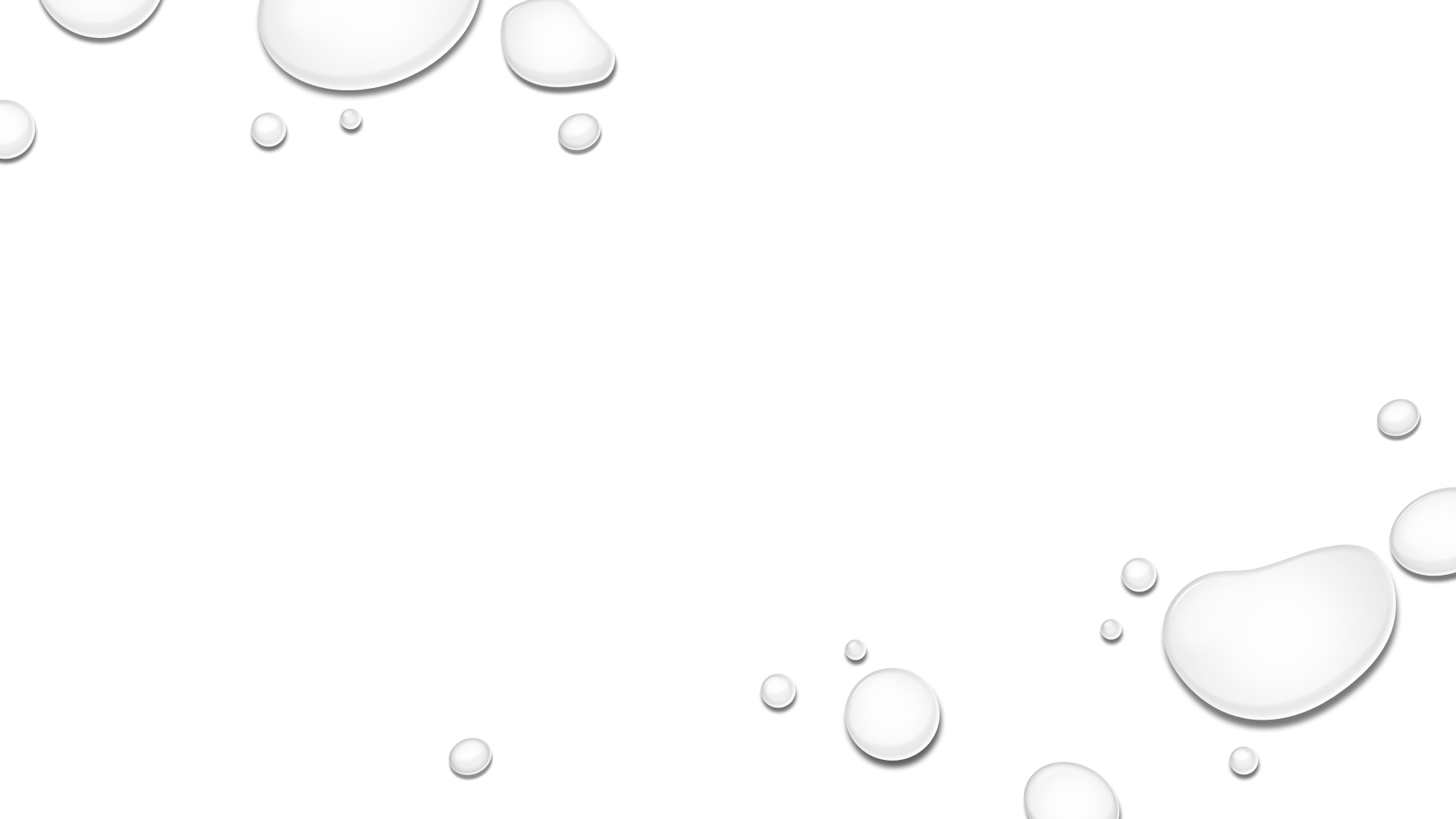 FUTSAL TURNUVASI
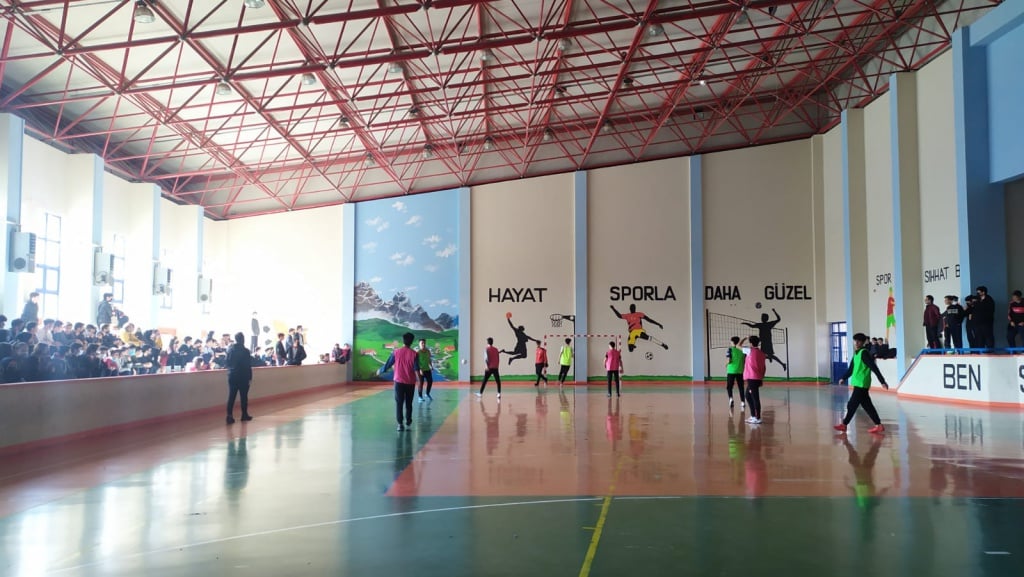 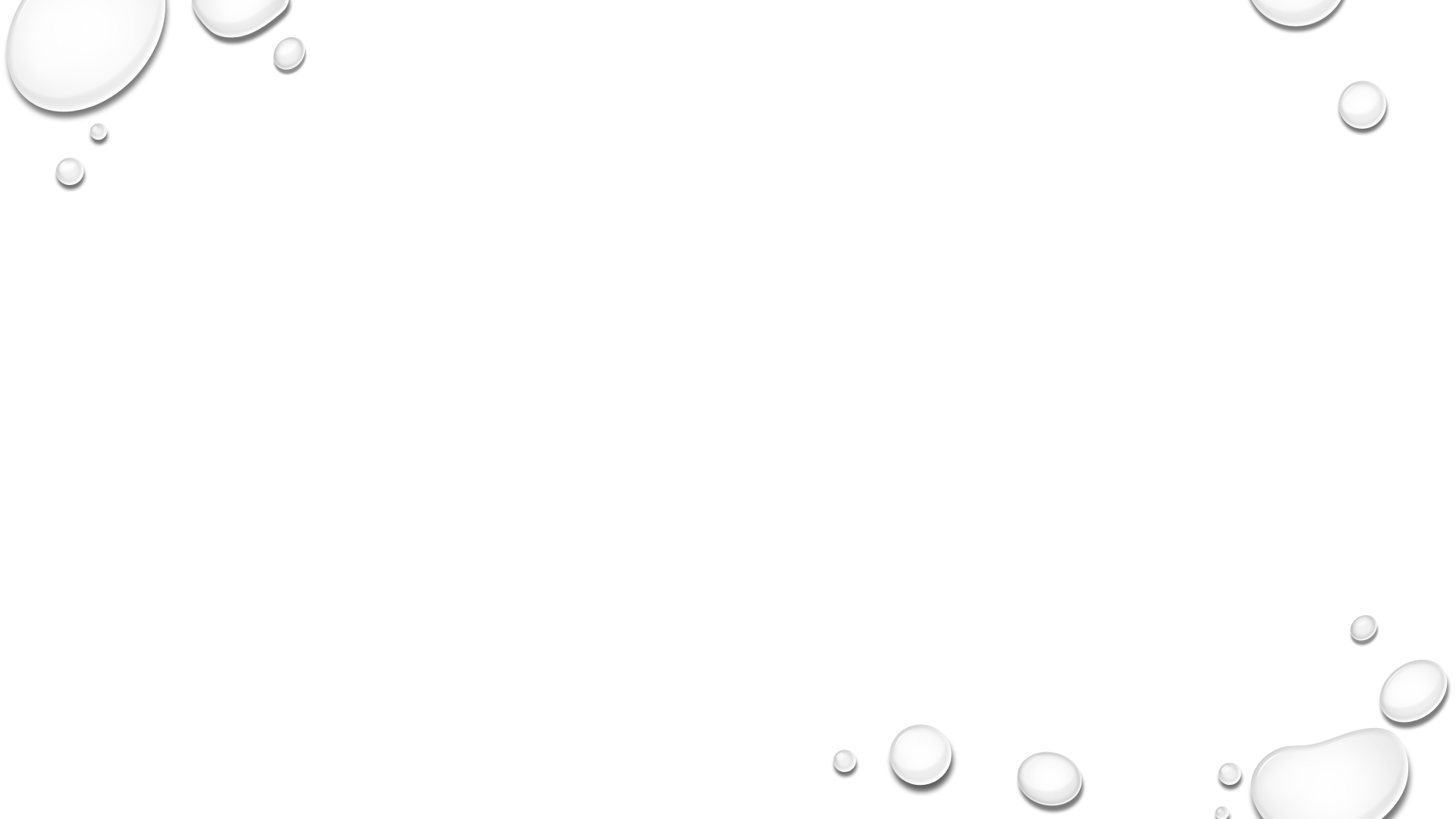 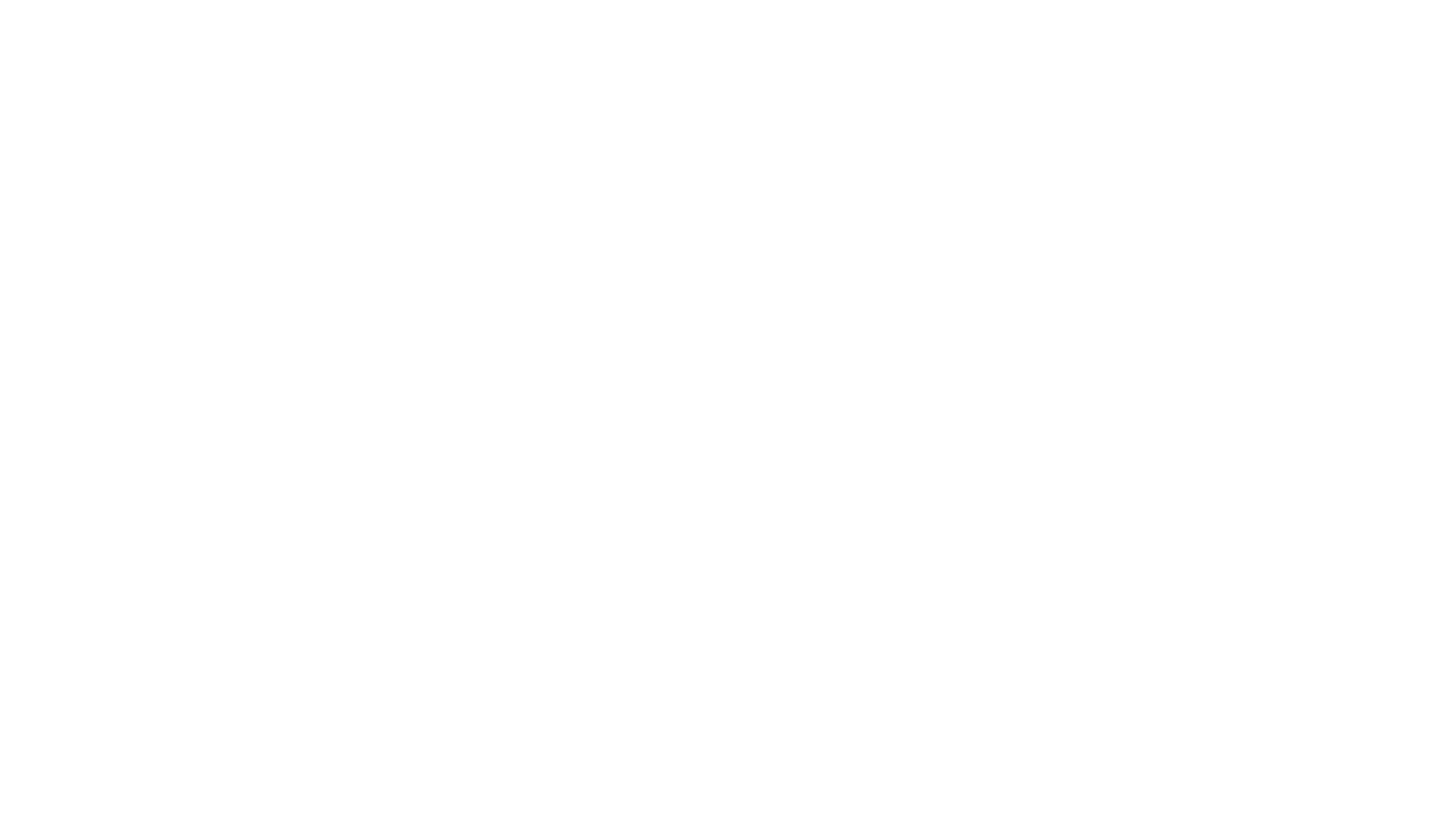 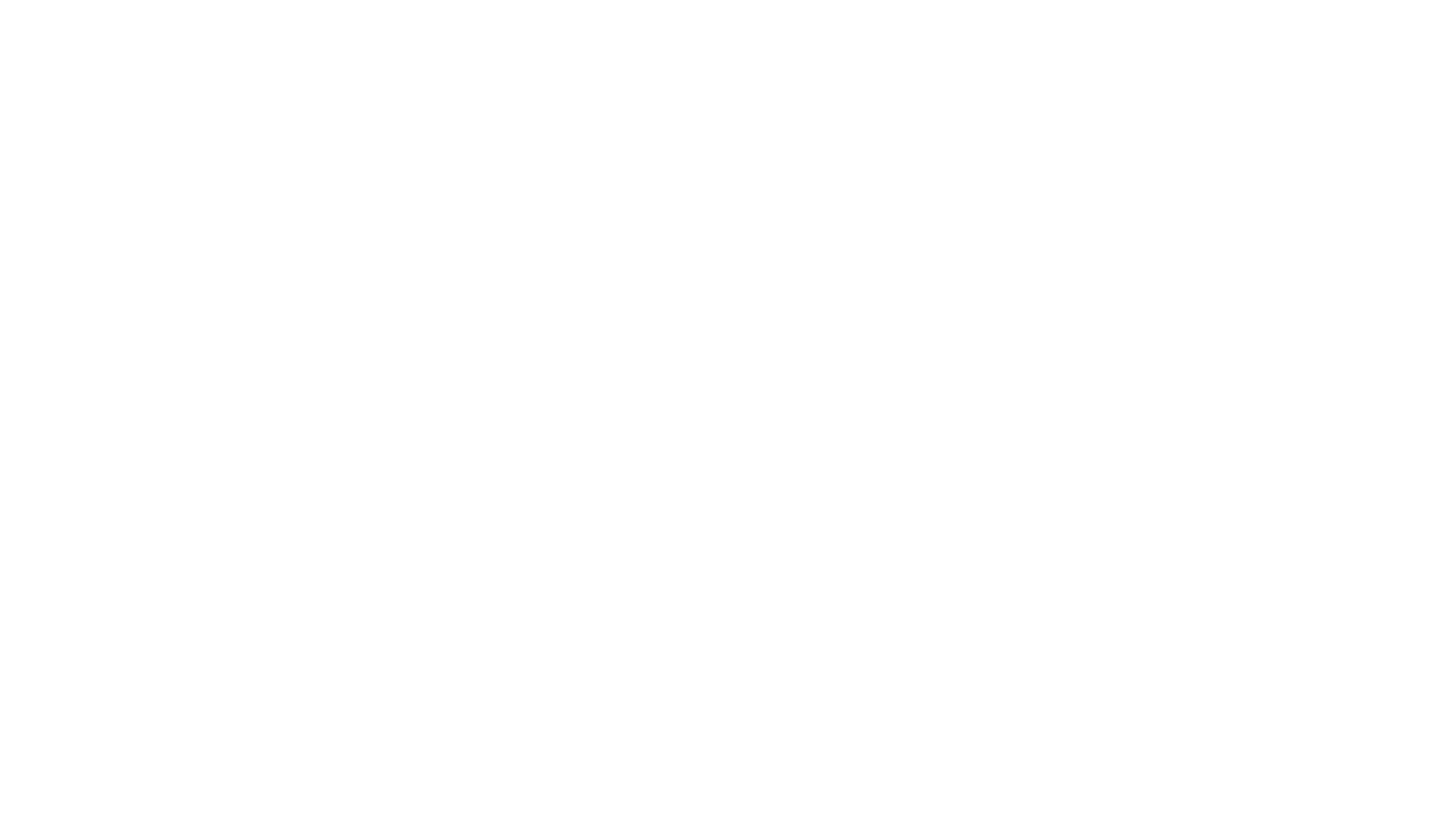 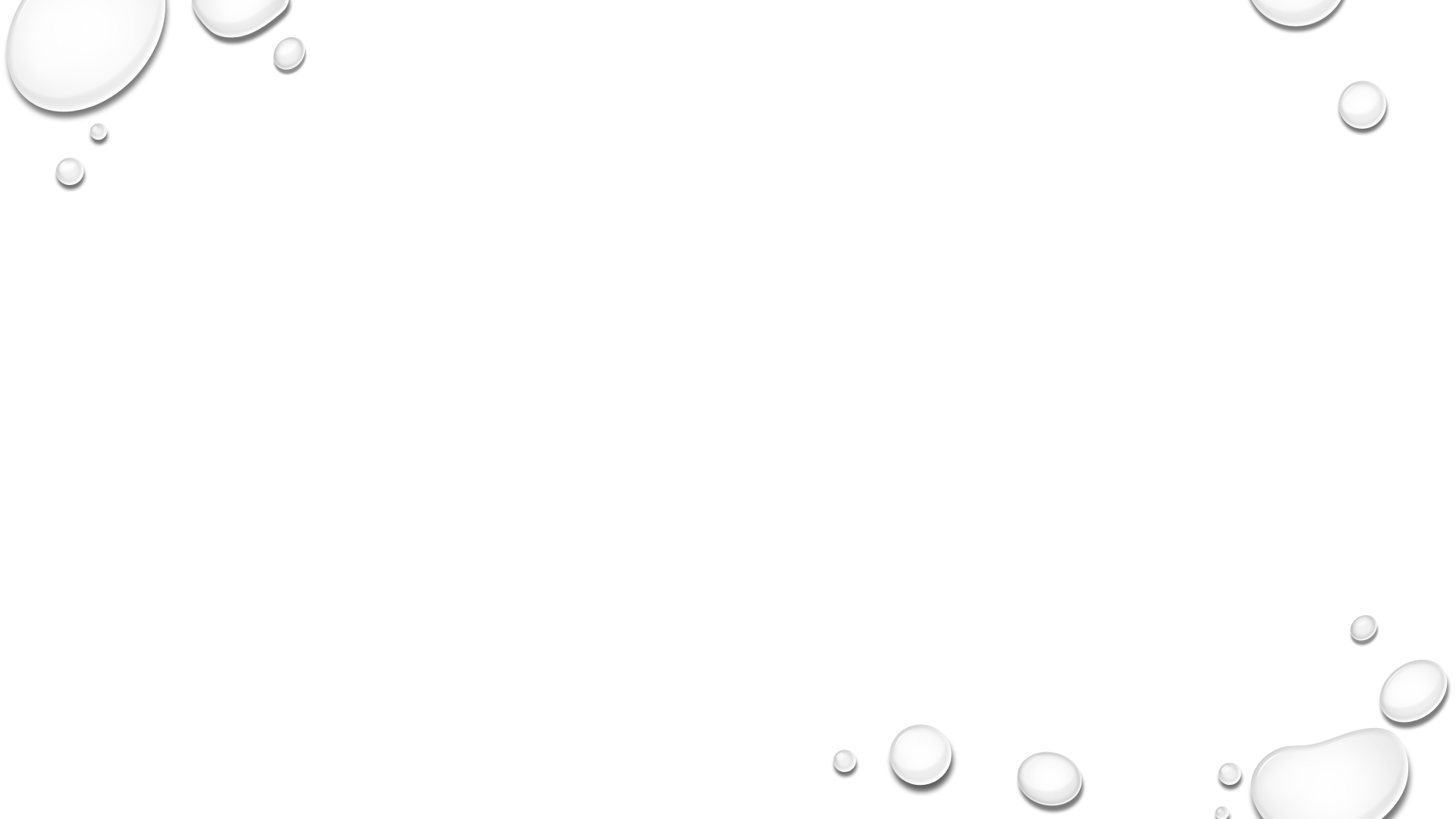 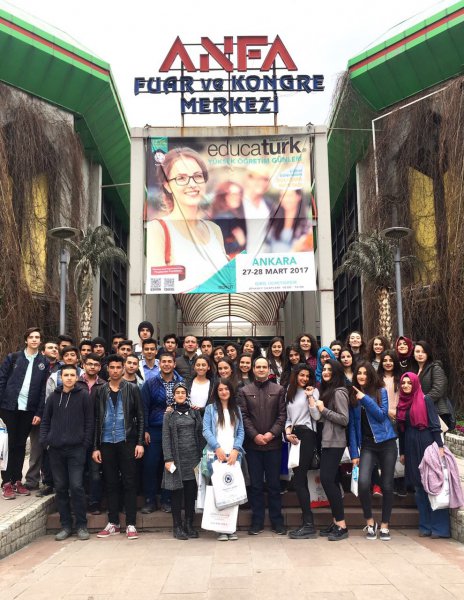 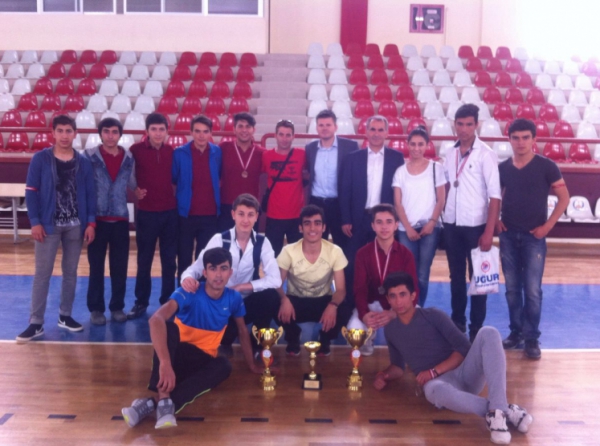 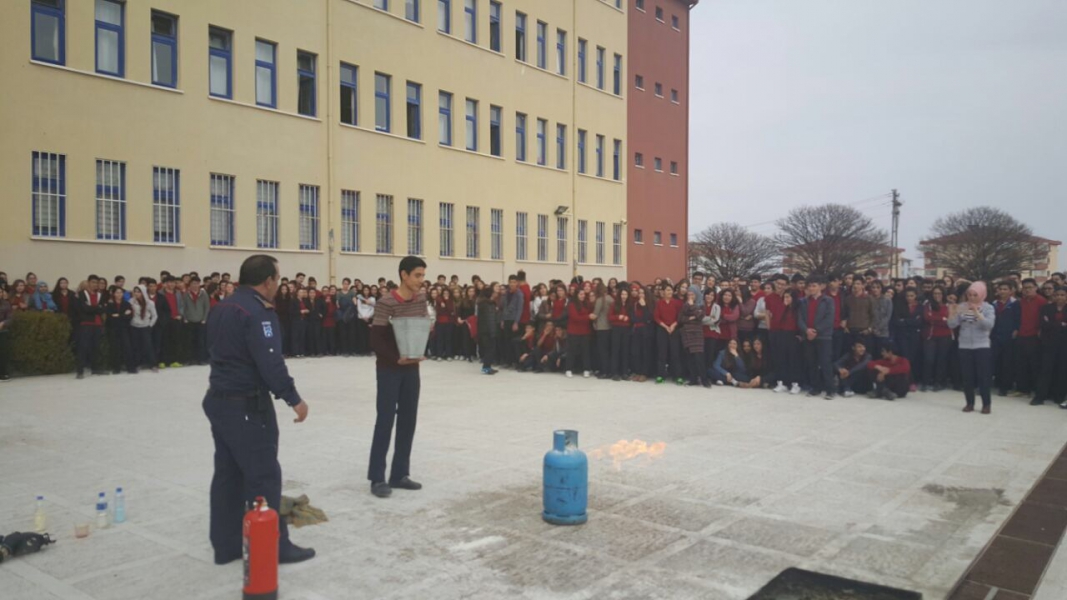 ULAŞIM VE İLETİŞİM BİLGİLERİMİZ